العرض التدريبي "لمراجعات رياض الأطفال"لمعلمات رياض الأطفال
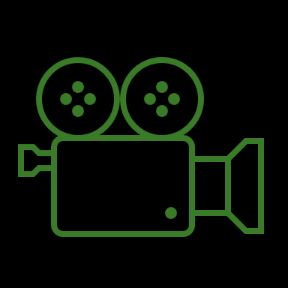 ما هو التعليم في مرحلة الطفولة المبكرة؟
فيديو عن ماهو التعليم في مرحلة الطفولة المبكرة
[Speaker Notes: فيديو عن التعليم في مرحلة الطفولة المبكرة]
الممارسات العالمية في التعليم المبكر
التركيز على النمو الاجتماعي والعاطفي
التعلم من خلال اللعب
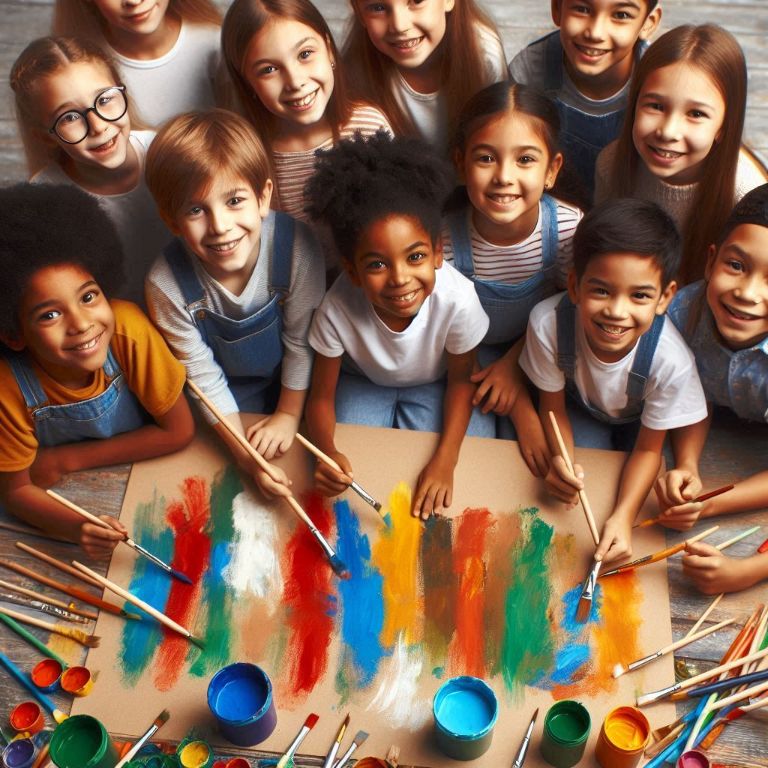 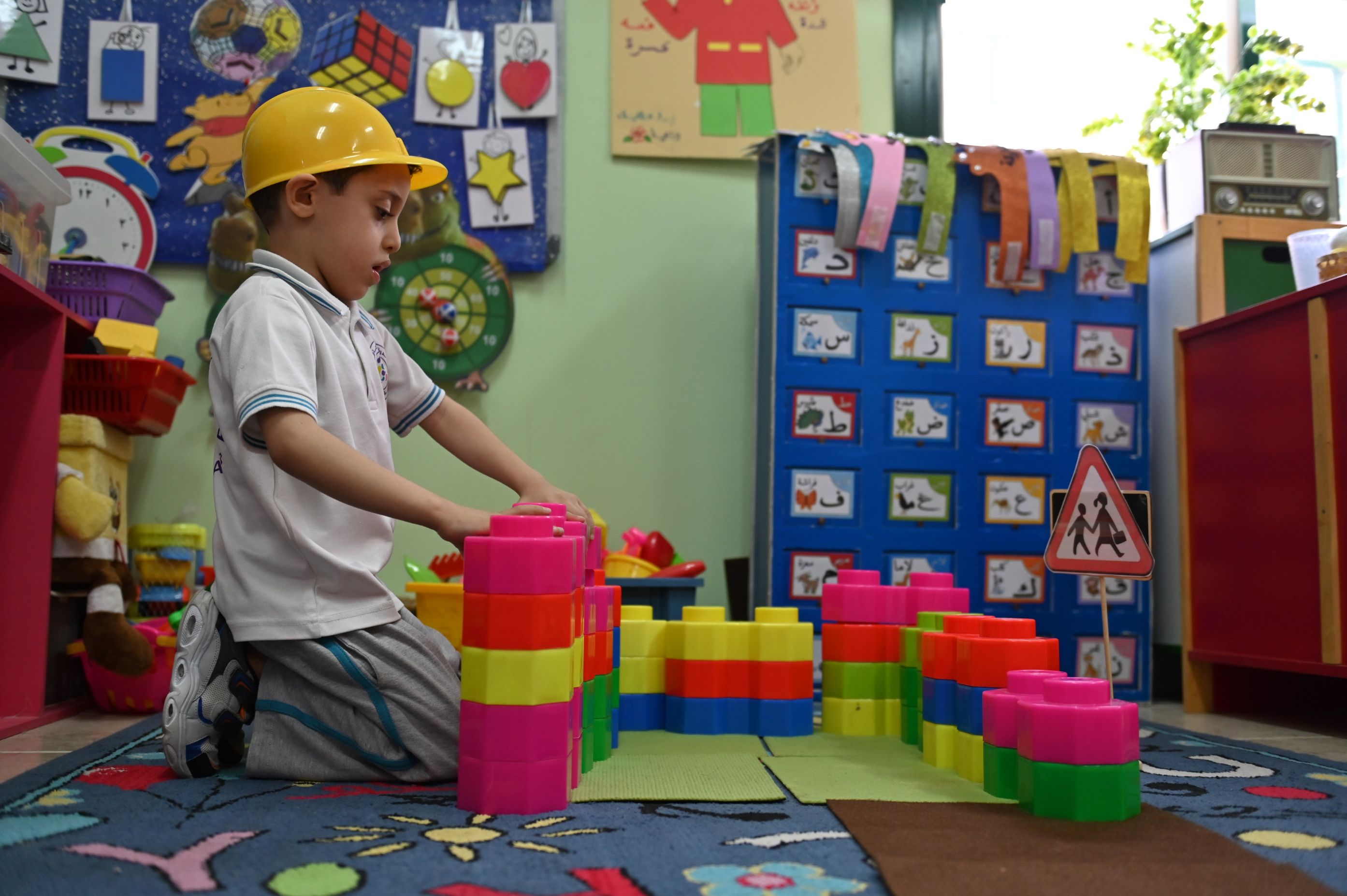 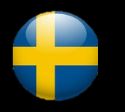 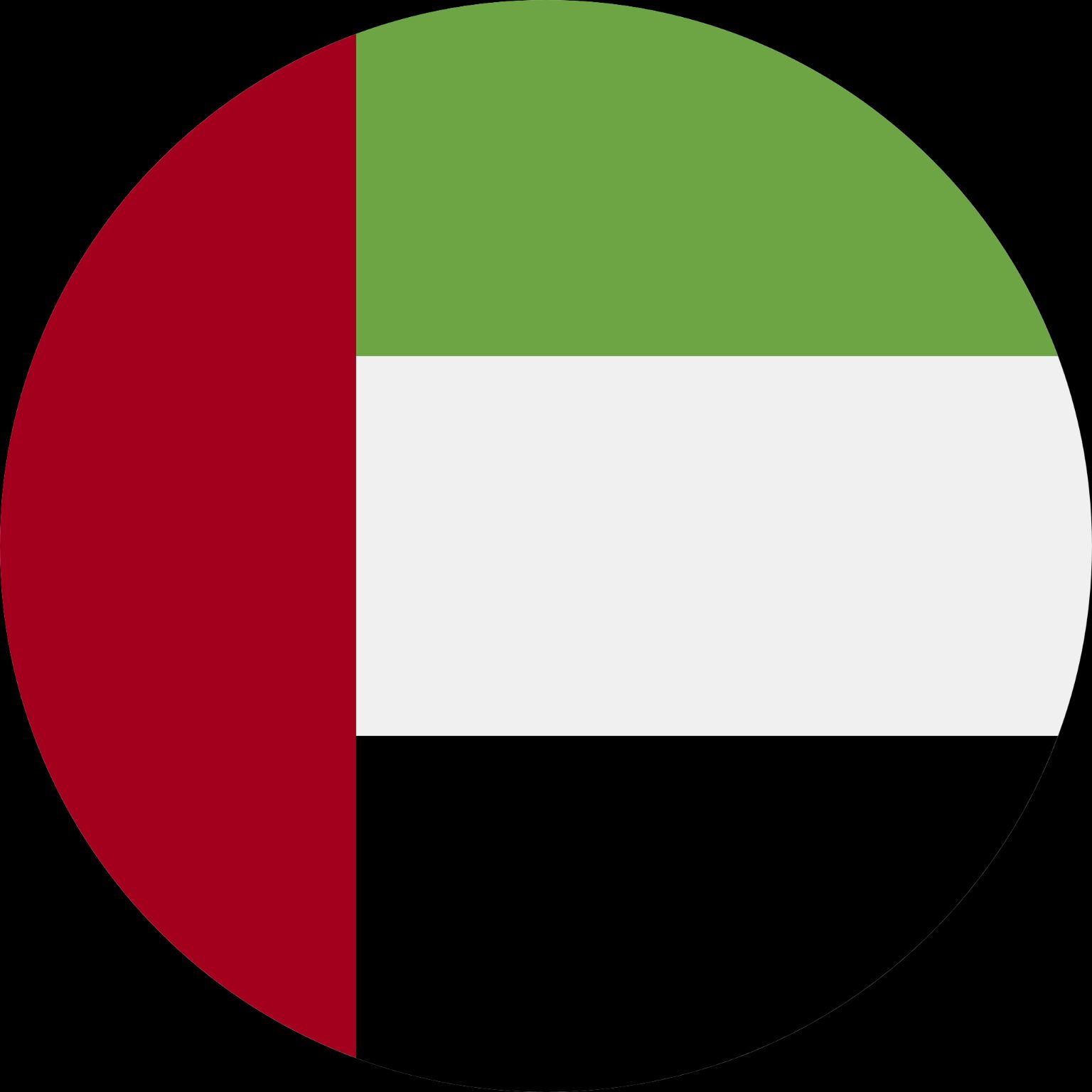 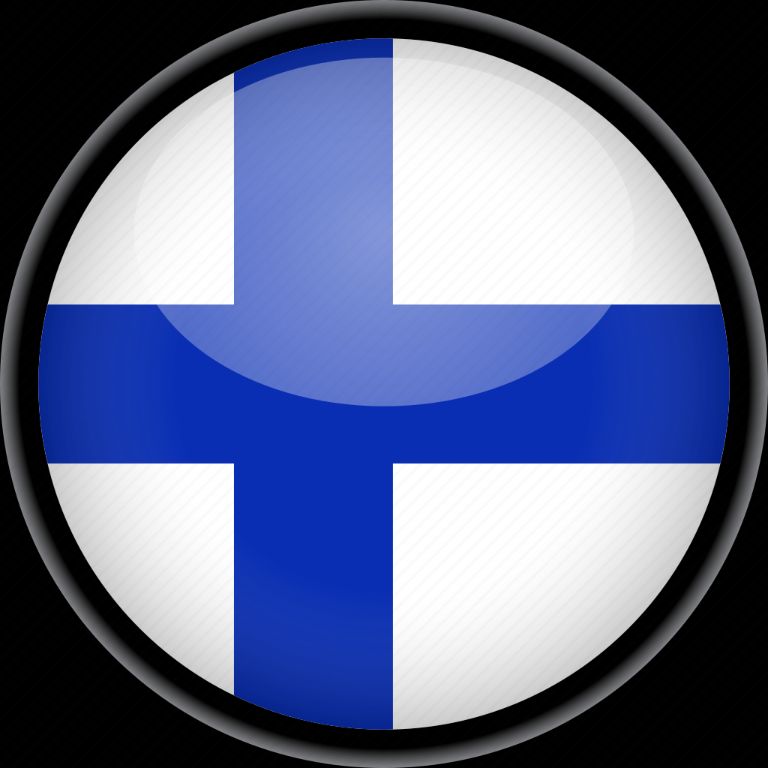 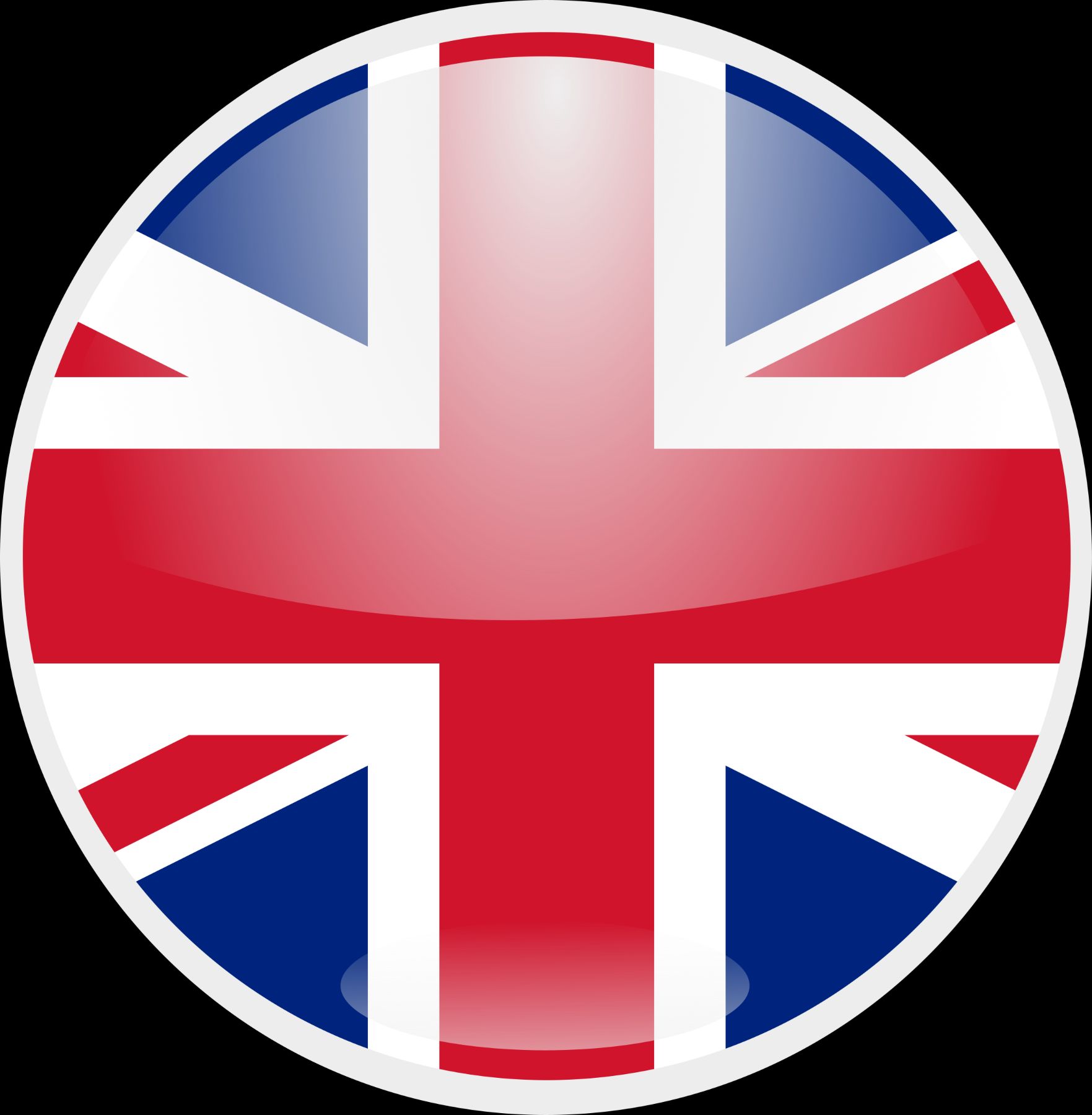 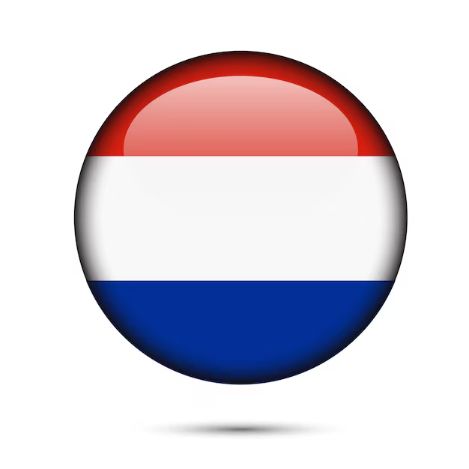 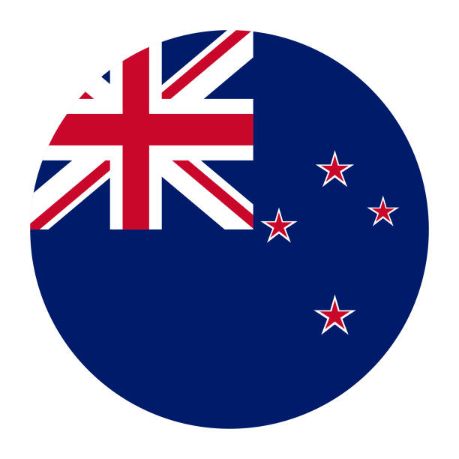 الدمج والشراكة
الطفل أولاً
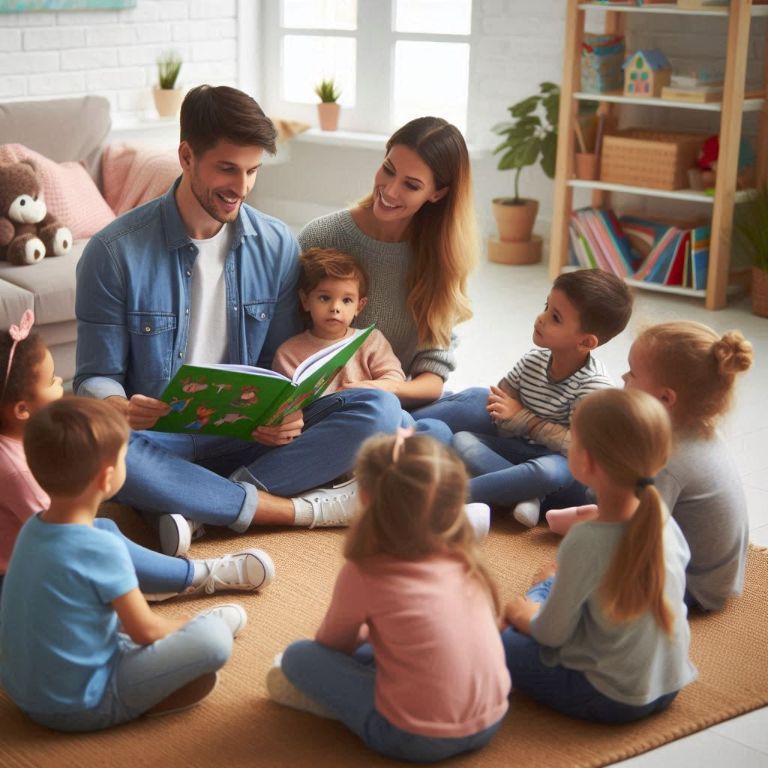 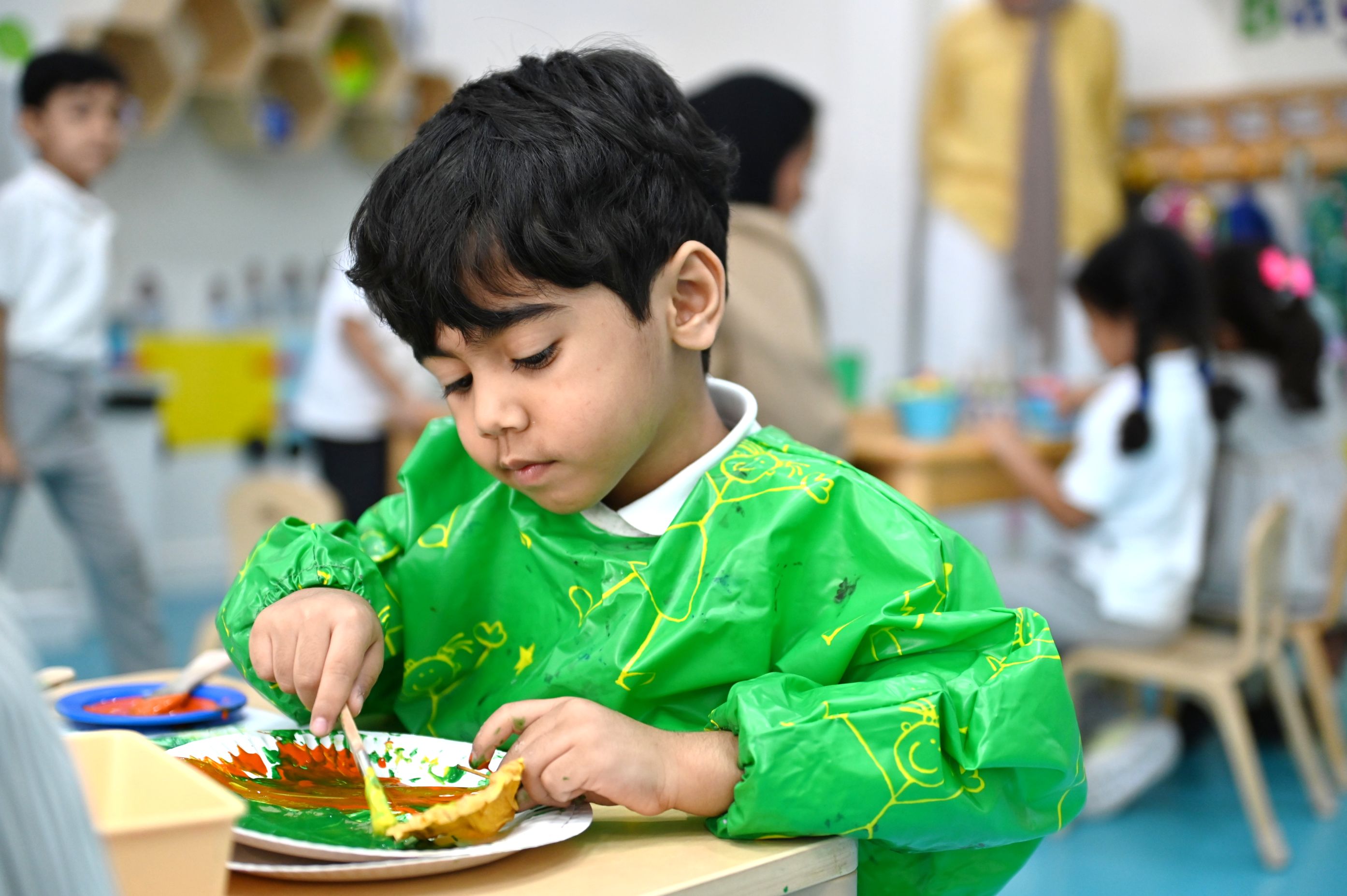 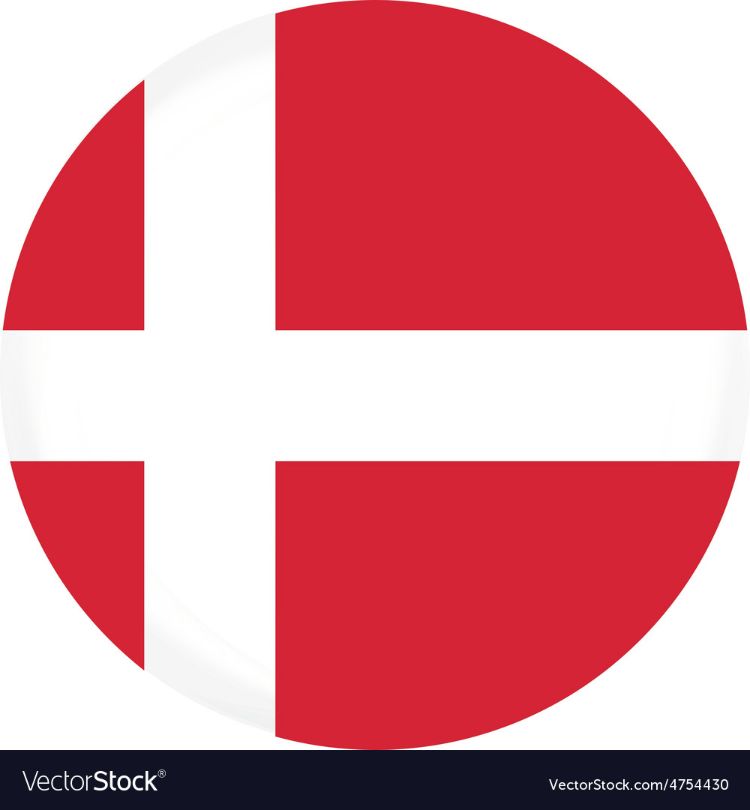 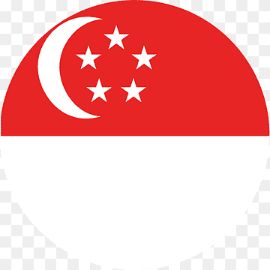 [Speaker Notes: اشرح: 
تشترك الدول المتقدمة في التعليم في أساسيات النهج المتبع لمرحلة الطفولة المبكرة، وجميعها تركز على الأطفال ونموهم الشامل. وتعطي هذه الأساليب الأولوية للتعلم من خلال اللعب والاستكشاف، والتركيز بدرجة كبيرة على النمو الاجتماعي والعاطفي للأطفال، مدعومًا بالشراكة المجتمعية (الاسرة، المجتمع). 
تضمن هذه الممارسات دعم نمو وتعلم جميع الأطفال، بغض النظر عن احتياجاتهم وخلفياتهم المتنوعة.]
ركائز التعليم في مرحلة الطفولة المبكرة
مركزية اللعب
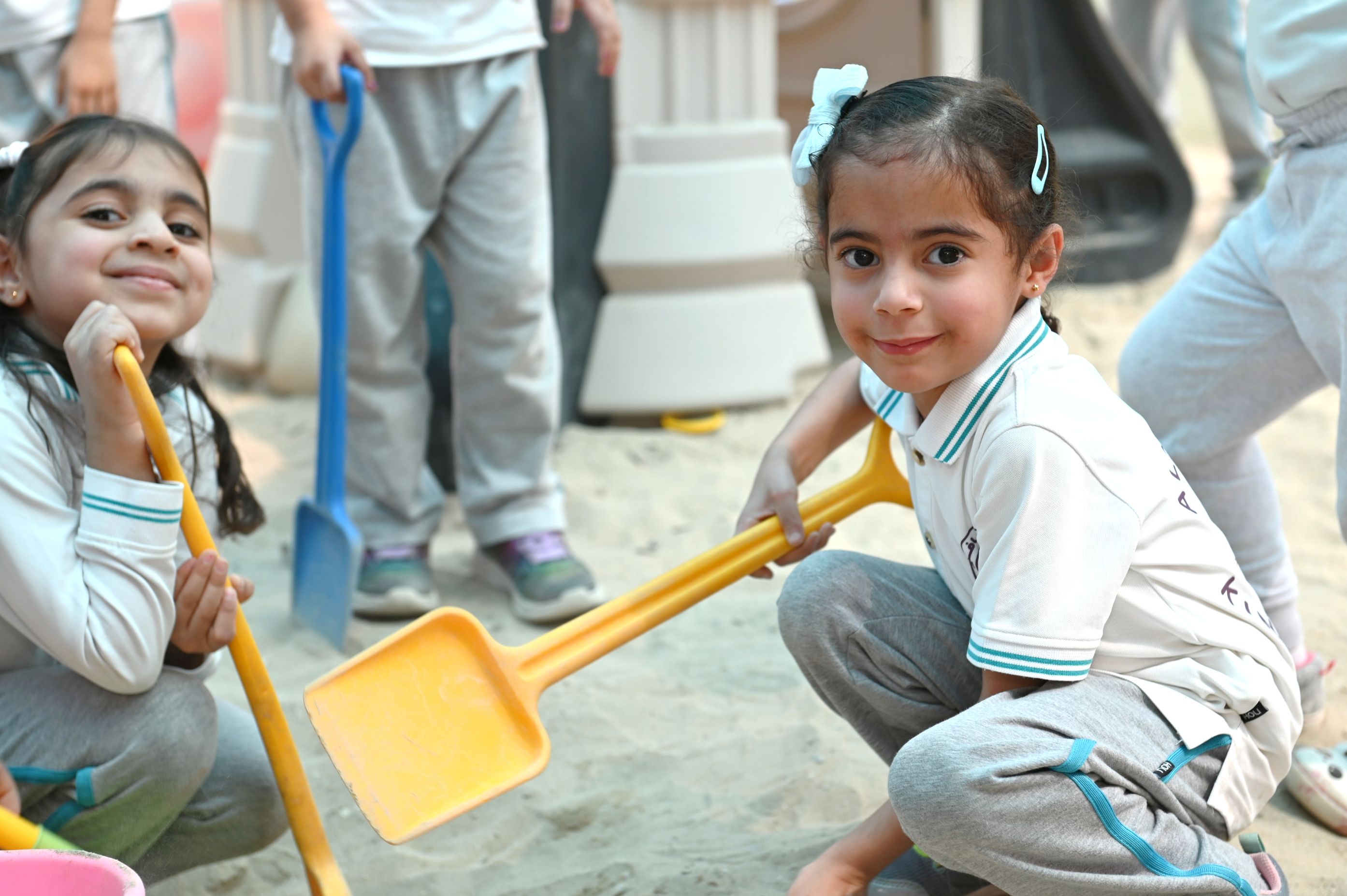 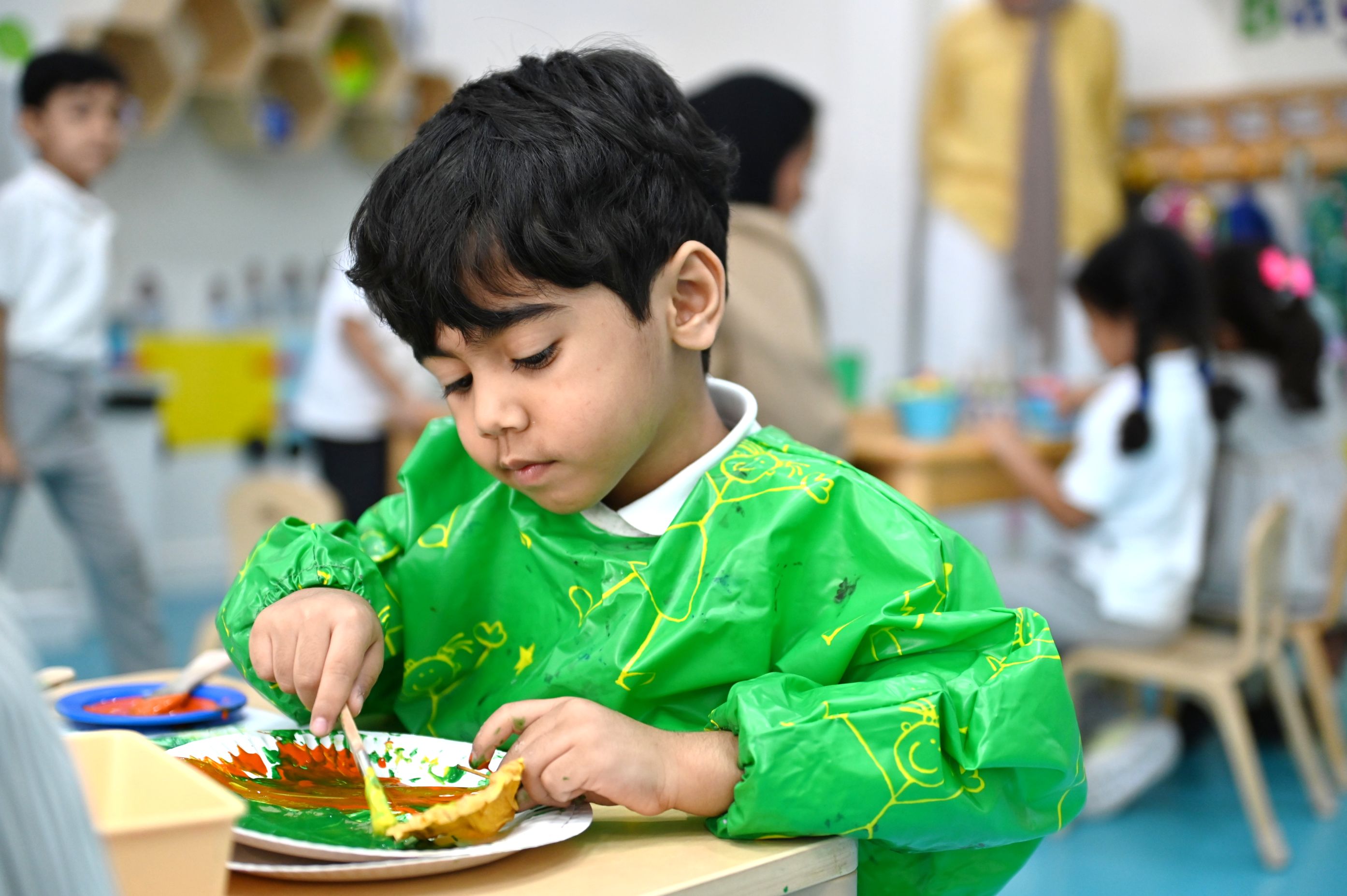 [Speaker Notes: شارك، اشرح وناقش: 
من مقطع الفيديو، ما مفهومنا لركائز وأساسيات التعليم المبكر؟

مركزية وأهمية اللعب.
يدعم النمو المعرفي، والبدني، والاجتماعي، والعاطفي.
يسمح للأطفال باستكشاف عالمهم وتعلم حل المشكلات.
يعزز مهارات التفكير الناقد.
يشجع الإبداع والخيال.
ركن أساسي للتعليم في مرحلة الطفولة المبكرة>]
ركائز التعليم في مرحلة الطفولة المبكرة
النمو الشامل والمتكامل
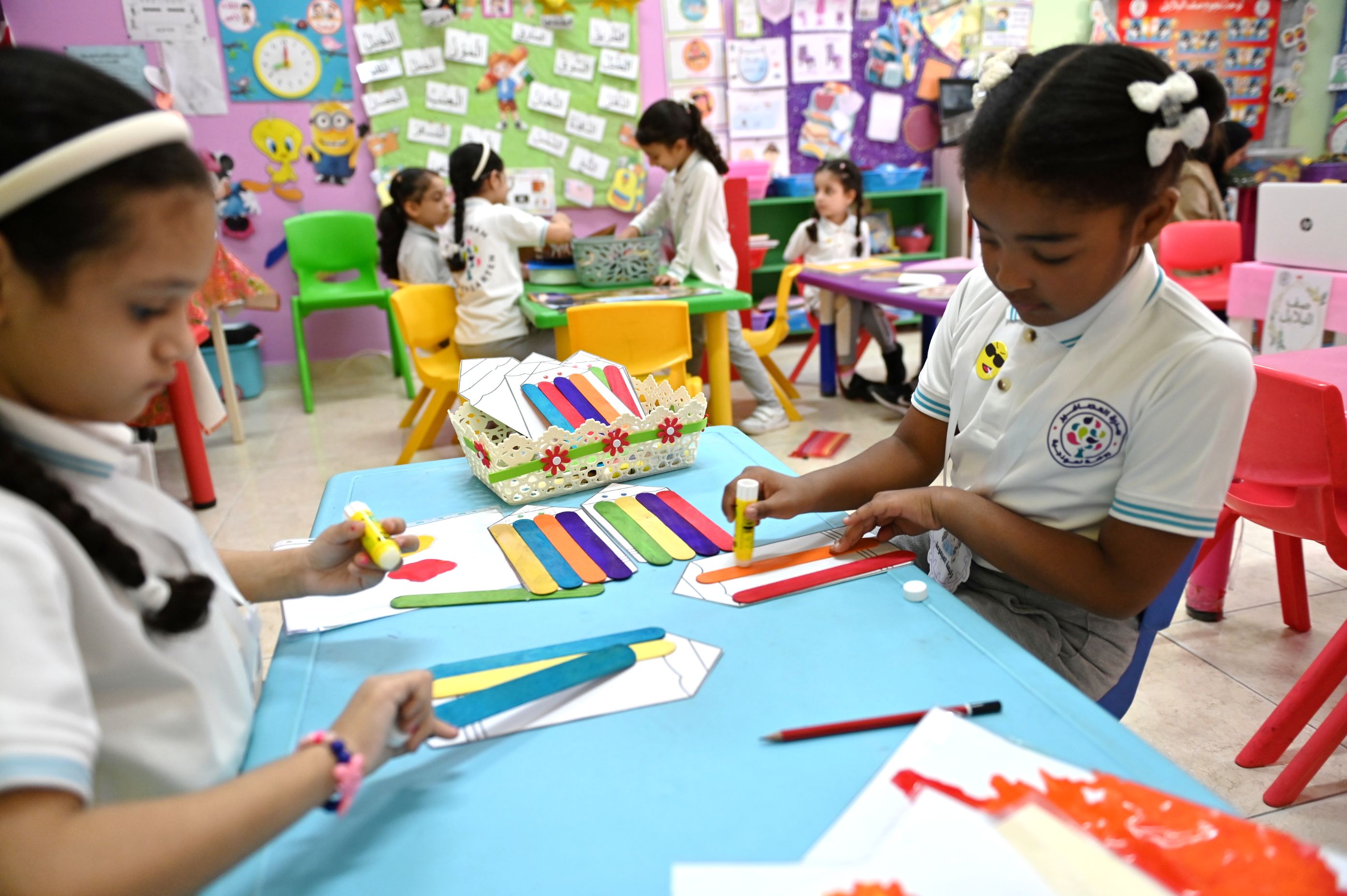 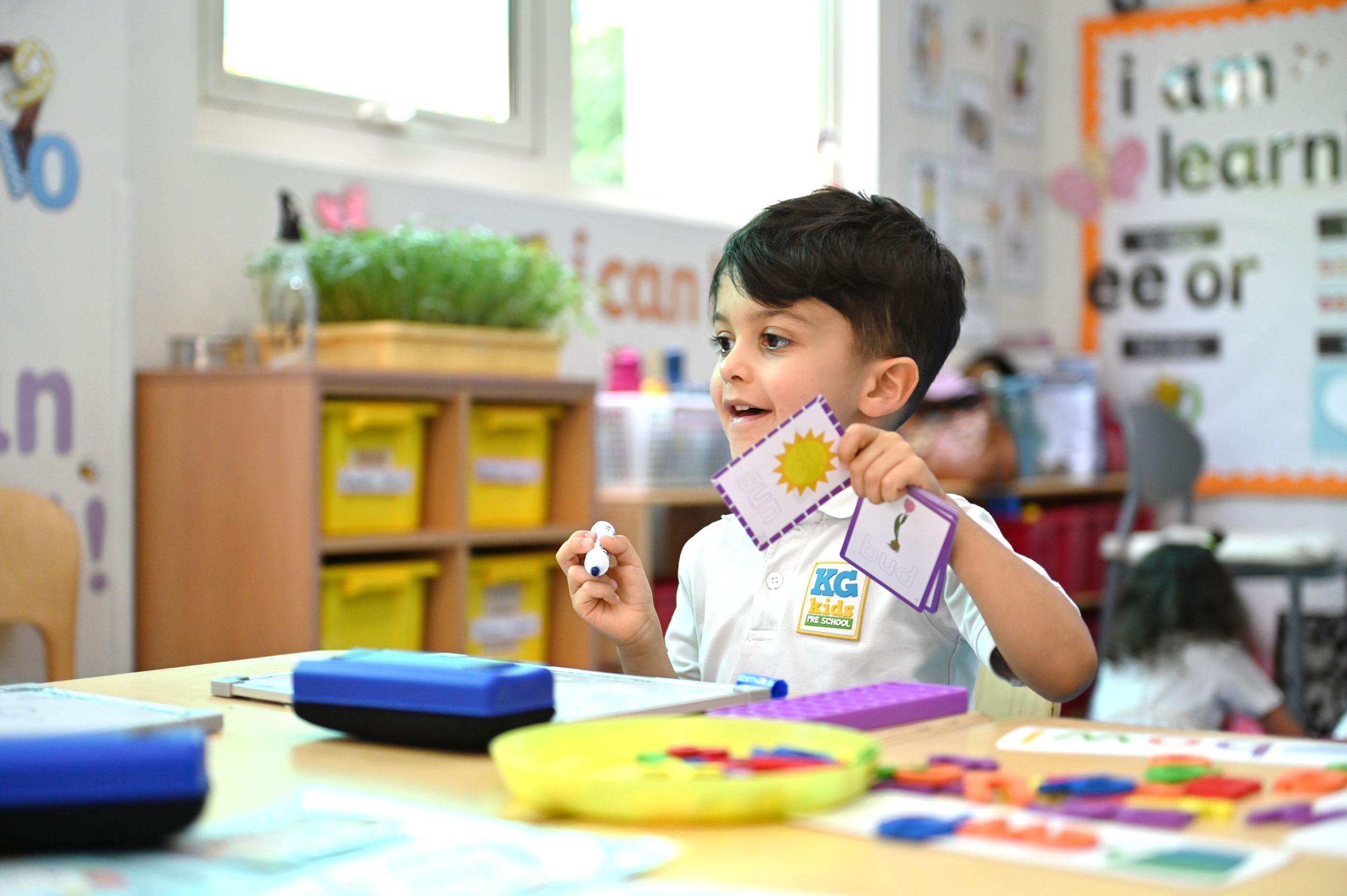 [Speaker Notes: شارك، اشرح وناقش: 

 النمو الشامل والمتكامل.
التركيز على رعاية النمو الشامل والمتكامل للأطفال.
يتم التعامل مع كل طفل على أنه فريد، ويتم تلبية احتياجاته واهتماماته الخاصة.
خبرات تعليمية شخصية، مصممة خصيصا لدعم نمو الطفل.
بيئة داعمة تسمح للأطفال بالازدهار والتقدم.
يشجع النمو بالسرعة التي تناسب كل طفل، بناء على قدراته واهتماماته.]
ركائز التعليم في مرحلة الطفولة المبكرة
بيئة شاملة وحاضنة
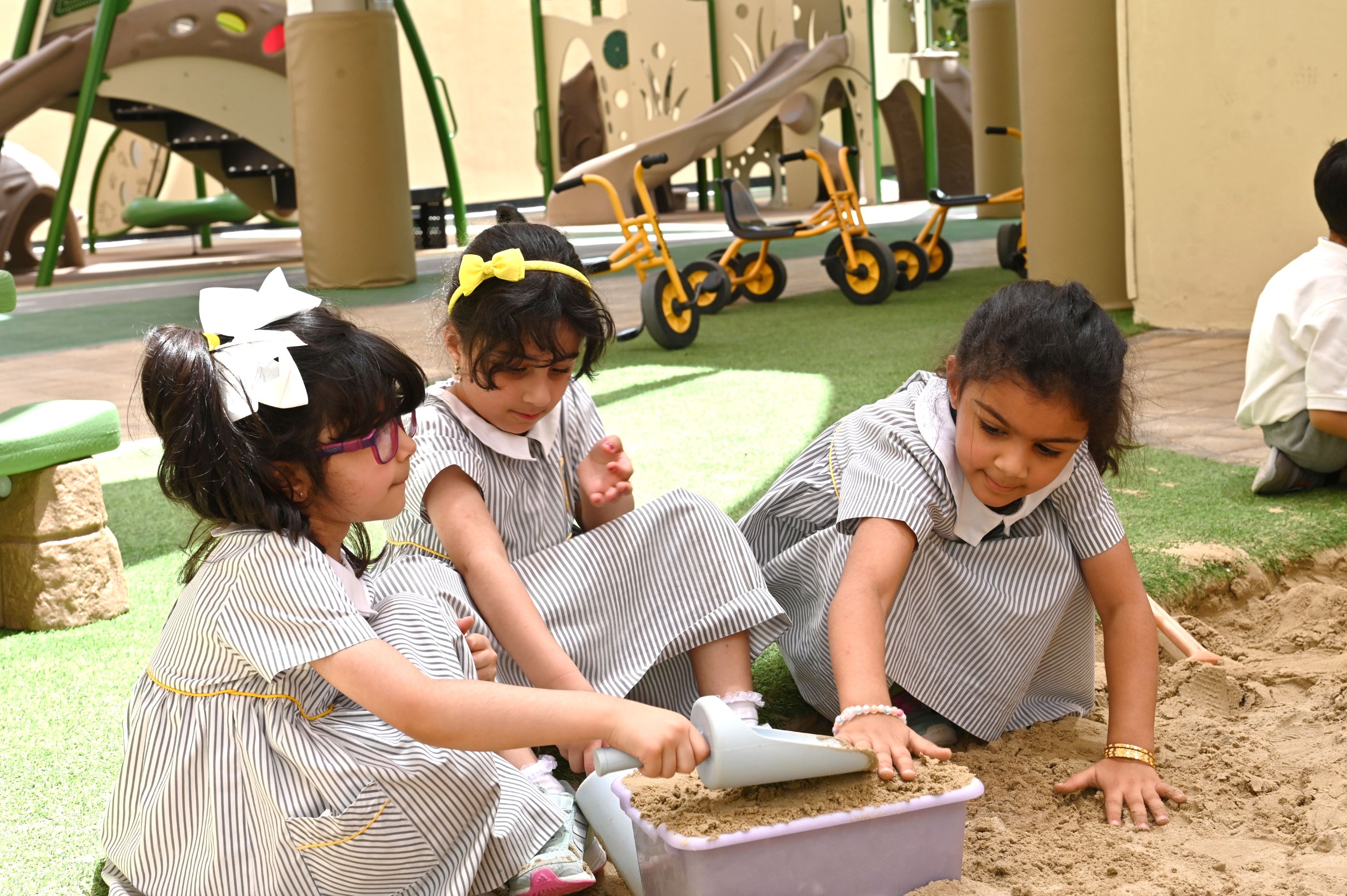 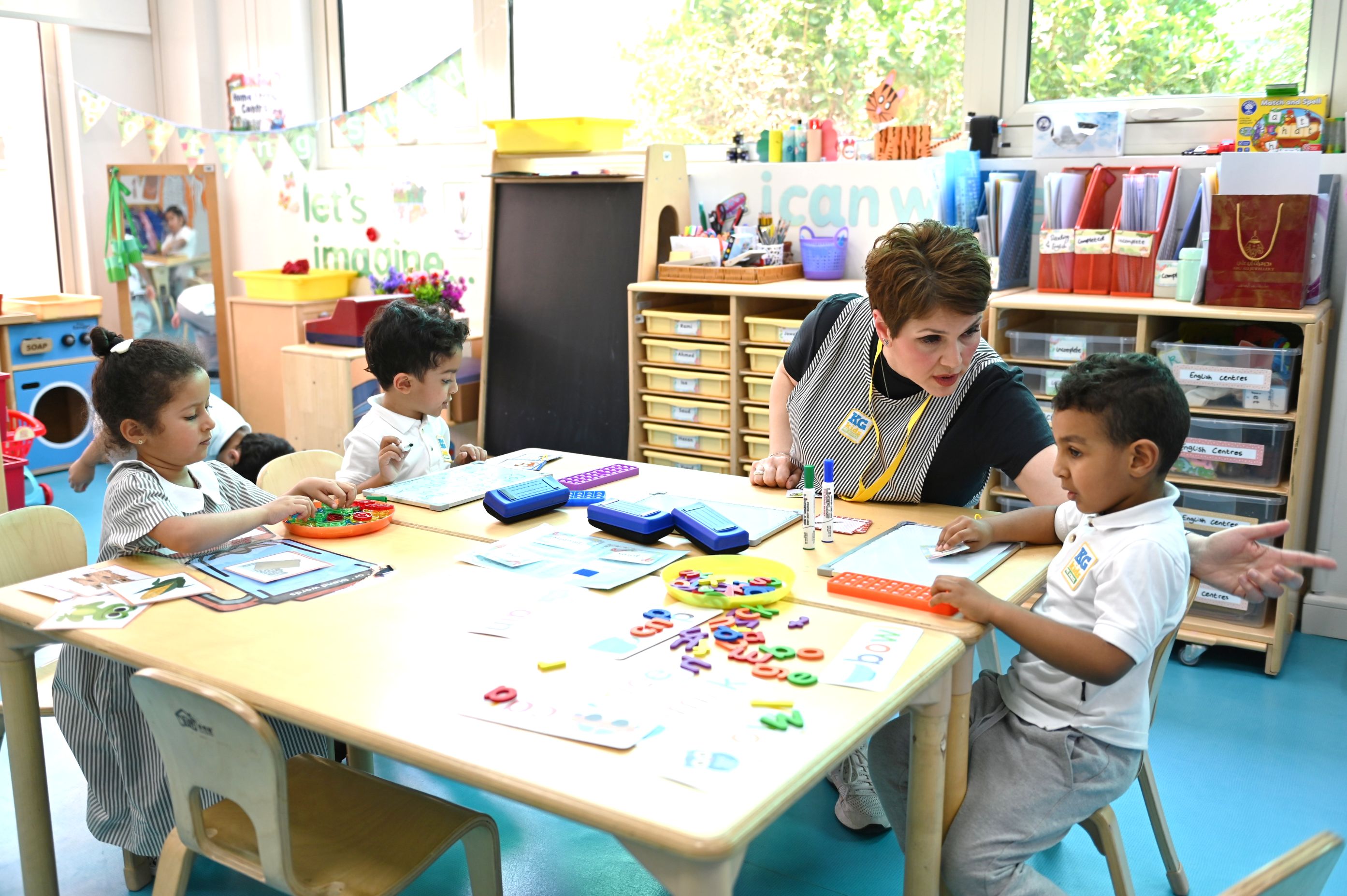 [Speaker Notes: شارك، اشرح وناقش: 

بيئة شاملة وحاضنة. 
إثرائها من خلال مشاركة العائلة والمجتمع في الأنشطة وخبرات التعلم.
ضمان جميع الأطفال مدمجين في الخبرات، بغض النظر عن خلفياتهم الاجتماعية، احتياجاتهم المختلفة و حالاتهم الصحية. 
أساسي لدعم النمو الشامل والمتكامل.
يساعد في خلق جو تعلم داعم وآمن للأطفال، ويساعد في عورهم بالرعاية والاهتمام.
يعزز النمو المعرفي والعاطفي والاجتماعي من خلال اللعب والاستكشاف والتعلم.]
نشاط تدريبي (1)
تأمل في ممارساتك التعليمية في الروضة، ما هي نوعية الأنشطة التي تعزز الركائز الثلاث للتعليم المبكر؟
[Speaker Notes: اعط المعلمات 10 دقائق للتأمل في ممارساتهن، والتفكير في نوعية الأنشطة التي تعزز الركائز الثلاث للتعليم المبكر. 
الموارد: أوراق A3  ,, flipcharts أقلام]
نشاط تدريبي (1)
أمثلة لأنشطة تعزز ركائز التعليم في مرحلة التعليم المبكر
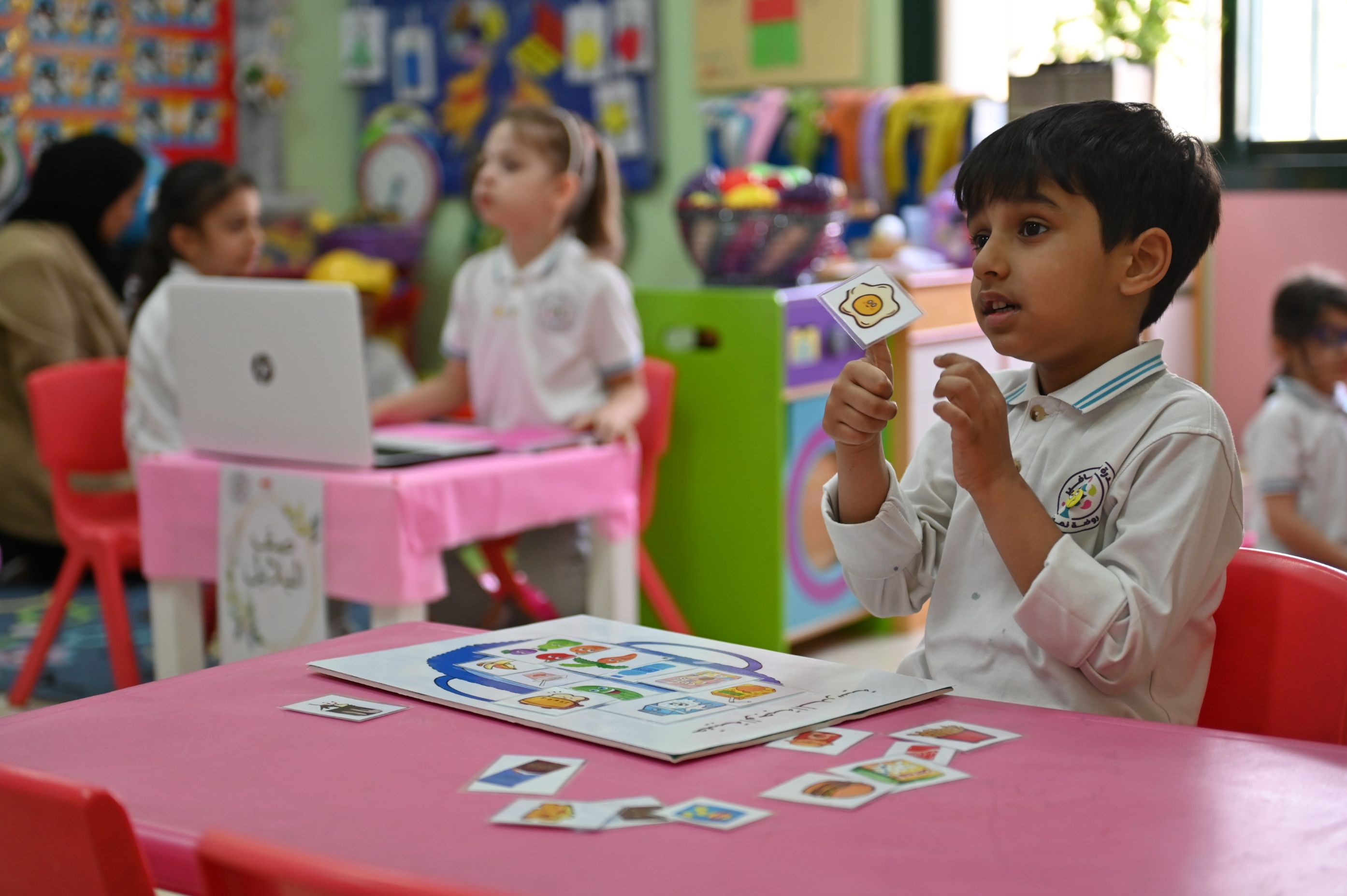 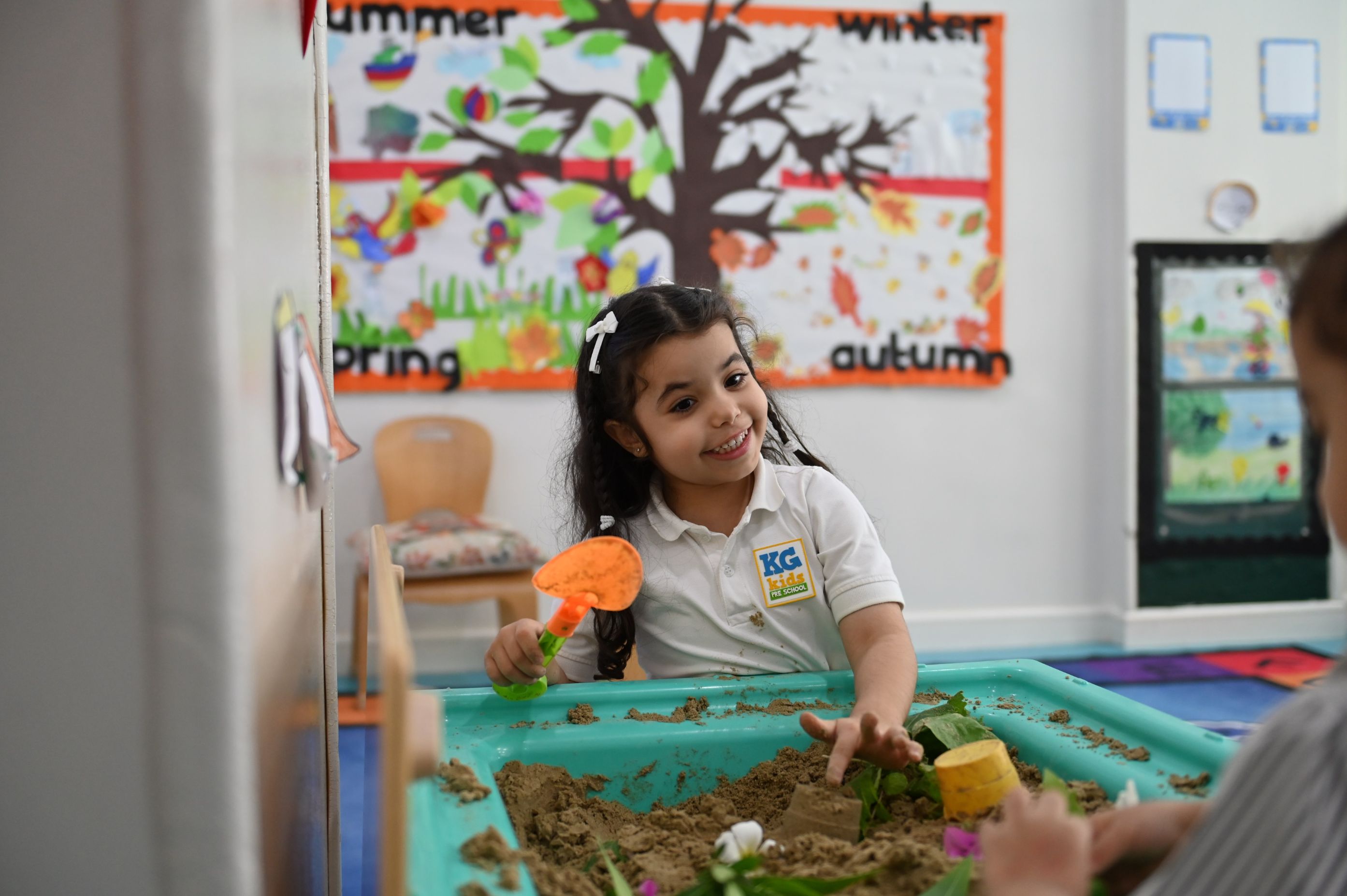 مطابقة الصور بأصوات الحروف
عمل الأشكال بالرمل
1
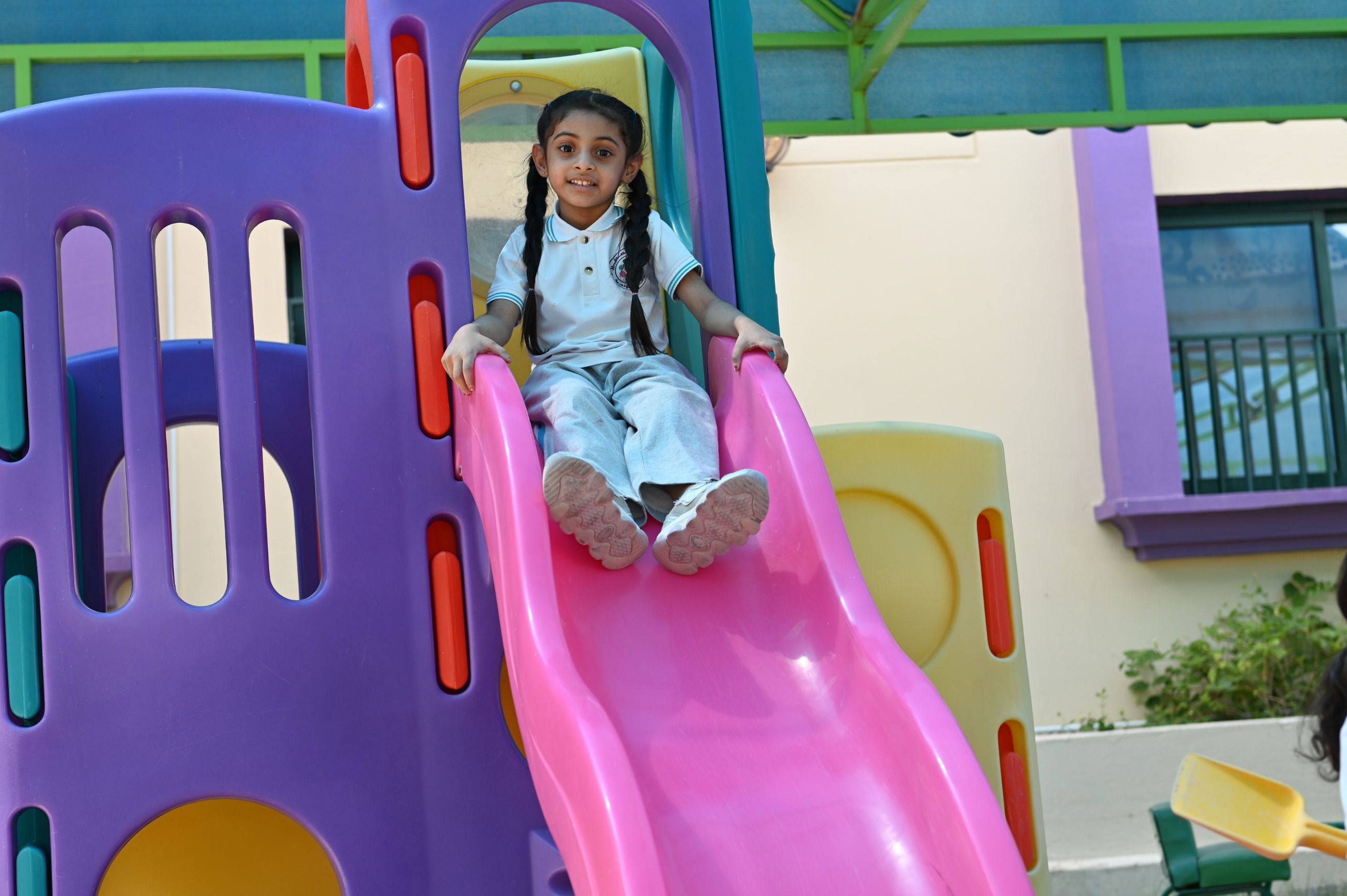 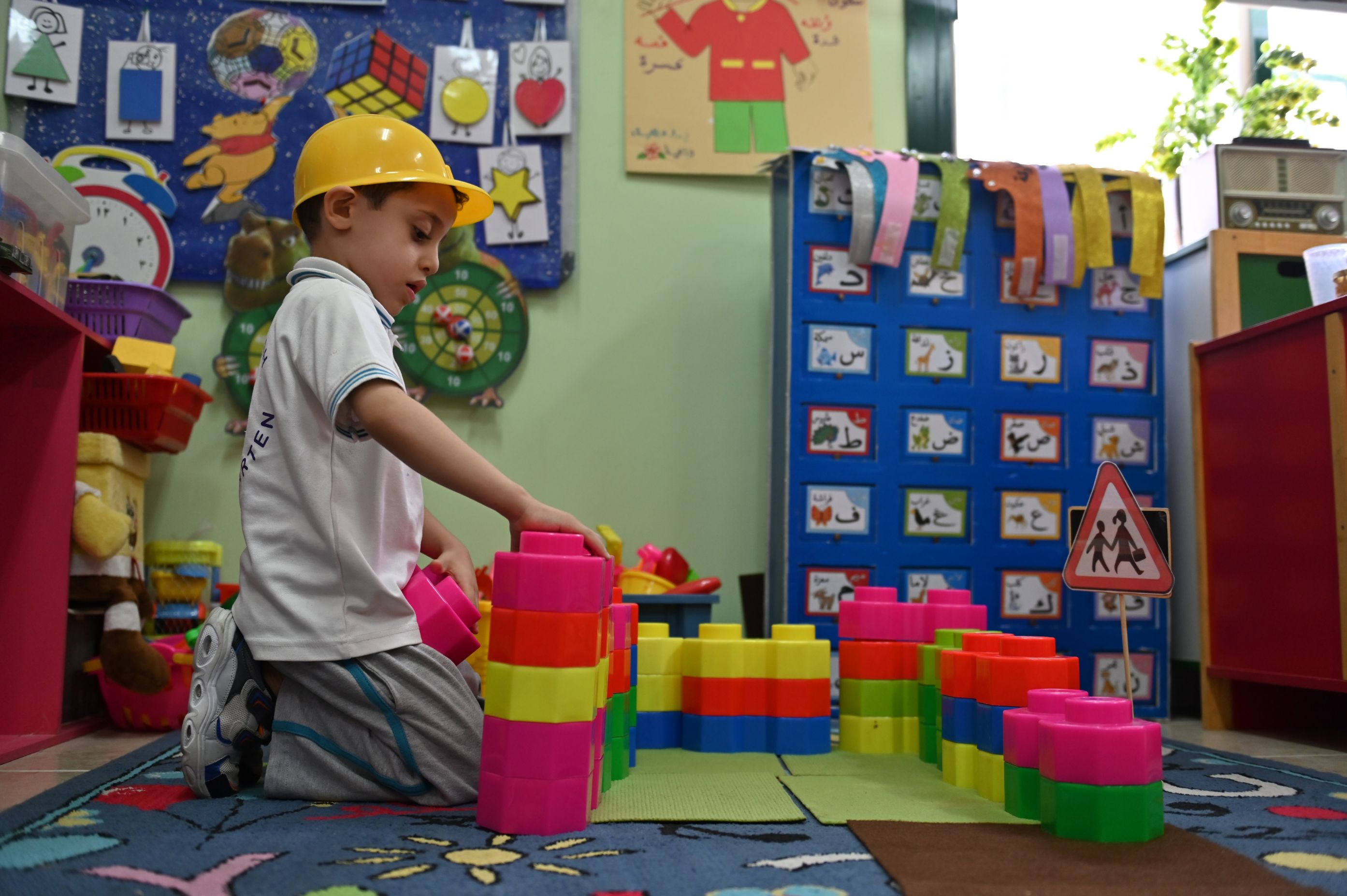 مركزية اللعب
تركيب المكعبات
اللعب الحر في الساحات الخارجية
[Speaker Notes: امثلة من الإجابة  -  يرجى ملاحظة أن العديد من الأمثلة الأخرى للأنشطة (التي تشمل نمو الأطفال وتقدمهم من خلال اللعب) تعتبر صحيحة 
يرجى إتاحة الفرصة للمعلمات لعرض اجاباتهن قبل عرض الإجابة
 ناقش، كيف لتلك الأنشطة ان تدعم ركائز التعليم المبكر؟]
نشاط تدريبي (1)
أمثلة لأنشطة تعزز ركائز التعليم في مرحلة التعليم المبكر
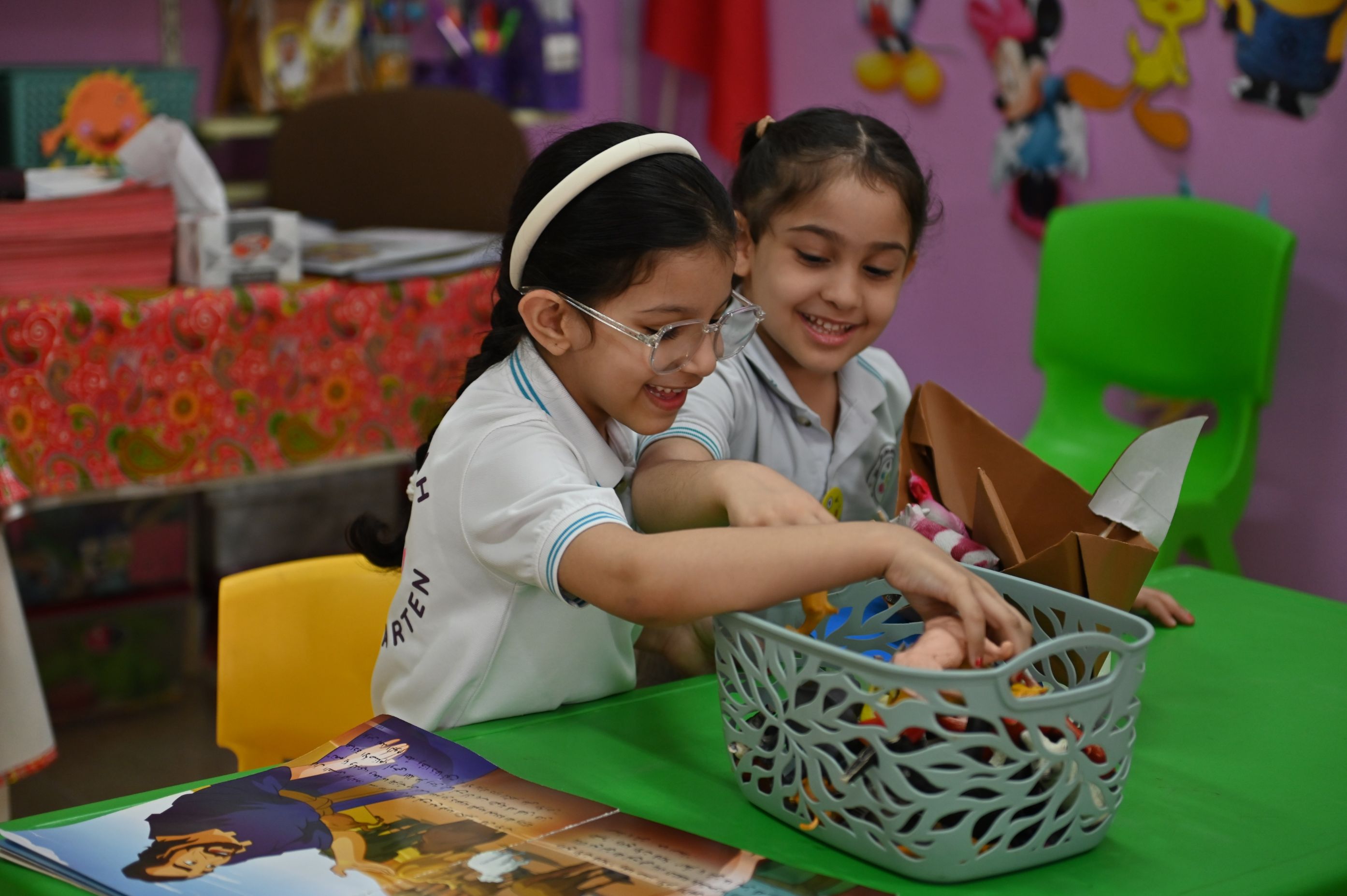 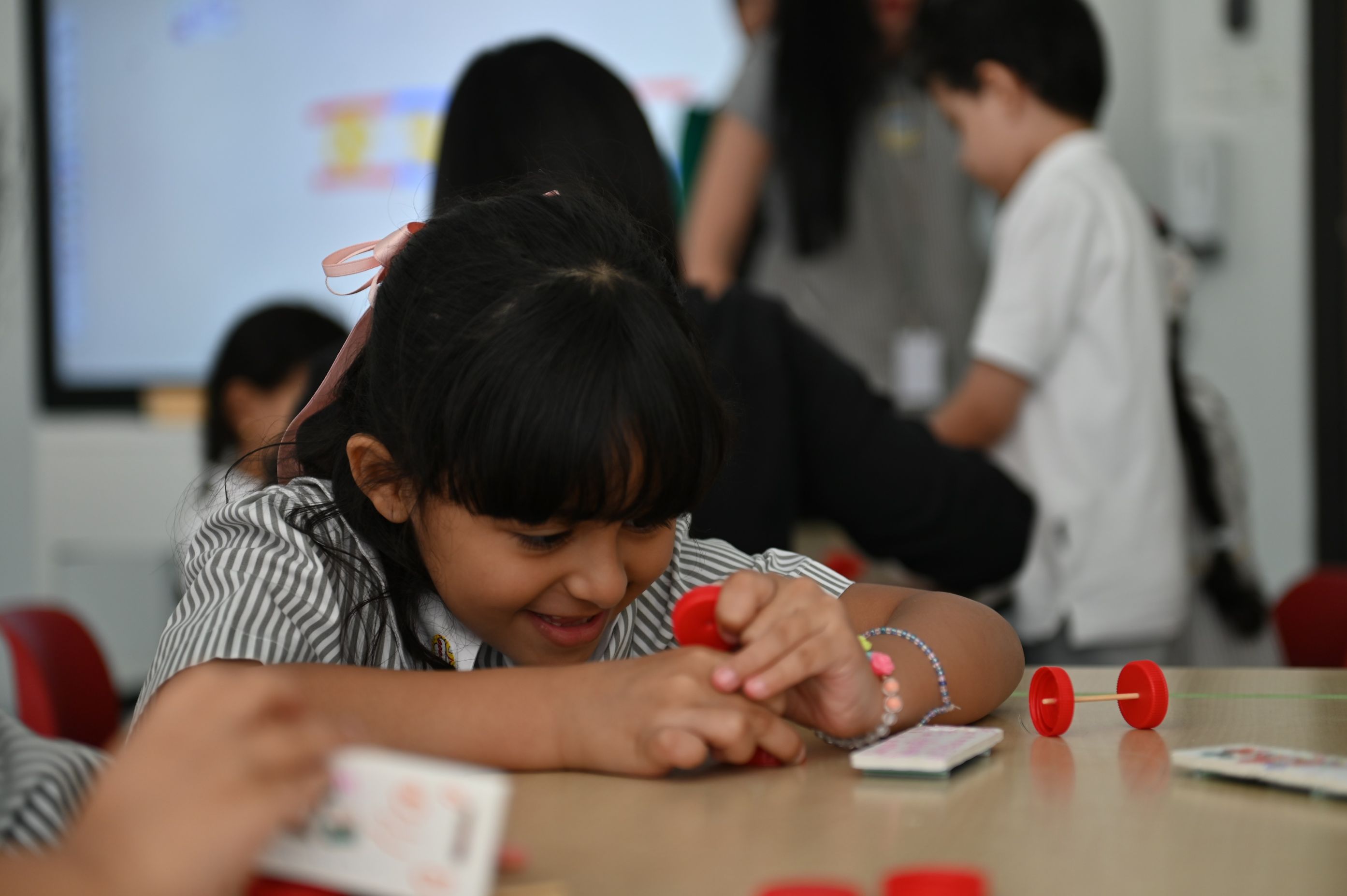 تركيب القطع لتكوين الأشكال
اللعب الثُنائي
2
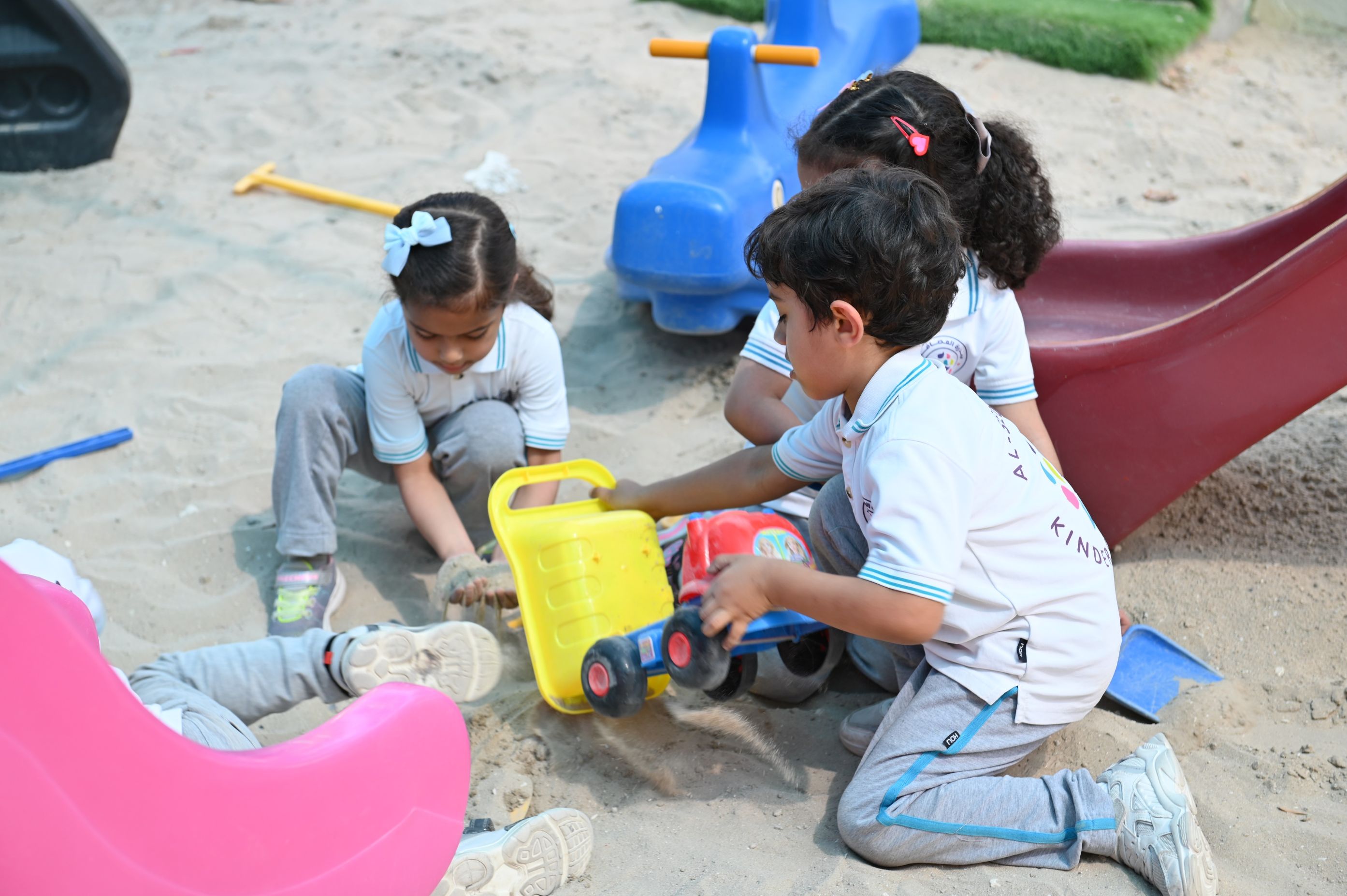 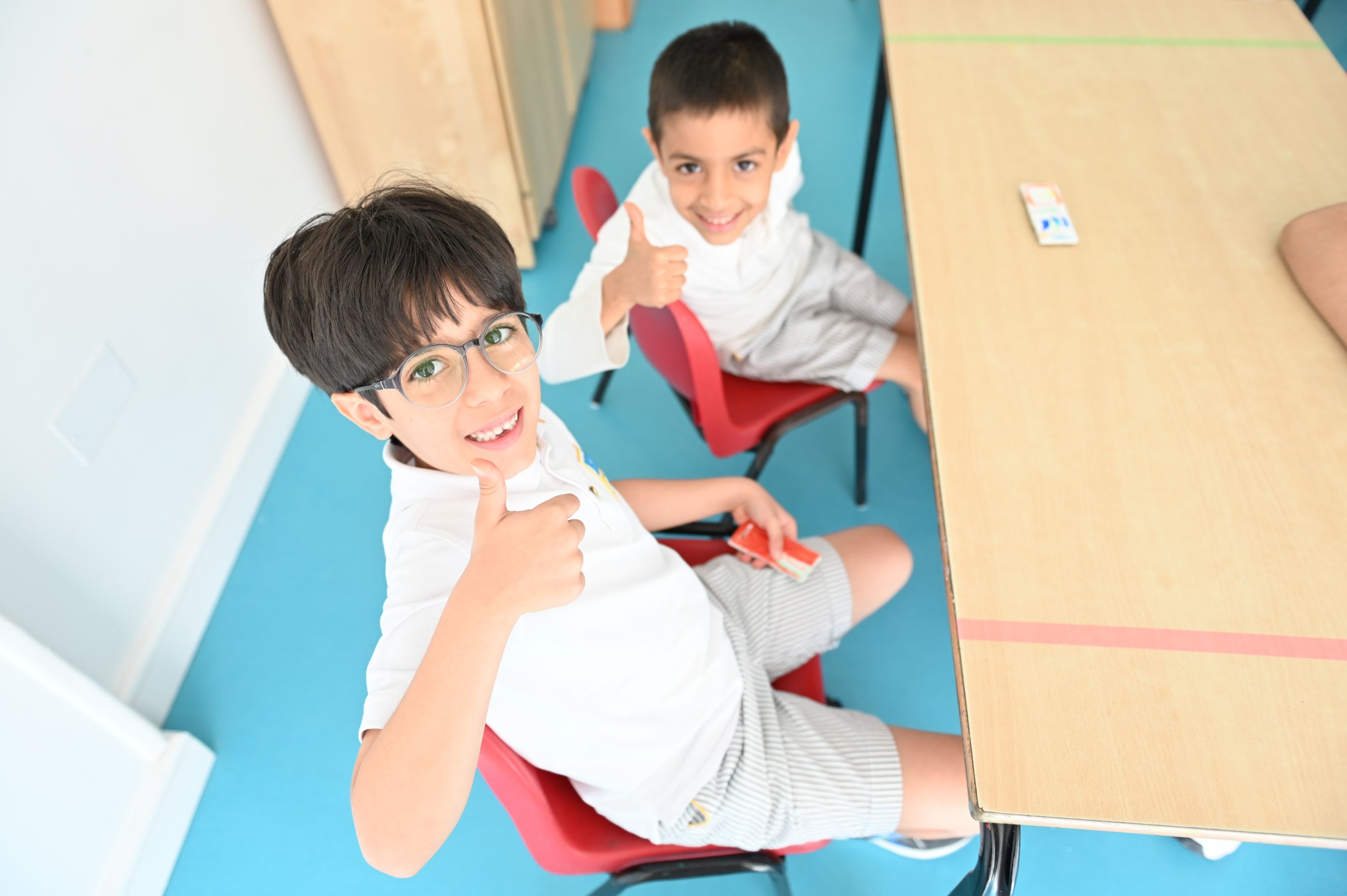 النمو الشامل والمتكامل
التعبير عن الرأي والمشاعر
اللعب الجماعي خارج الفصول
[Speaker Notes: امثلة من الإجابة -  يرجى ملاحظة أن العديد من الأمثلة الأخرى للأنشطة (التي تشمل نمو الأطفال وتقدمهم في المهارات والمفاهيم) تعتبر صحيحة 
يرجى إتاحة الفرصة للمعلمات لعرض اجاباتهن قبل عرض الإجابة
 بعد عرض الإجابة، انتقل للشريحة التالية]
نشاط تدريبي (1)
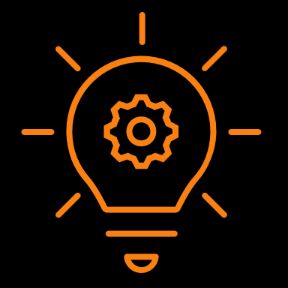 تأمل: كيف لهذهِ الأنشطة أن تعزز "النمو الشامل والمتكامل"؟
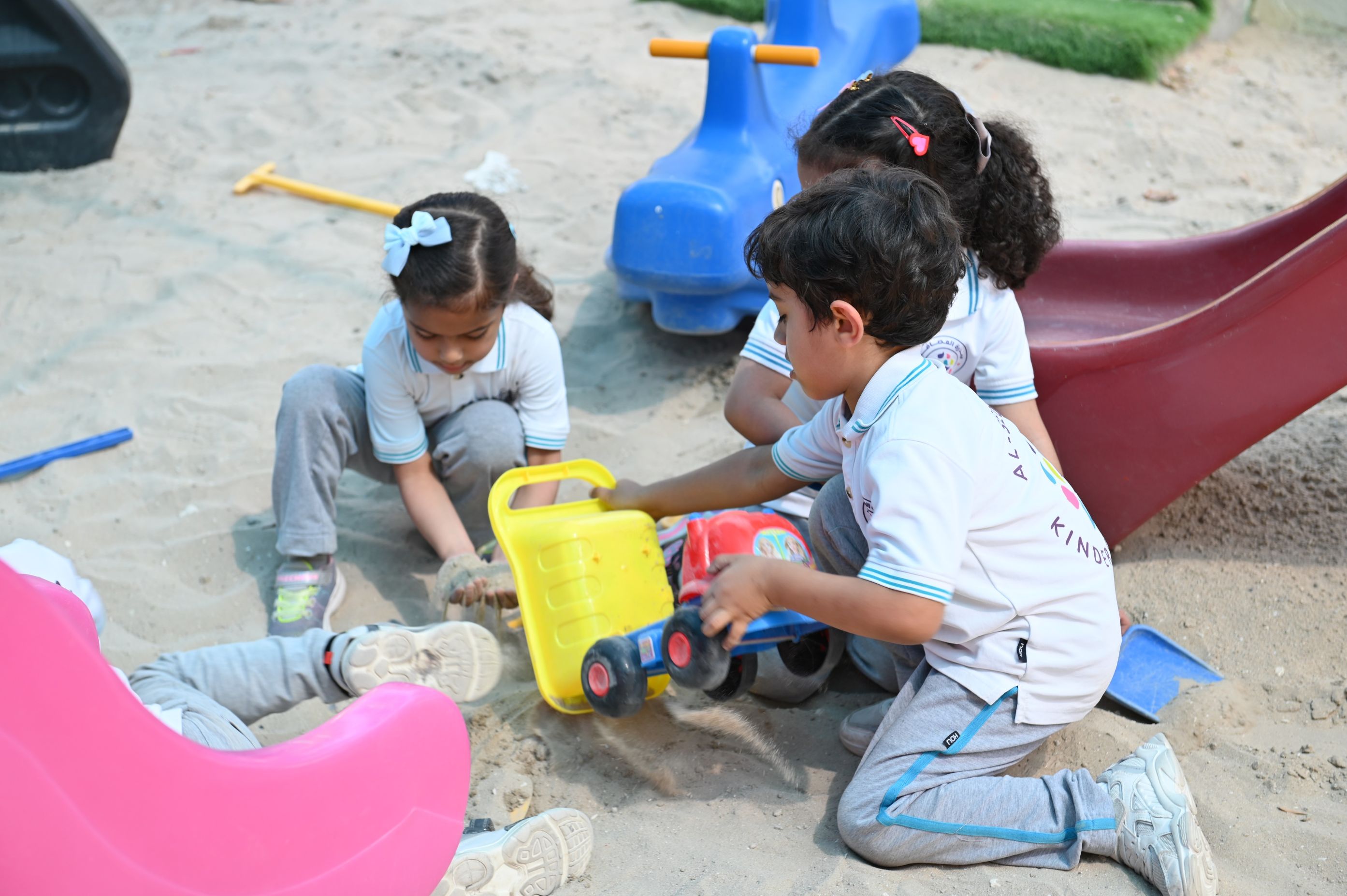 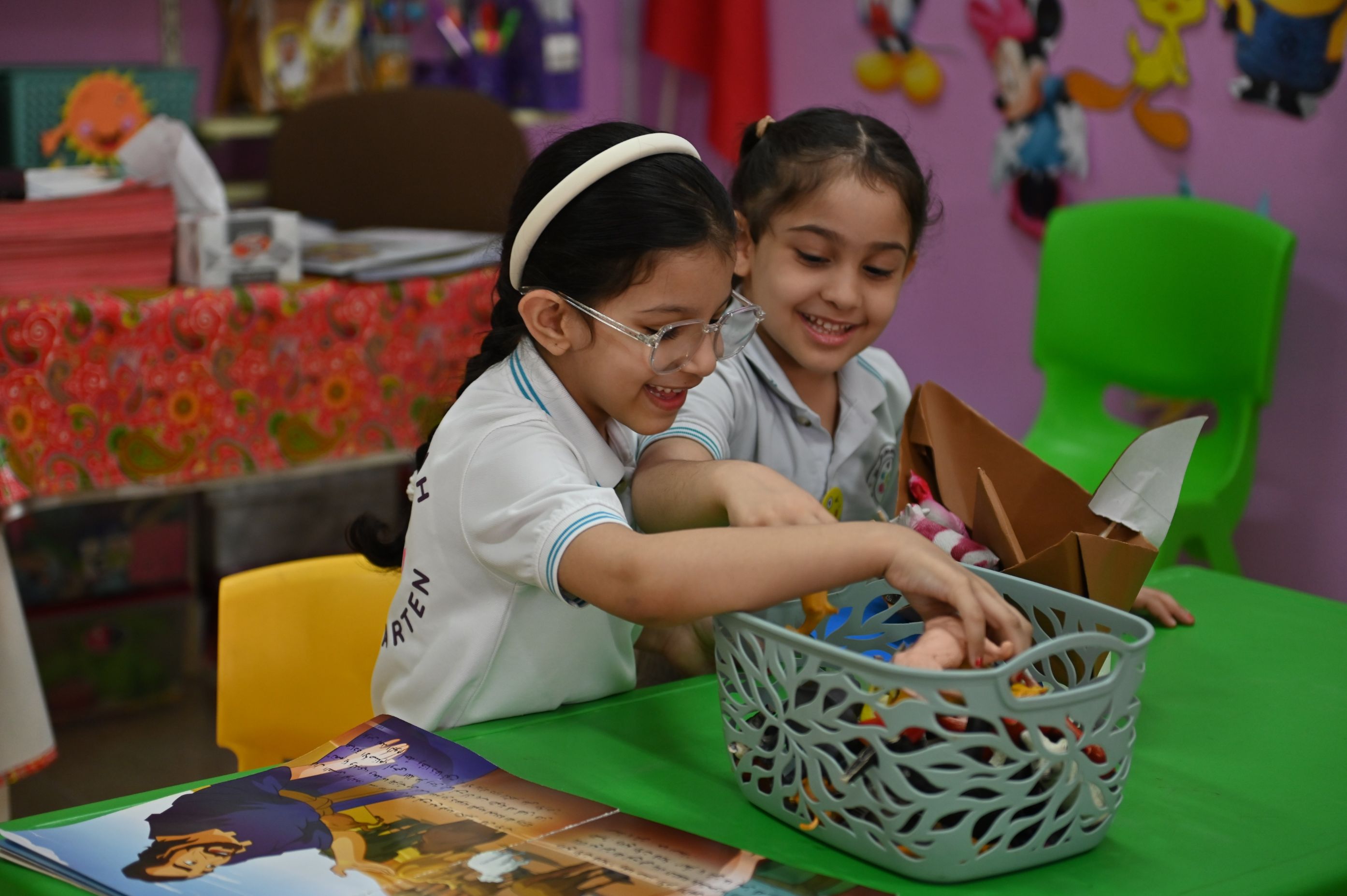 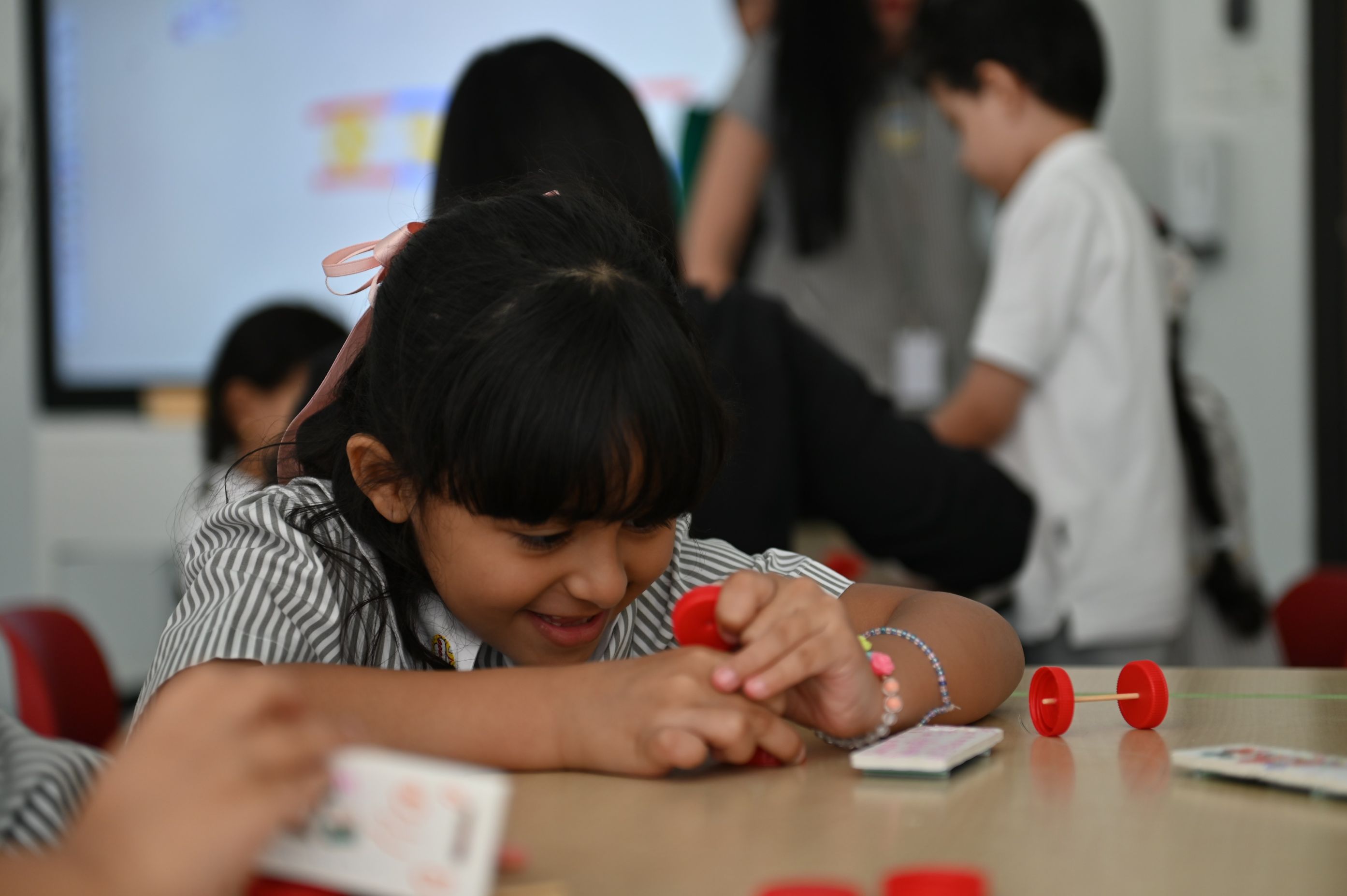 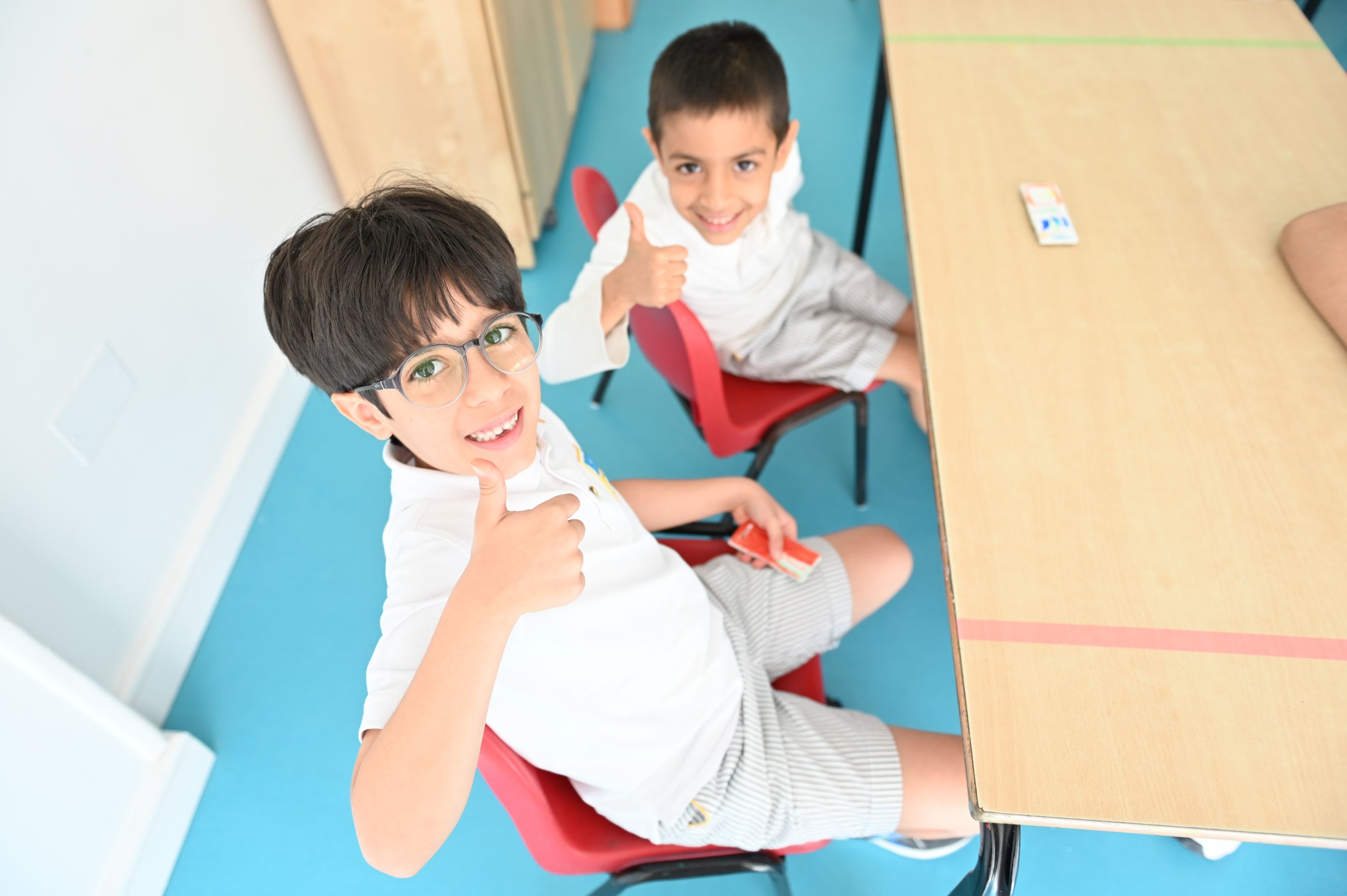 اللعب الجماعي خارج الفصول
اللعب الثُنائي
تركيب القطع لتكوين الأشكال
التعبير عن الرأي والمشاعر
جميع هذه الأنشطة تعزز نمو الأطفال في مختلف المجالات، كتنمية مهاراتهم الحركية الكبرى والدقيقة، إلى جانب تنمية مهاراتهم الاجتماعية ومهارات التواصل من خلال التحدث والتفاعل مع الآخرين، كما تعزز قدراتهم في تنظيم عواطفهم وضبط النفس، وتنمية خيالهم من خلال استكشاف قدراتهم الإبداعية وتطويرها، الخ .. 

بهذه الطريقة تعزز هذه الأنشطة 

"النمو الشامل والمتكامل"
[Speaker Notes: اعط المعلمات بعض الدقائق للتأمل والتفكير في مصطلح “النمو الشامل والمتكامل" 
ومن ثم اعرض وناقش الإجابة]
نشاط تدريبي (1)
أمثلة لأنشطة تعزز ركائز التعليم في مرحلة التعليم المبكر
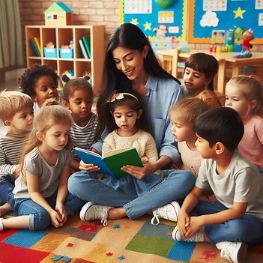 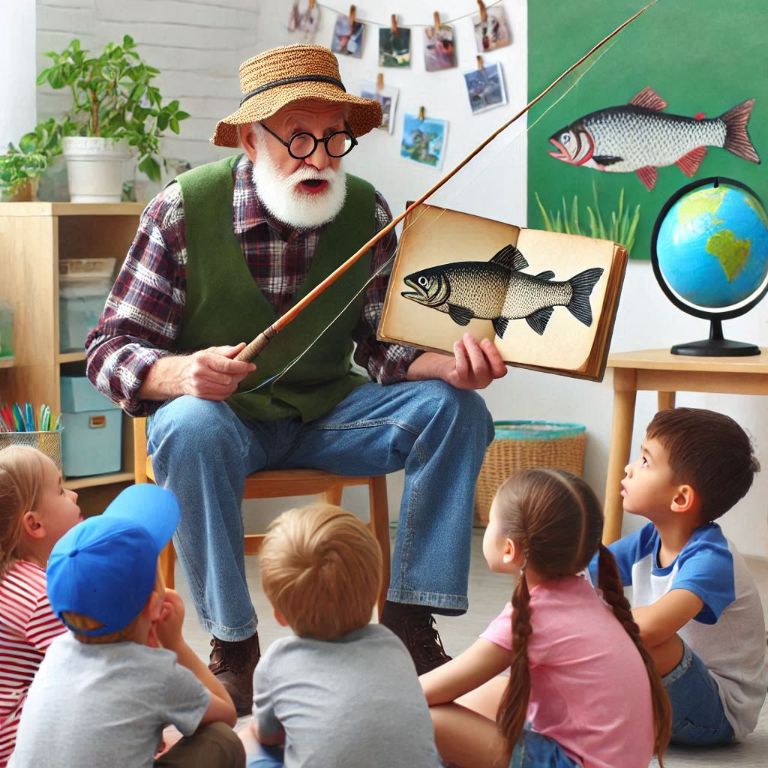 قراءة القصص مع الأم
مغامرات الجد
3
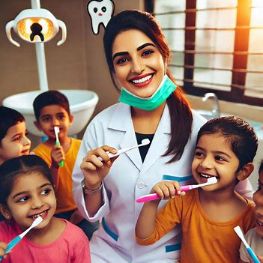 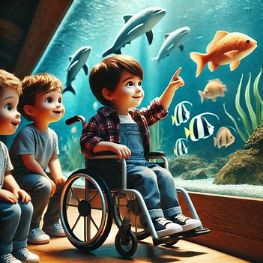 بيئة شاملة وحاضنة
زيارة طبيب الأسنان
رحلة إلى حوض الأسماك
[Speaker Notes: أمثلة من الإجابة  - يرجى ملاحظة أن العديد من الأمثلة الأخرى للأنشطة (التي تشمل مشاركة أفراد الأسرة والمجتمع - الرحلات) صحيحة
 يرجى إتاحة الفرصة للمعلمات لعرض أمثلتهن قبل عرض الإجابة
 ناقش الأمثلة – كيف تغطي هذه الأنشطة ركائز التعليم المبكر؟]
هيكل إطار مراجعة رياض الأطفال
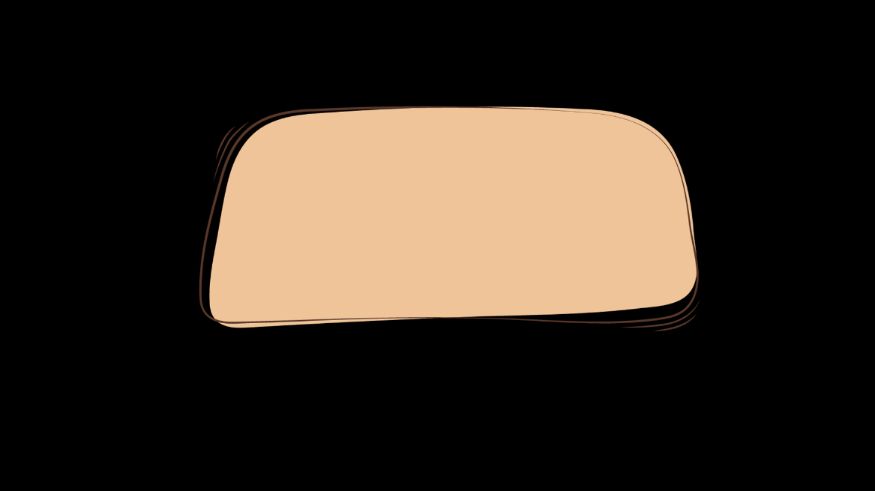 المجالات
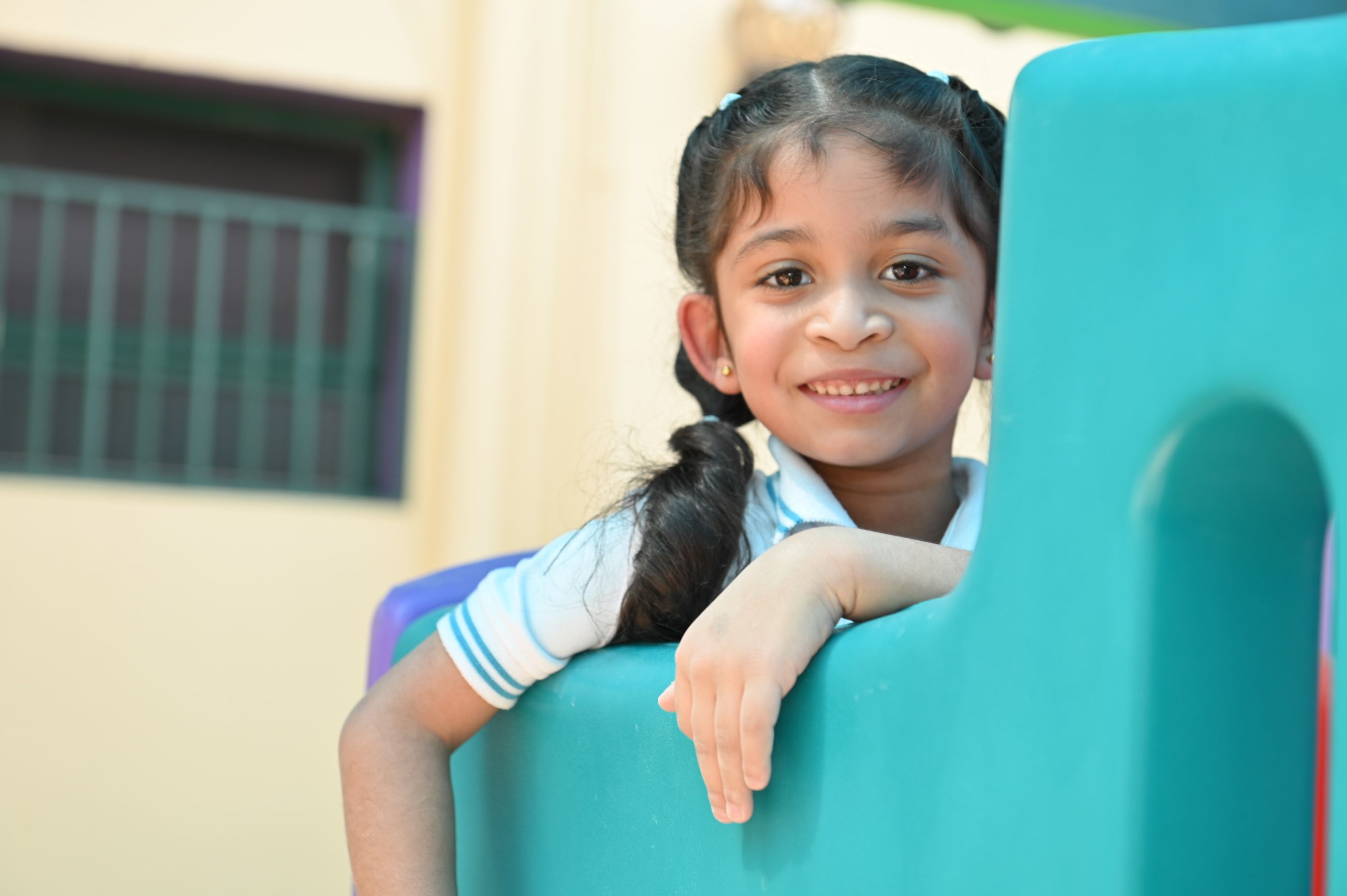 عملية التقييم
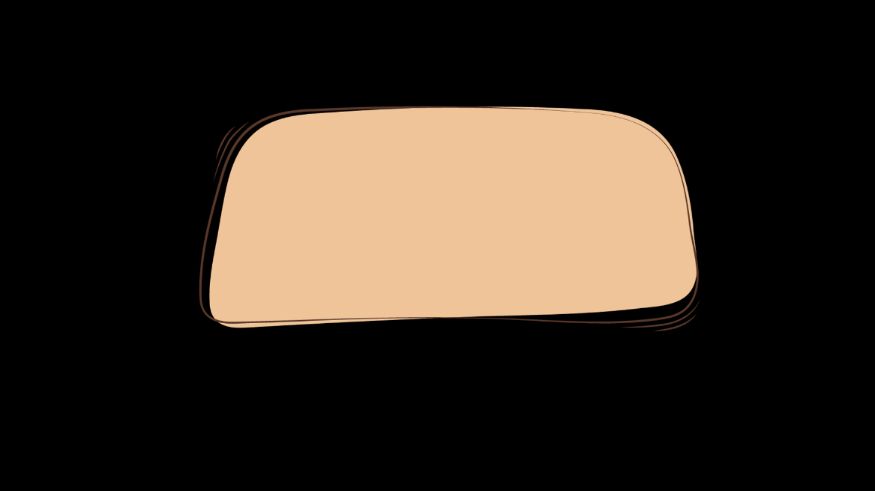 المؤشرات
=
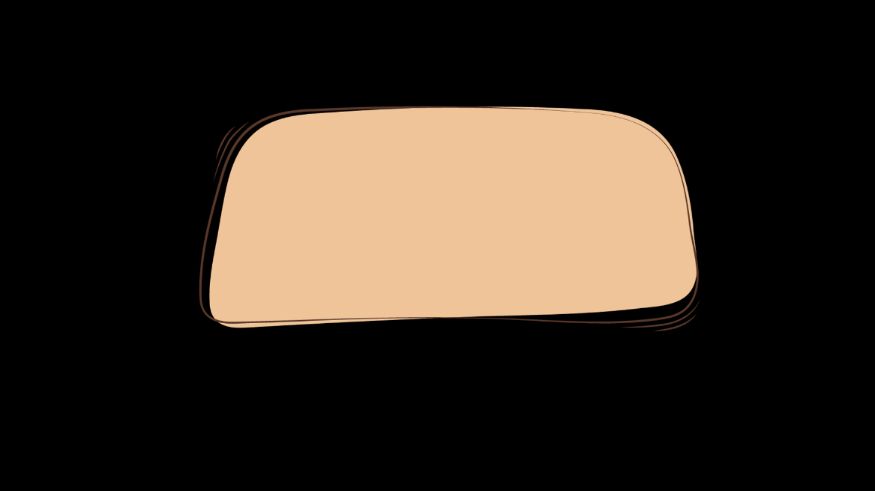 المعايير
[Speaker Notes: اشرح: 
مجال: تمثل جوانب العمل الأساسية لرياض الأطفال.
معيار: تعنى بتفصيل نقاط التركيز في كل مجال، والتي يبنى عليها تقييمه.
مؤشر:توضح العناصر الأساسية التي تركز عليها المعايير.]
إطار مراجعة رياض الأطفال
[Speaker Notes: شارك، اشرح وناقش]
المجال 1: نمو الأطفال وتَطورهم
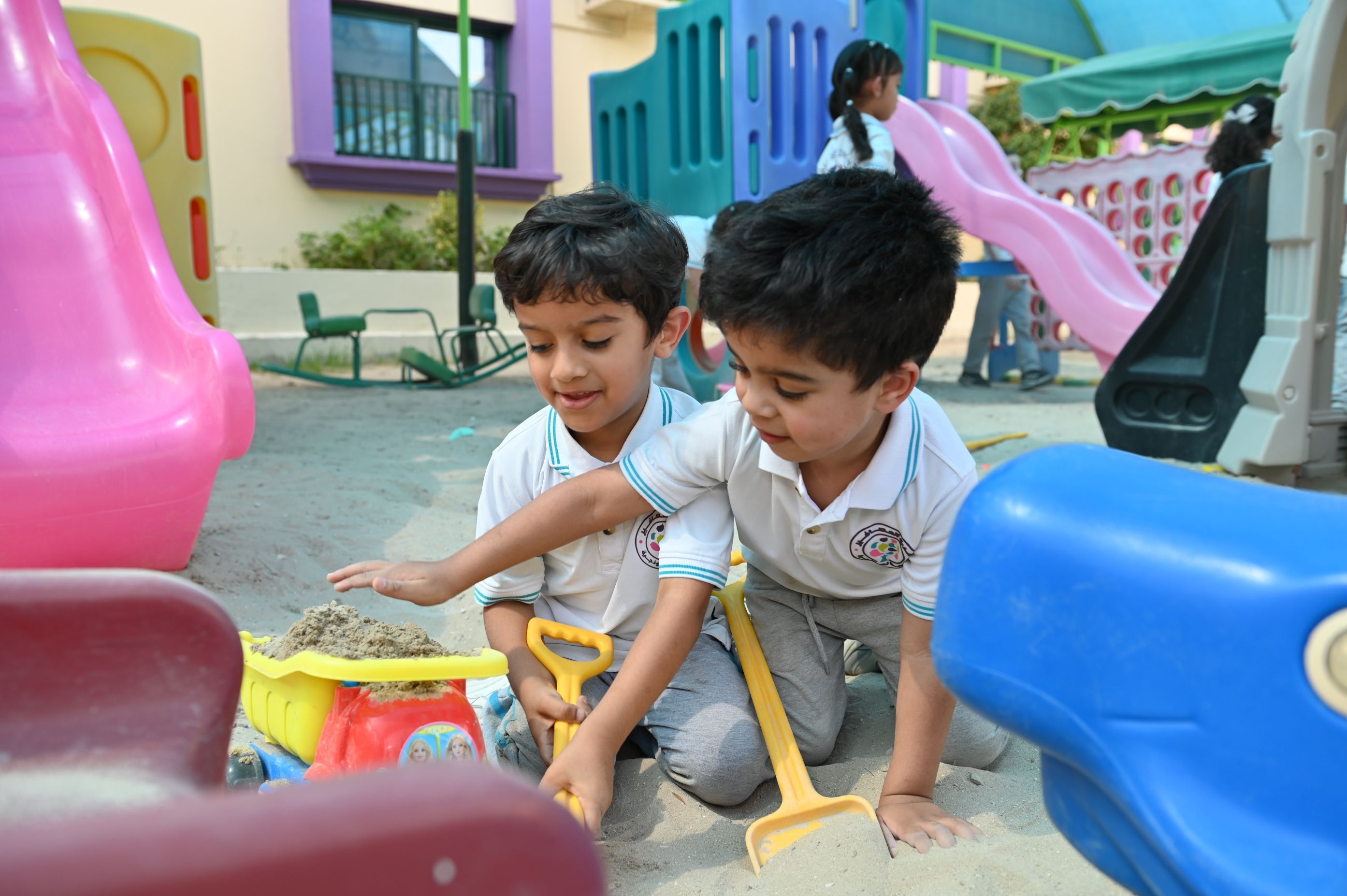 1.1 نمو الأطفال الاجتماعي والعاطفي
2.1.1 
السلوك والرعاية
1.1.1 
المهارات الاجتماعية
3.1.1
مهارات التواصل
2.1 نمو الأطفال البدني
2.2.1
الصحة والرعاية
 الشخصية
1.2.1
المهارات الحركية
3.1 تلبية الاحتياجات الخاصة *
1.3.1
الدعم الشخصي الخاص
[Speaker Notes: شارك، اشرح وناقش:

 1.1.1 المهارات الاجتماعية (المشاركة في الأنشطة، والتفاعل مع الأطفال الآخرين، وإظهار الثقة والتعاون وتكوين الصداقات).
2.1.1 السلوك والرعاية (الشعور بالذات والهوية، تنظيم العواطف وضبط النفس، حل النزاعات البسيطة وإظهار القيم الإيجابية، والشعور بالأمان).
3.1.1 مهارات التواصل (التعبير عن الأفكار والمشاعر، والاستماع بانتباه، واتباع التعليمات ، والمشاركة في الأحاديث خلال التفاعل مع الأطفال).
1.2.1 المهارات الحركية (تنمية المهارات الحركية الكبرى والدقيقة، والتي تشمل تطوير التنسيق بين اليدين -القدمين والعين).
2.2.1 الصحة والرعاية الشخصية (كيف يعتني الأطفال بأنفسهم ويتخذون خيارات صحية، مثل ممارسات النظافة اليومية وعادات الأكل الصحية والنشاط البدني).
1.3.1 الدعم الشخصي الخاص (تحديد الاحتياجات الخاصة المحتملة للأطفال، ودعم الأطفال ذوي الاحتياجات الخاصة والأطفال الذين يعانون من ظروف صحية وإعاقات، وتوفير ما يلبي احتياجاتهم من موارد ومرافق تعليمية، ومشاركتهم في أنشطة الروضة).]
كيف ينمو الأطفال؟
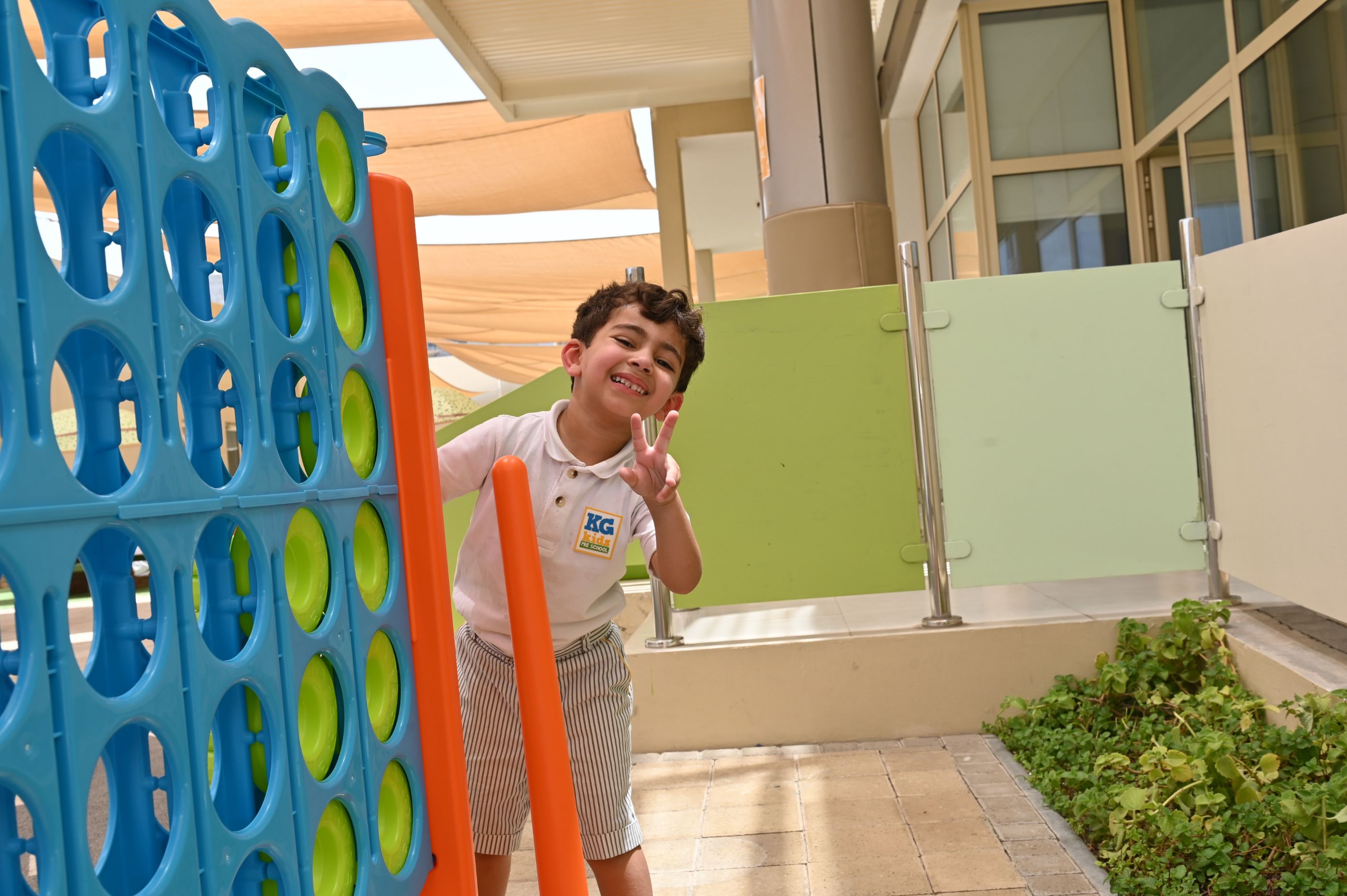 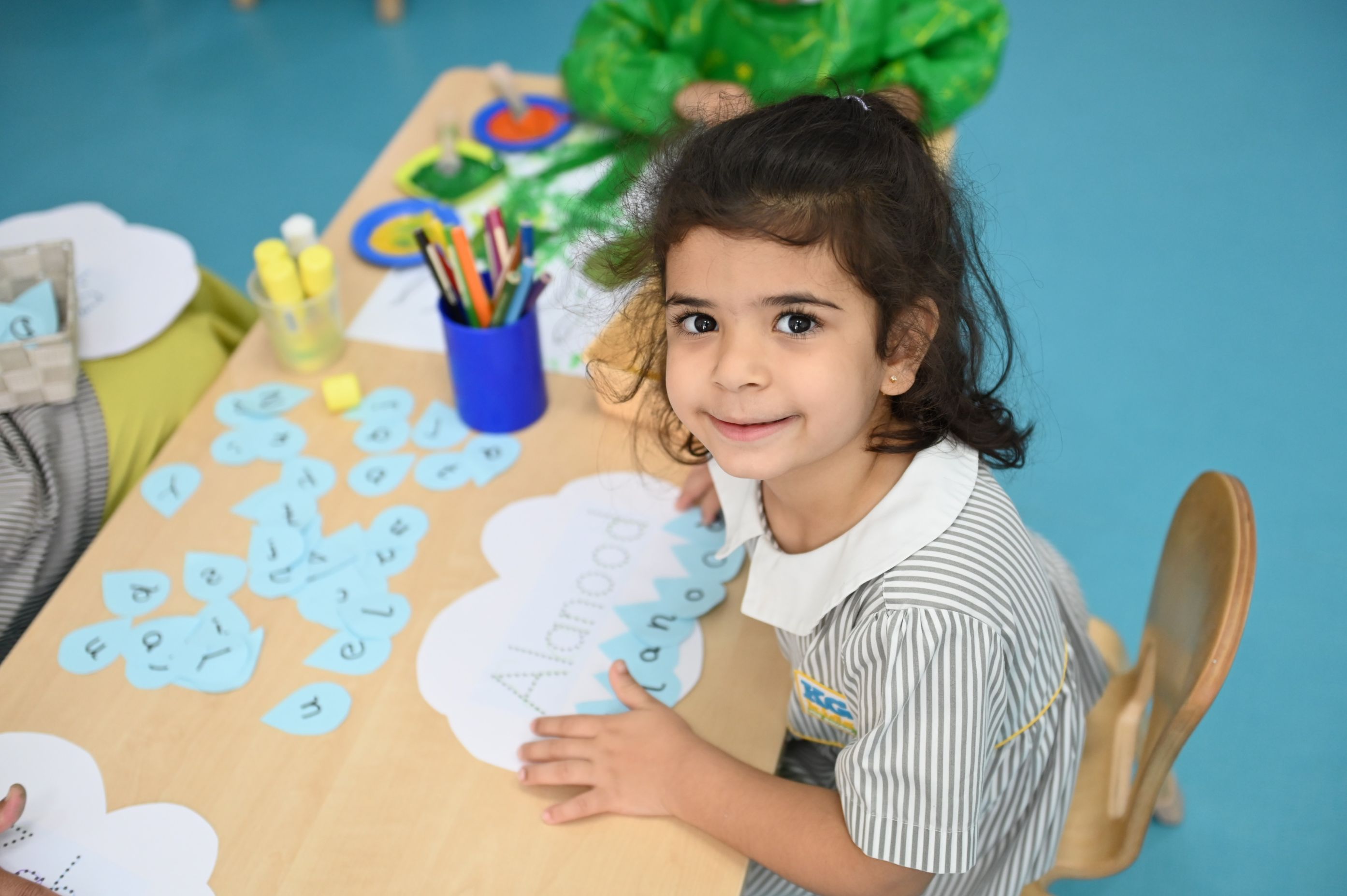 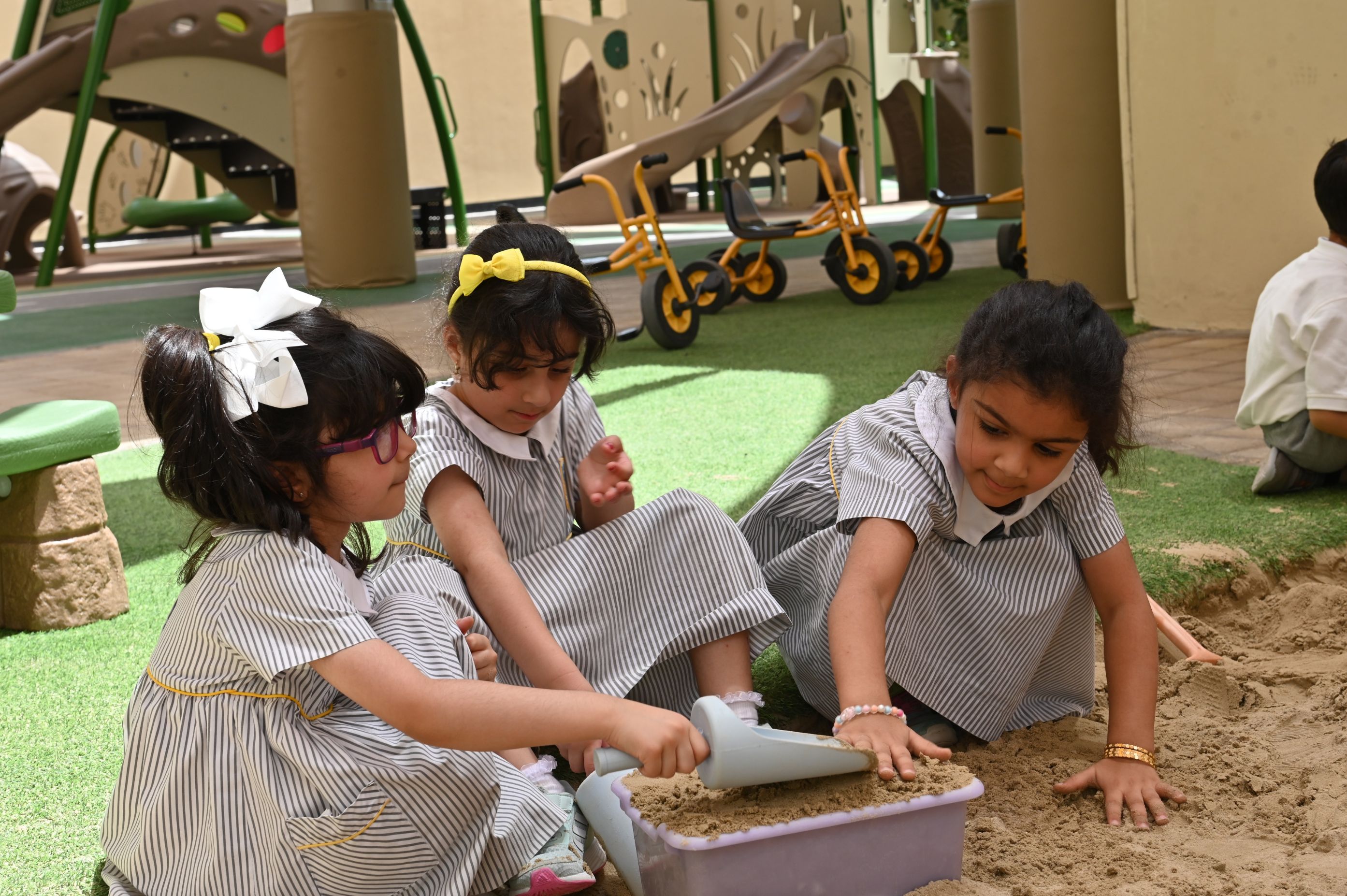 ضبط النفس وإظهار السلوك الإيجابي
الوعي الذاتي والثقة بالنفس
تكوين الصداقات واللعب معًا
النمو الاجتماعي والعاطفي
[Speaker Notes: شارك، اشرح وناقش]
كيف ينمو الأطفال؟
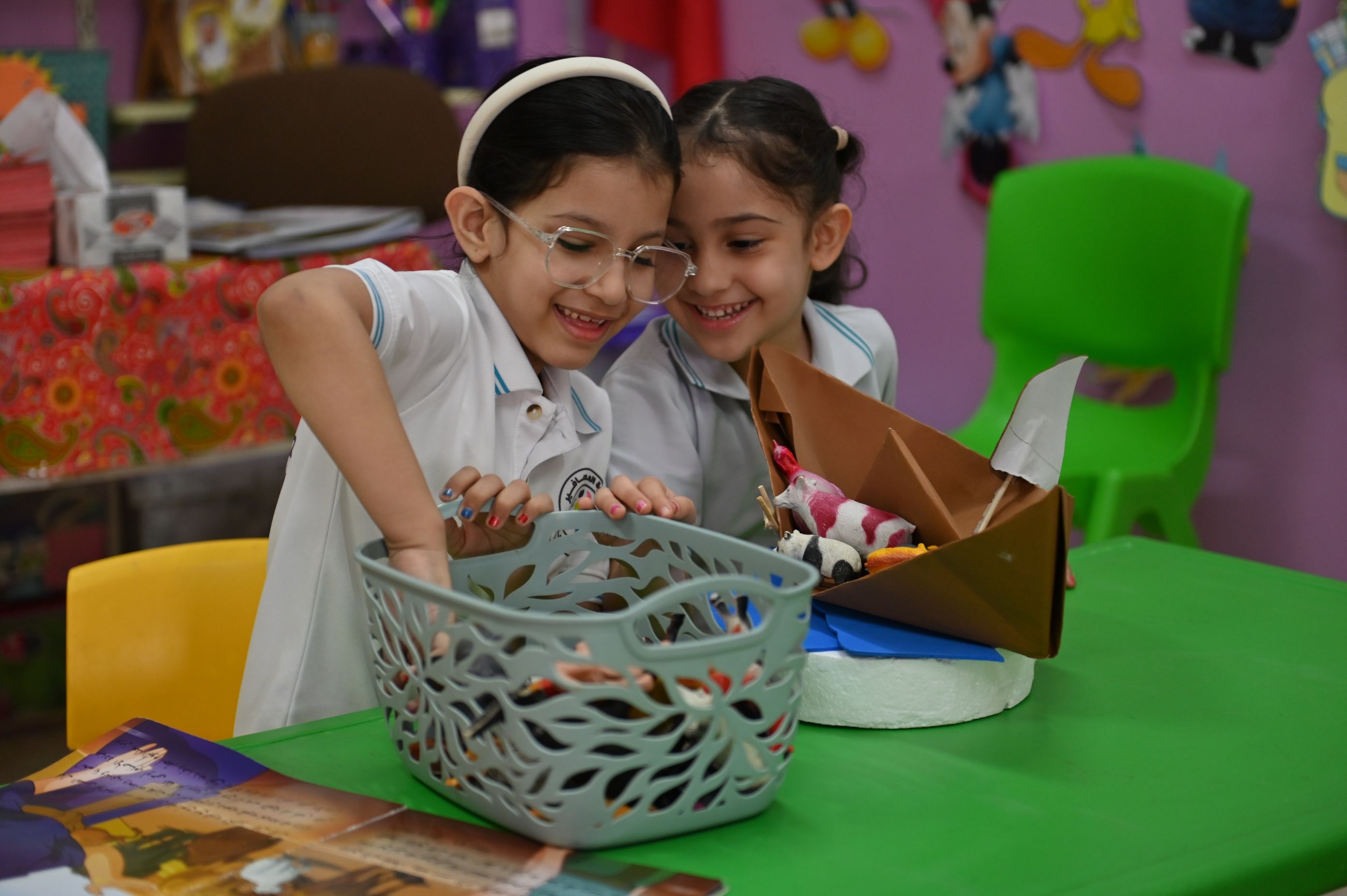 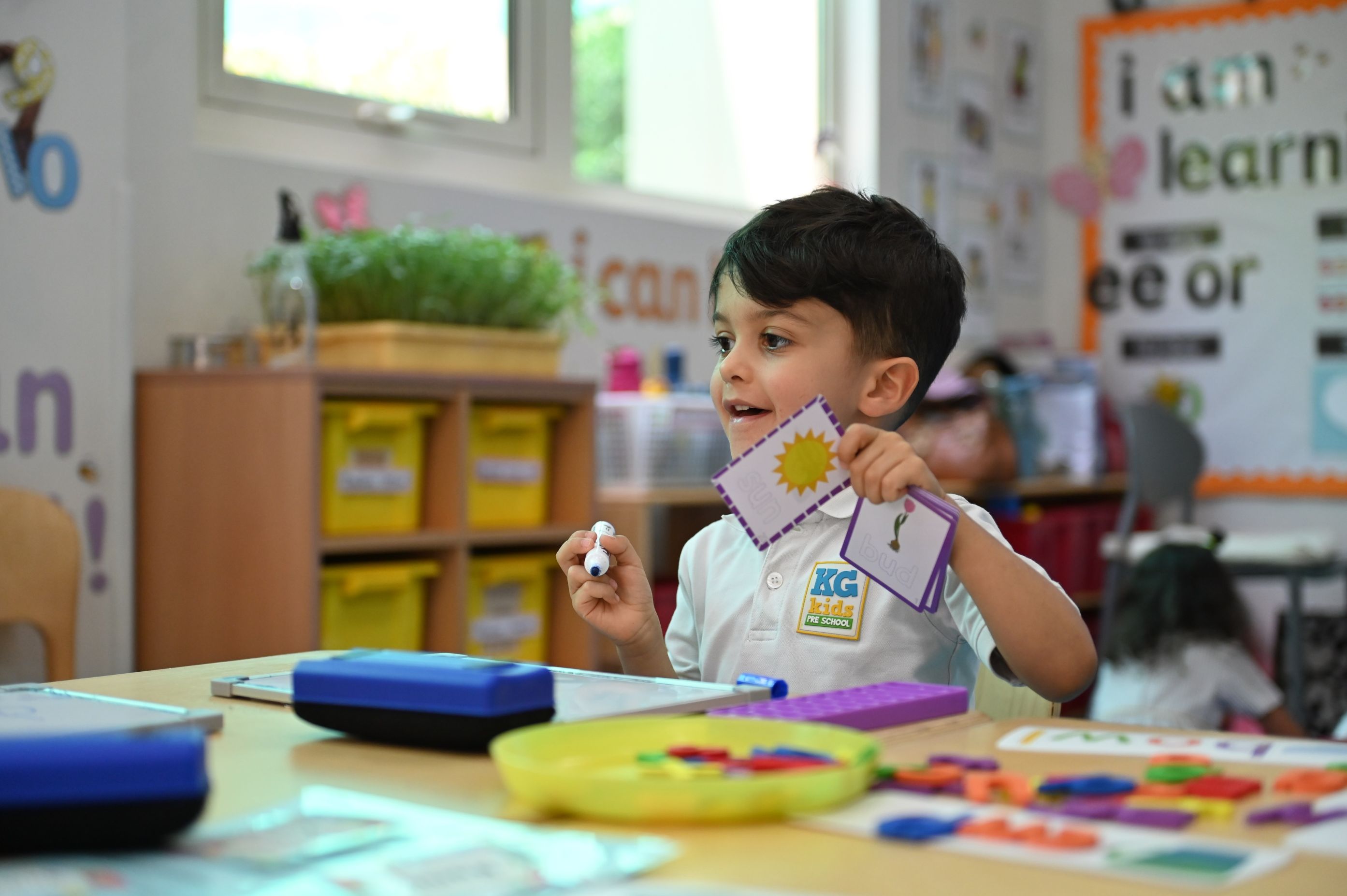 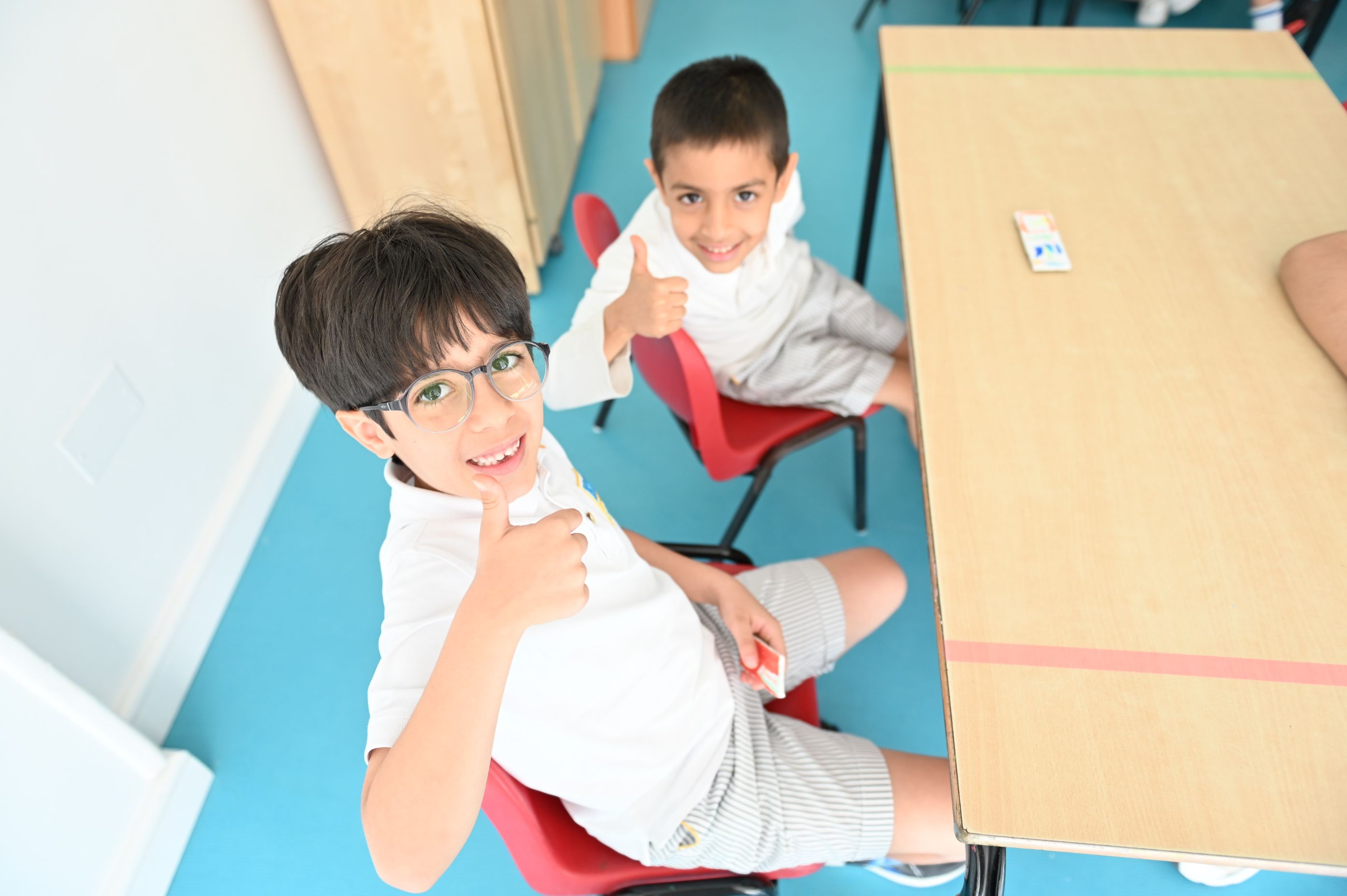 المشاركة والتفاعل مع الآخرين
التعبير عن المشاعر والأفكار
التعبير عن الرأي والاصغاء للآخرين
اللغة والتواصل
[Speaker Notes: شارك، اشرح وناقش]
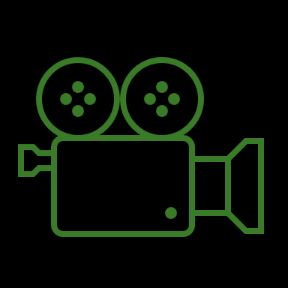 التواصل والتفاعل ذو جودة
فيديو عن التواصل والتفاعل ذو جودة
[Speaker Notes: فيديو يُوضح مشاركة الأطفال وتفاعلهم وتواصلهم بصورة فاعلة ذات جودة]
كيف ينمو الأطفال؟
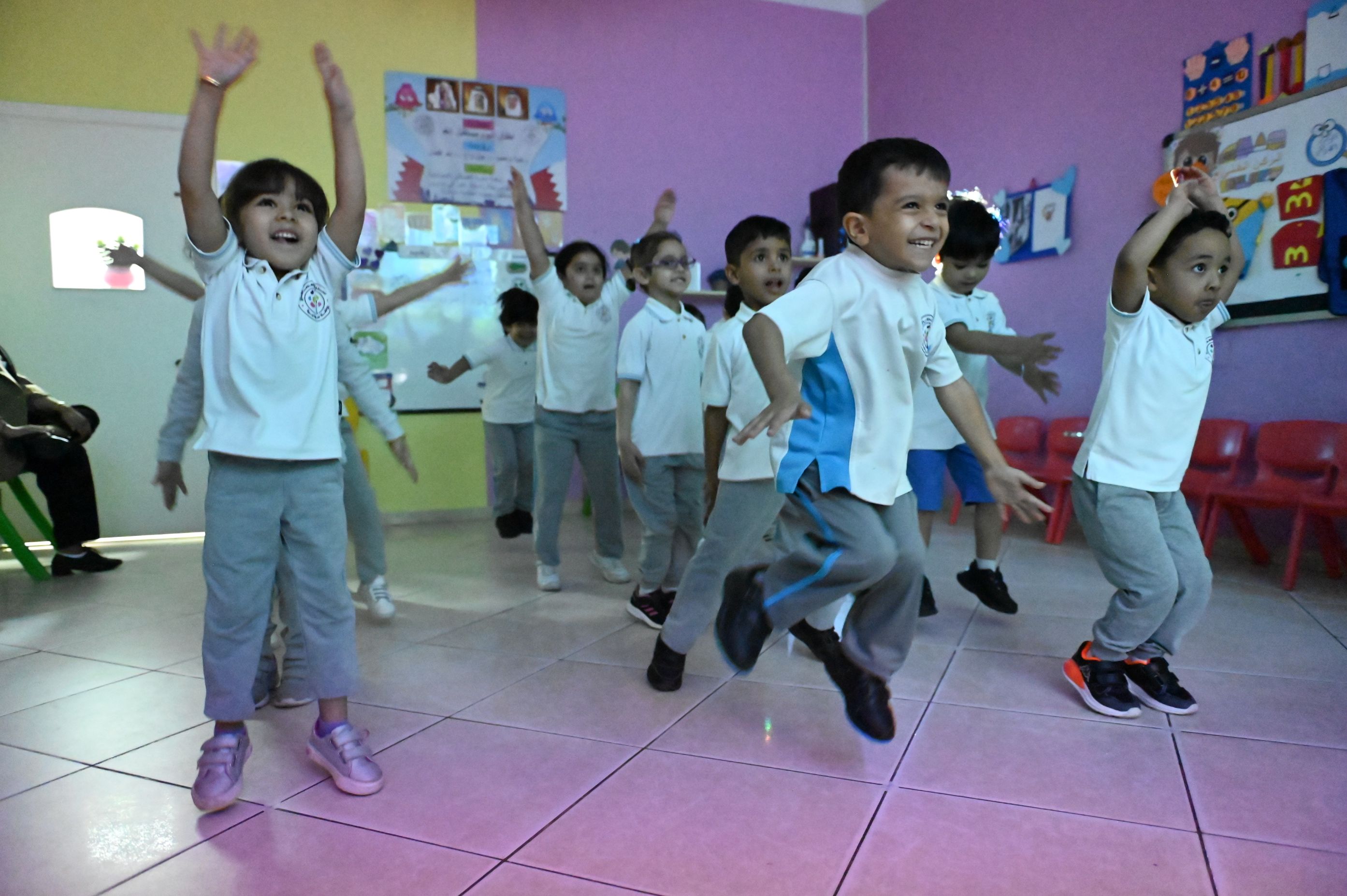 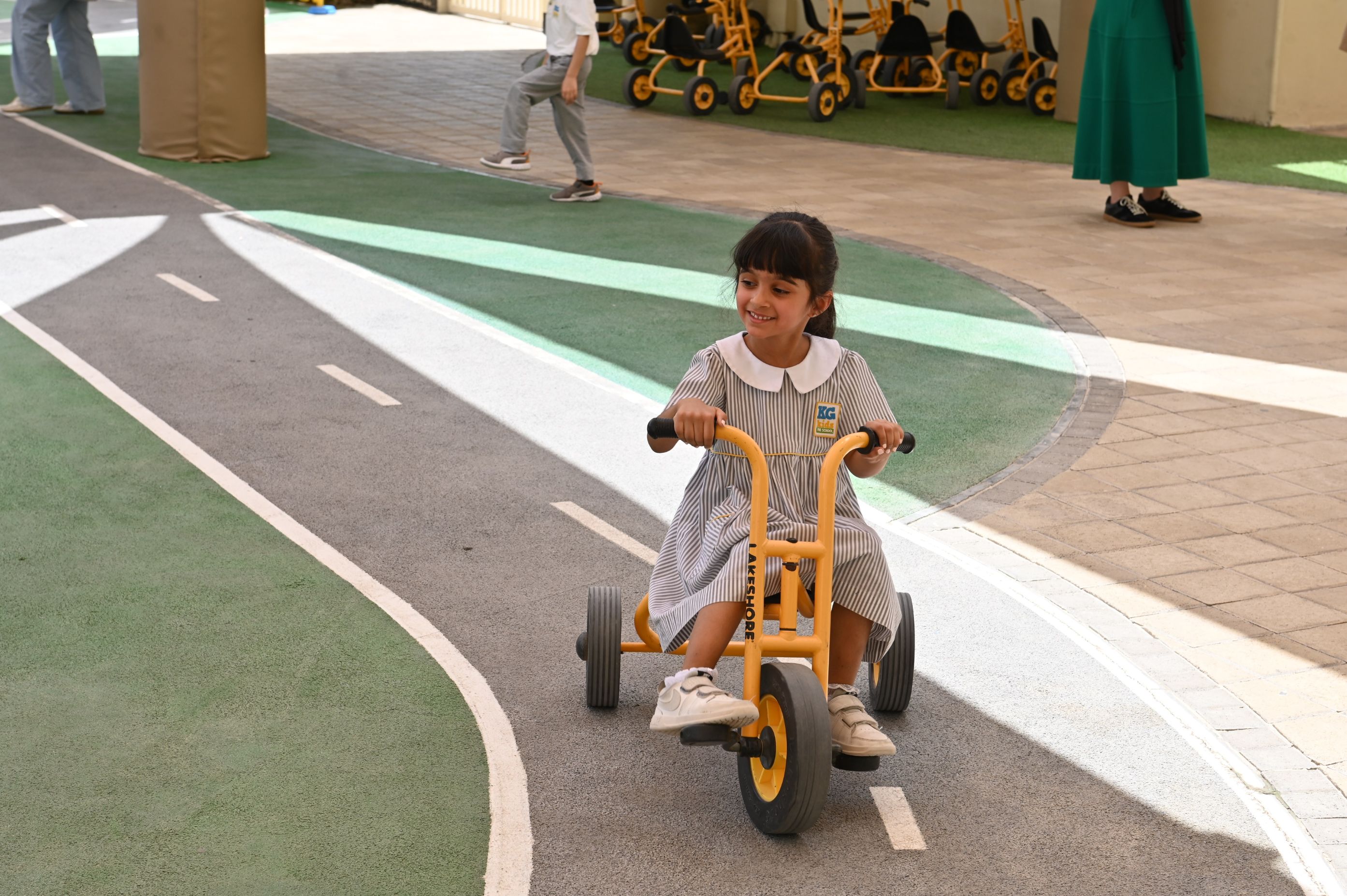 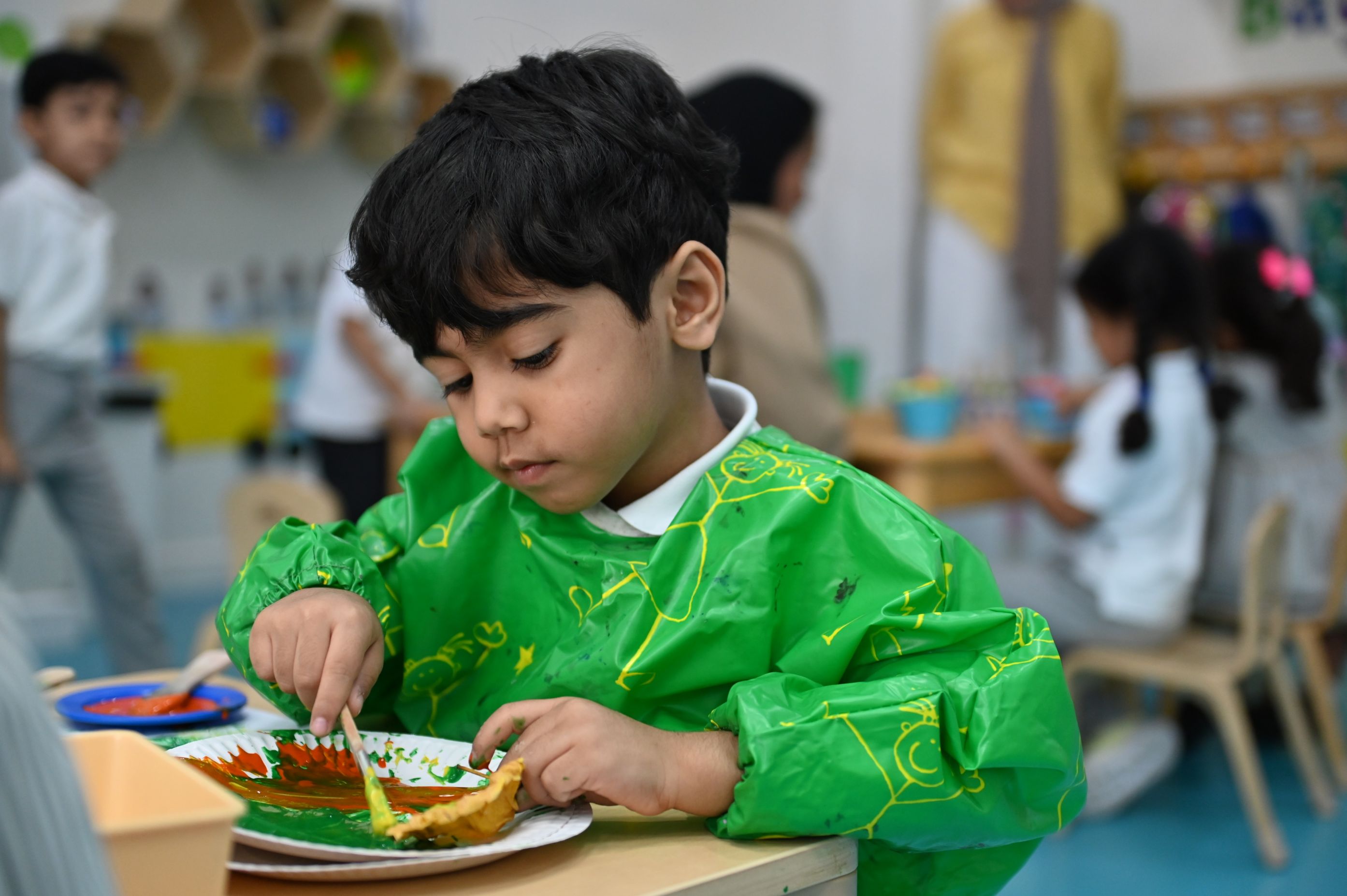 التوازن والتآزر الحركي
تنمية المهارات الحركية الكبرى
تنمية المهارات الحركية الدقيقة
النمو البدني
[Speaker Notes: شارك، اشرح وناقش]
كيف ينمو الأطفال؟
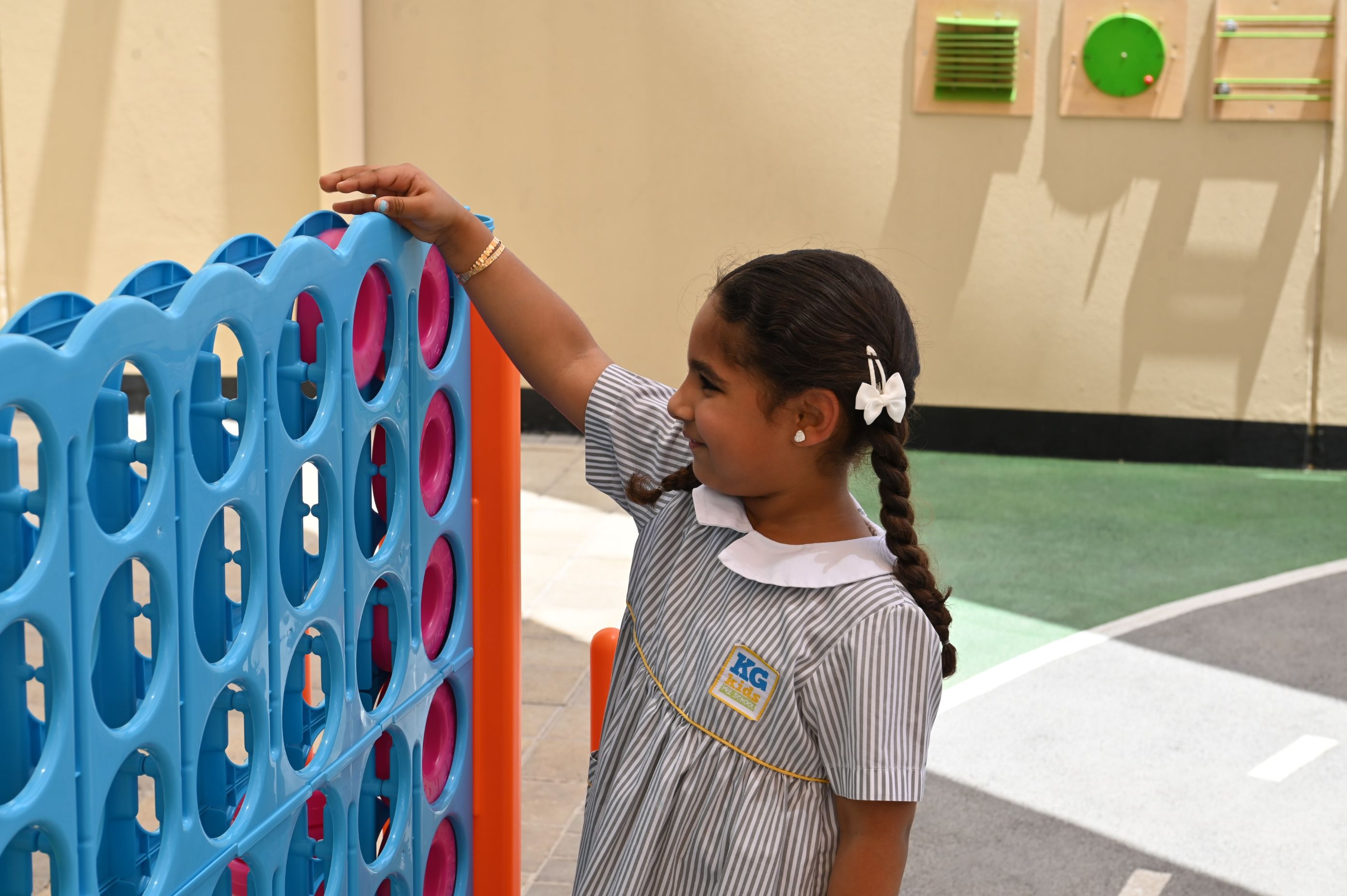 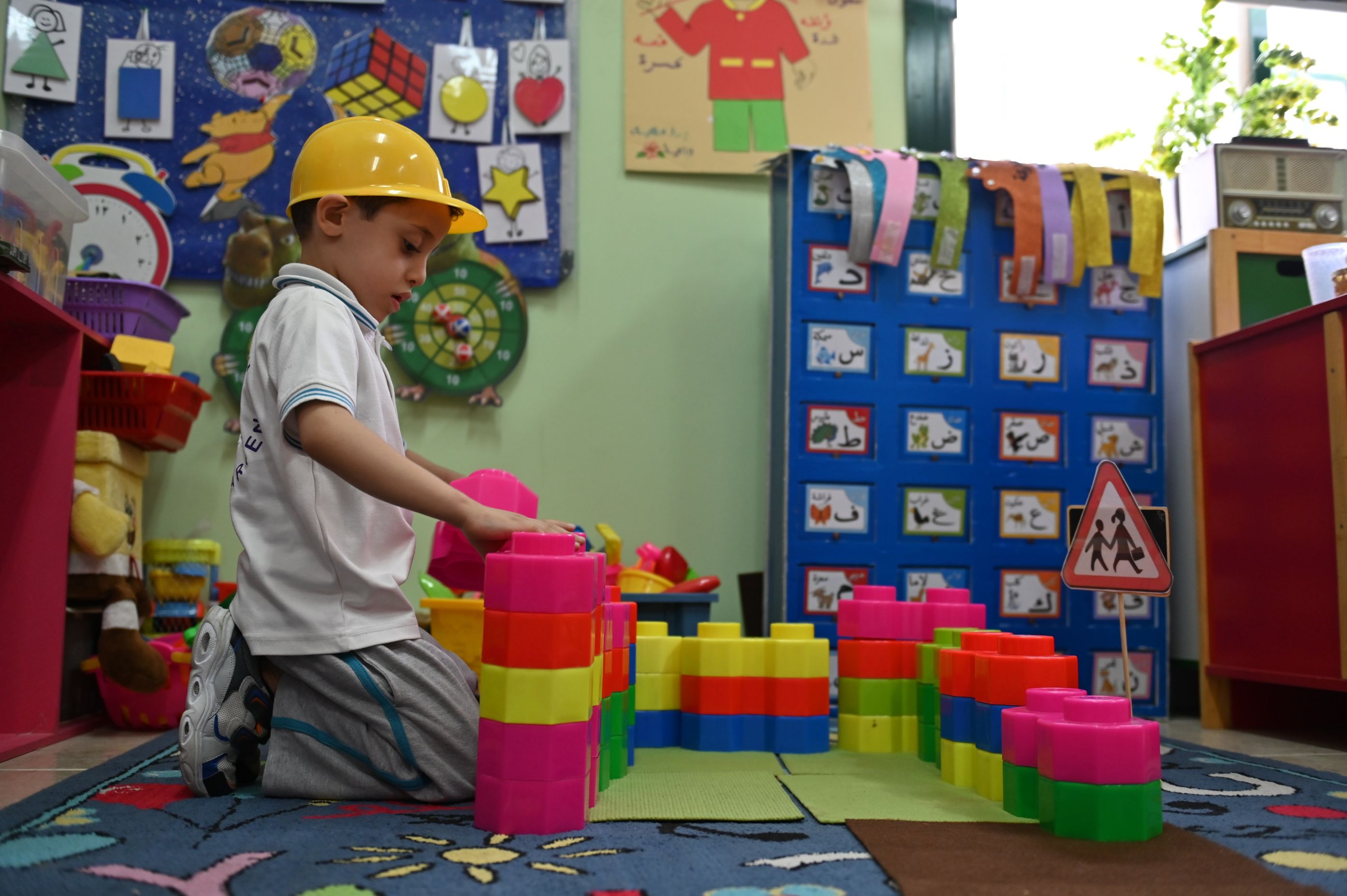 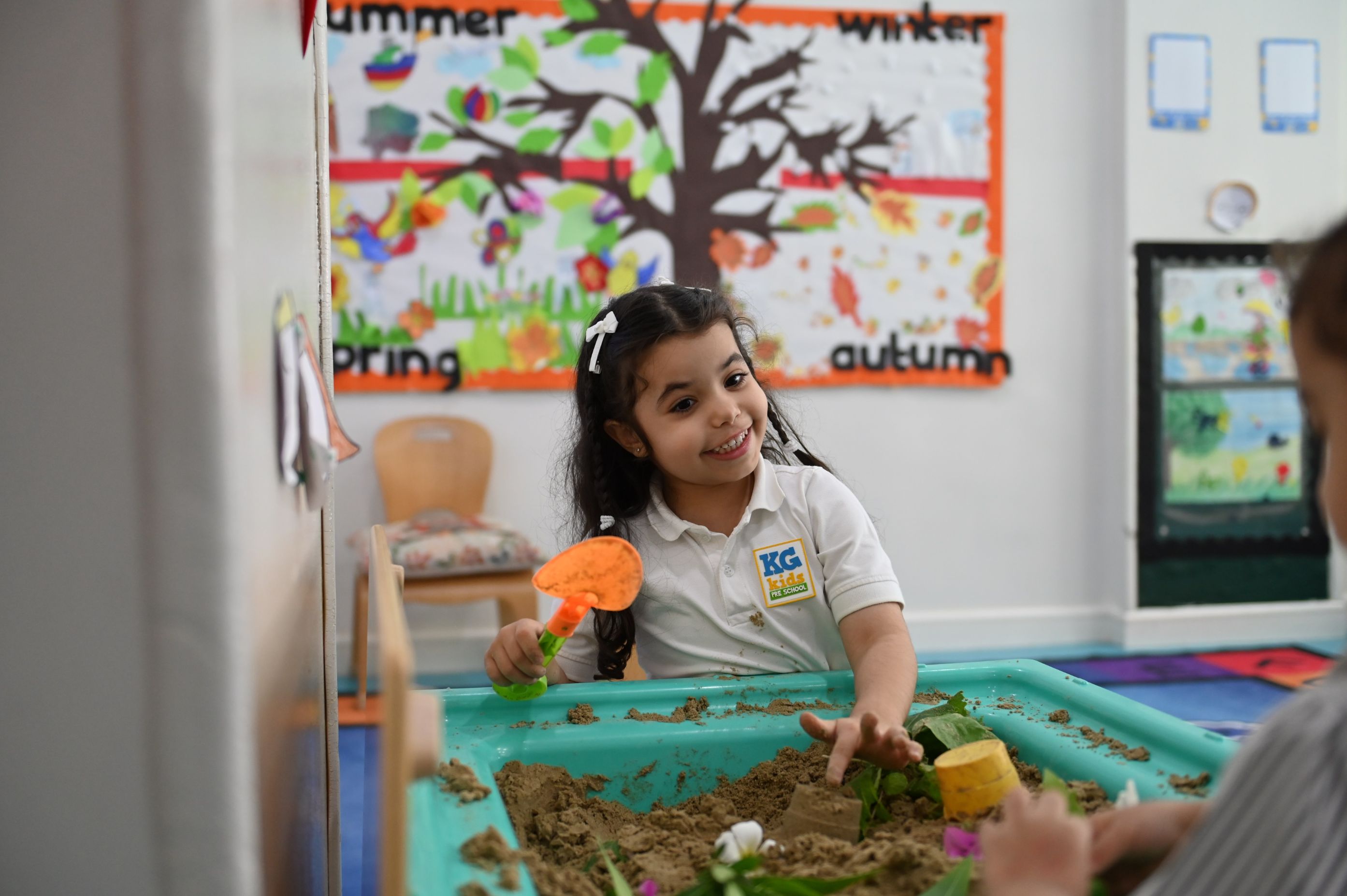 الاستكشاف وحل المشكلات
الخيال والإبداع
تعلم المهارات والمعارف الجديدة
النمو المعرفي
[Speaker Notes: شارك، اشرح وناقش]
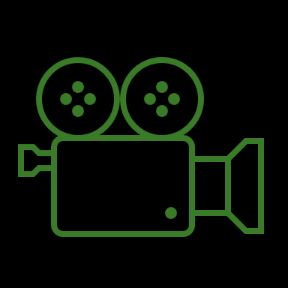 نمو الأطفال من خلال اللعب
فيديو عن نمو الأطفال من خلال اللعب
[Speaker Notes: فيديو تعليمي يوضح نمو الأطفال الشامل والمتكامل من خلال اللعب]
من خلال اللعب، الأطفال ...
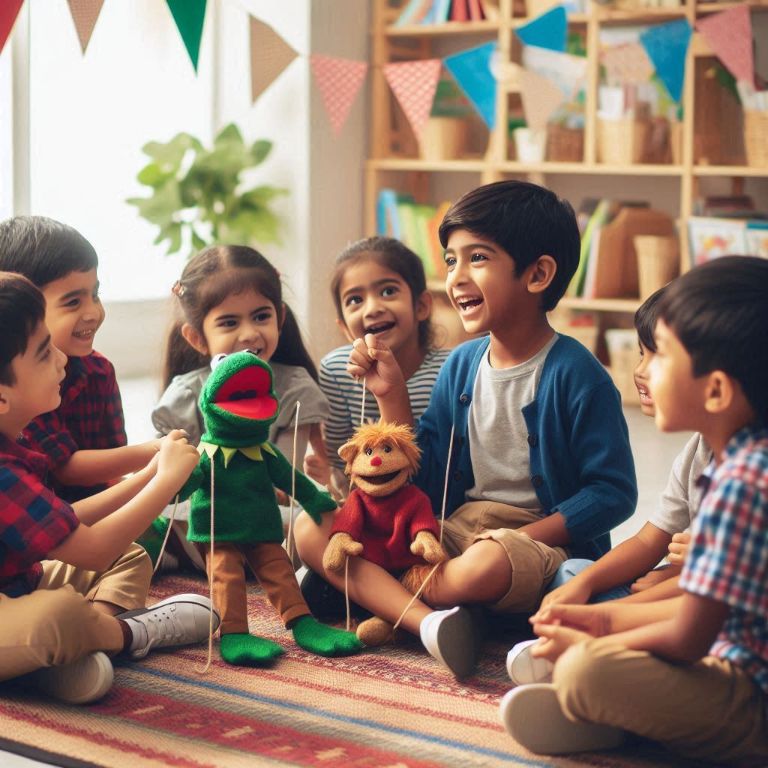 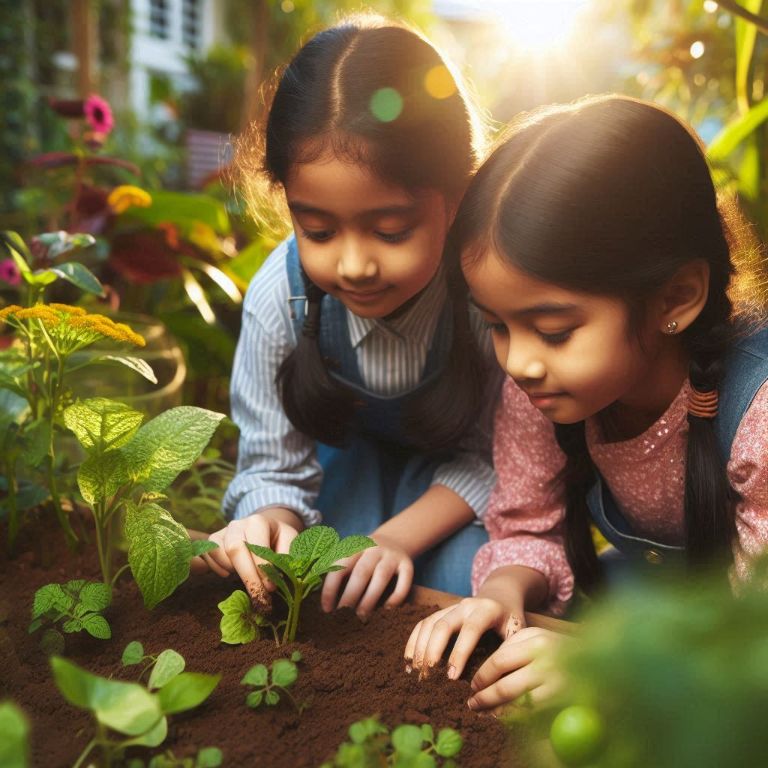 يعبرون عن مشاعرهم
يبحثون ويكتشفون
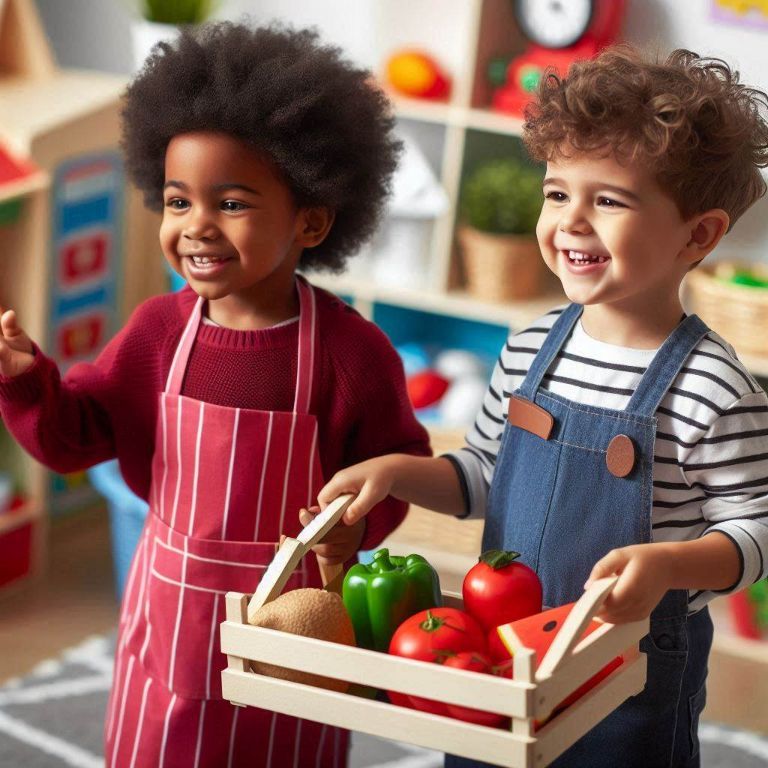 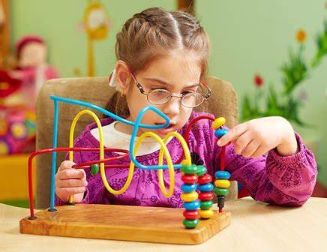 يعززون ثقتهم بأنفسهم
يحلون المشكلات
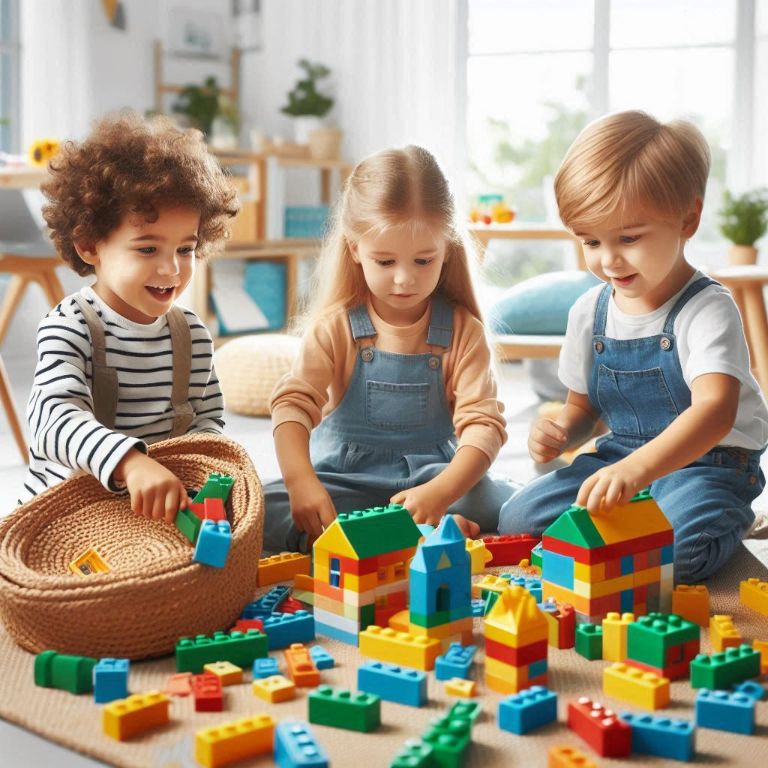 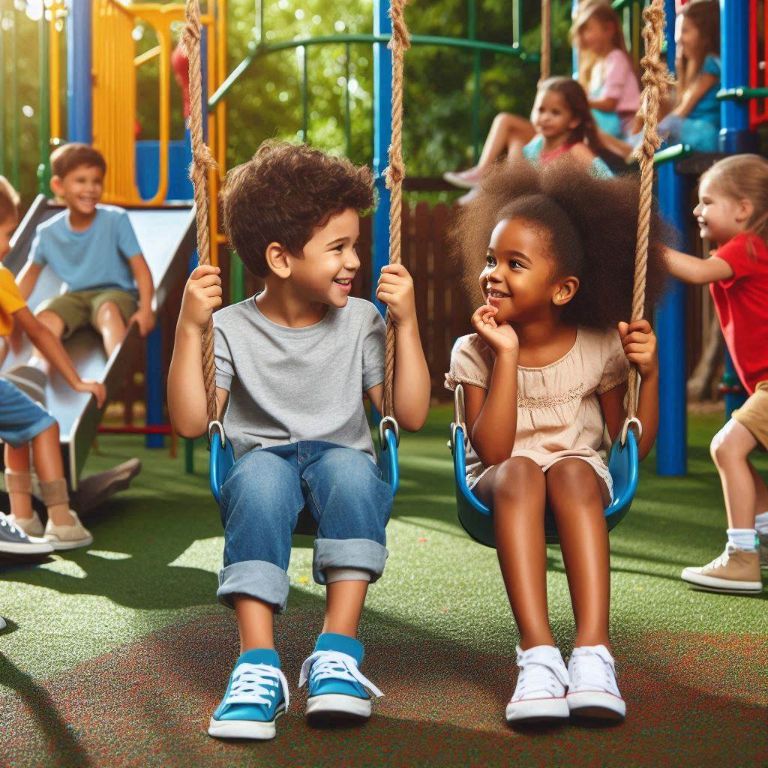 ينمون إبداعهم
ينمون مهاراتهم الاجتماعية
[Speaker Notes: شارك، اشرح وناقش

البحث والاكتشاف: يتيح اللعب للأطفال استكشاف العالم من حولهم وطرح الأسئلة وإشباع فضولهم الطبيعي.
حل المشكلات: سواء كان ذلك من خلال البناء باستخدام المكعبات أو حل الألغاز، فإن اللعب يساعد الأطفال على التفكير النقدي وفهم الأشياء بأنفسهم.
تنمية المهارات الاجتماعية: اللعب مع الآخرين يعلم الاطفال المشاركة والتعاون وكيفية التناوب، مما يساعدهم على تكوين الصداقات.
التعبير عن المشاعر: من خلال لعب الأدوار أو الفن، يمكن للأطفال التعبير عن مشاعرهم وفهم التجارب الذين يمرون بها.
بناء الثقة: عندما يجرب الأطفال أشياء جديدة وينجحون فيها، فإنهم يشعرون بالفخر، مما يبني احترامهم لذاتهم واستقلاليتهم.
تعزيز الإبداع: يشجع اللعب الخيال، من ابتكار القصص إلى بناء عوالمهم الخاصة بالألعاب، مما يساعدهم على التفكير بشكل إبداعي.]
المجال 1: نمو الأطفال وتطورهم
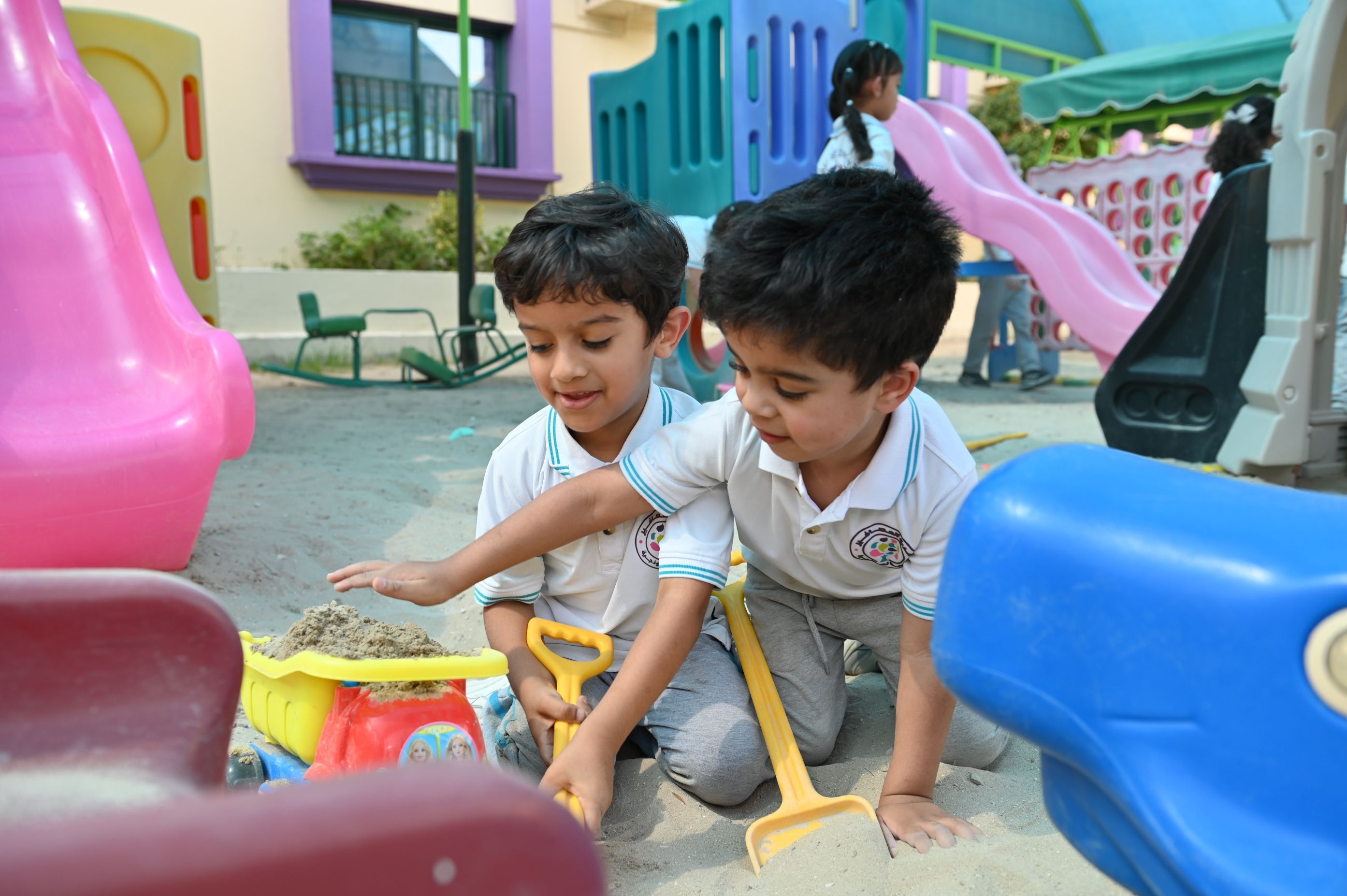 من أين نحصل على الأدلة؟
تحليل الوثائق والإجراءات
ملاحظة وتقييم مشاركات الأطفال وتفاعلهم
تحليل المقابلات والاستطلاعات
مراجعة عينة من إنجازات الأطفال.
1
2
3
4
[Speaker Notes: شارك، اشرح وناقش]
المجال 2: التعلم الذي يبادر به الطفل
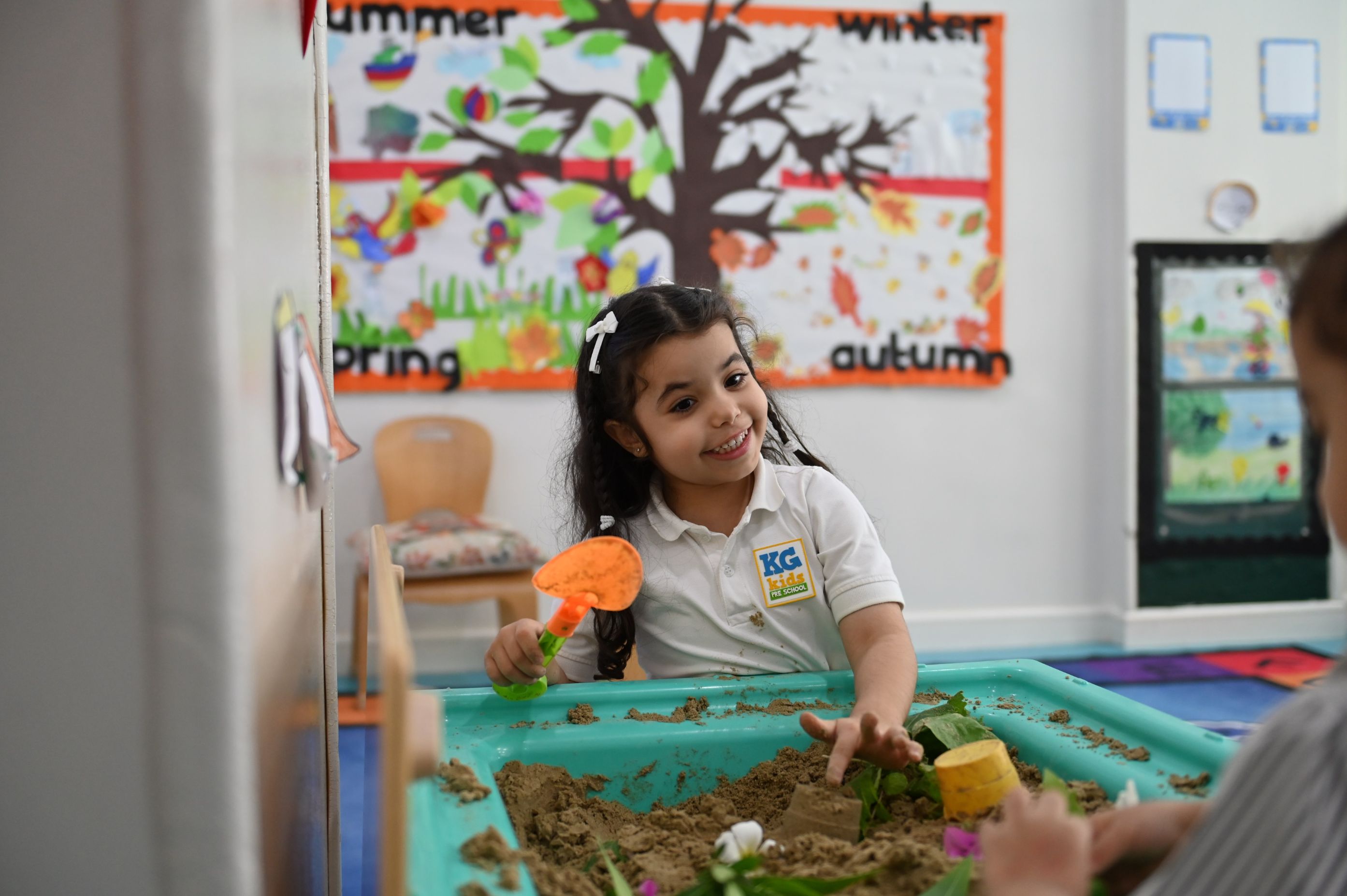 1.2 مجالات التعلم
2.1.2 
إدارة بيئة التعلم
1.1.2 خبرات ملائمة للمرحلة العمرية
2.2 خبرات المنهج
1.2.2
 اكتساب المهارات
2.2.2 
متابعة التقدم
[Speaker Notes: شارك، اشرح وناقش:

1.1.2 خبرات ملائمة للمرحلة العمرية (التعلم القائم على اللعب النشط - التعلم الحسي - التعلم الاستقصائي - التعلم التعاوني - تعزيز الإبداع وحل المشكلات والخيال من خلال الأنشطة المفتوحة، والوقت المخصص للتعلم في الهواء الطلق).
2.1.2 إدارة بيئة التعلم (إدارة مشاركة وانخراط الأطفال في الانشطة - الاستفادة من وقت التعلم والموارد بفاعلية - وضوح التعليمات - تحفيز الأطفال وتعزيز حبهم للتعلم - العلاقة الإيجابية بين المعلم والطفل).
1.2.2 اكتساب المهارات (التقدم في اكتساب اللغة، ومهارات الحساب، والمعارف العامة، مهارات تكنولوجيا المعلومات وفهم العالم (مهارات الحياة – المواطنة) وغيرها، بناءً على خبرات المنهج المطبق).
2.2.2 متابعة التقدم (منهج يدعم النمو الشامل - التقييم المستمر – ملاحظة تقدم الأطفال وتوثيقها بالصور أو الاستمارات وغيرها - ملفات التقدم والإعمال - تقديم الدعم والملاحظات).]
المجال 2: التعلم الذي يبادر به الطفل
1.2 مجالات التعلم
[Speaker Notes: شارك، اشرح وناقش:

2.1.1 خبرات ملائمة للمرحلة العمرية 
تطبيق خبرات تعلم ملائمة للأطفال وتدعم نموهم وتقدمهم.
التركيز على التعلم القائم على اللعب، والاستكشاف الحسي، والمواد الملموسة.
تشجيع النمو والتعلم بشكل فردي وتعاوني.
تقديم أنشطة مفتوحة تلبي احتياجات واهتمامات الأطفال المختلفة.
توفير فرص التعلم في البيئة الخارجية، لتشجيع للاكتشاف وحل المشكلات والإبداع.
ضمان أنشطة تعليمية متنوعة ومحفزة لدعم النمو الشامل.

2.1.2 إدارة بيئة التعلم
تقييم الإدارة الفعالة لوقت التعلم.
ضمان المشاركة النشطة في التعلم القائم على اللعب.
تقييم كيف يتم توظيف واستثمار وقت التعلم، ومساحات اللعب، وتوظيف الموارد فيما يخدم نمو الطفل وتقدمه في المهارات.
تحفيز الأطفال على الاندماج والمشاركة في أنشطة اللعب المختلفة وتعزيز حبهم للتعلم والاكتشاف. 
مراجعة وضوح التعليمات من المعلمين وقدرتهم على بناء علاقة إيجابية ودية مع الأطفال.
ضمان بيئة آمنة ومحفزة حيث يشعر الأطفال بالحب والحماس للتعلم.]
ماذا نعني بمفهوم ...
التعلم باللعب؟
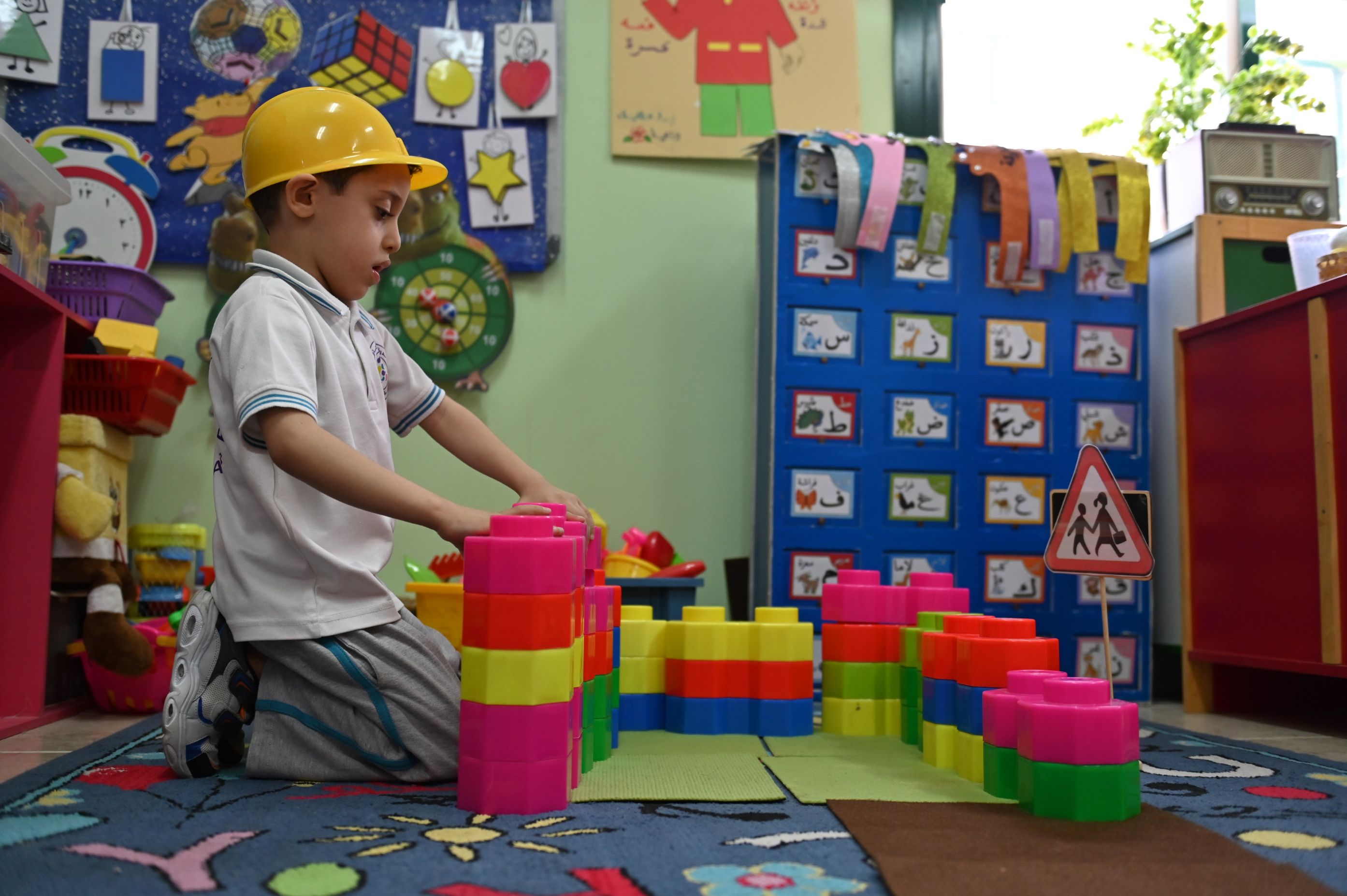 [Speaker Notes: خصص بضع دقائق لمناقشة مصطلح "التعلم باللعب"]
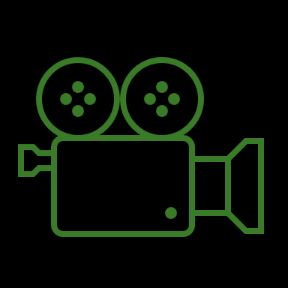 التعلم باللعب
فيديو عن التعلم باللعب
[Speaker Notes: فيدو يوضح ماهو التعلم باللعب]
ما هو التعلم باللعب؟
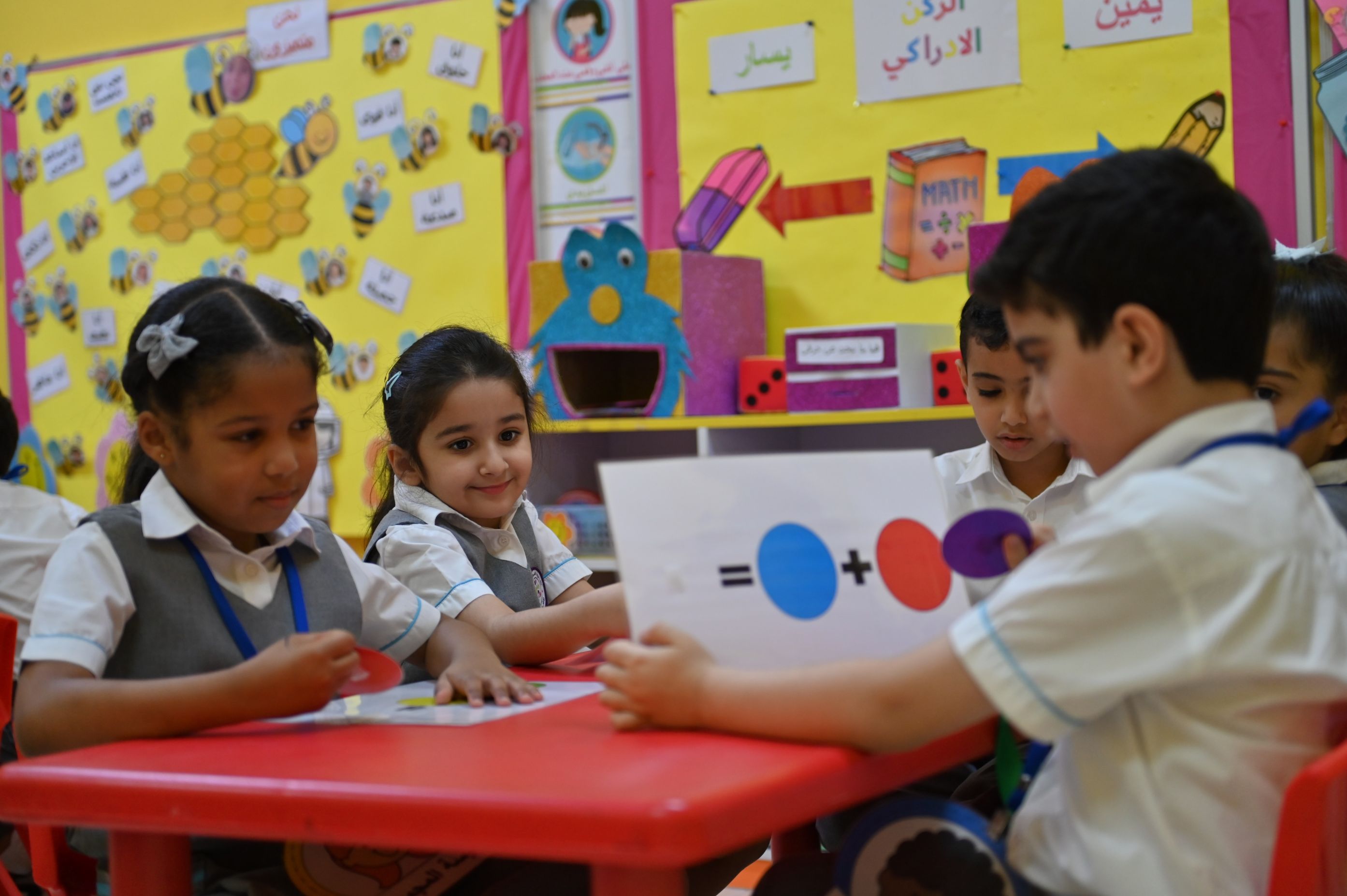 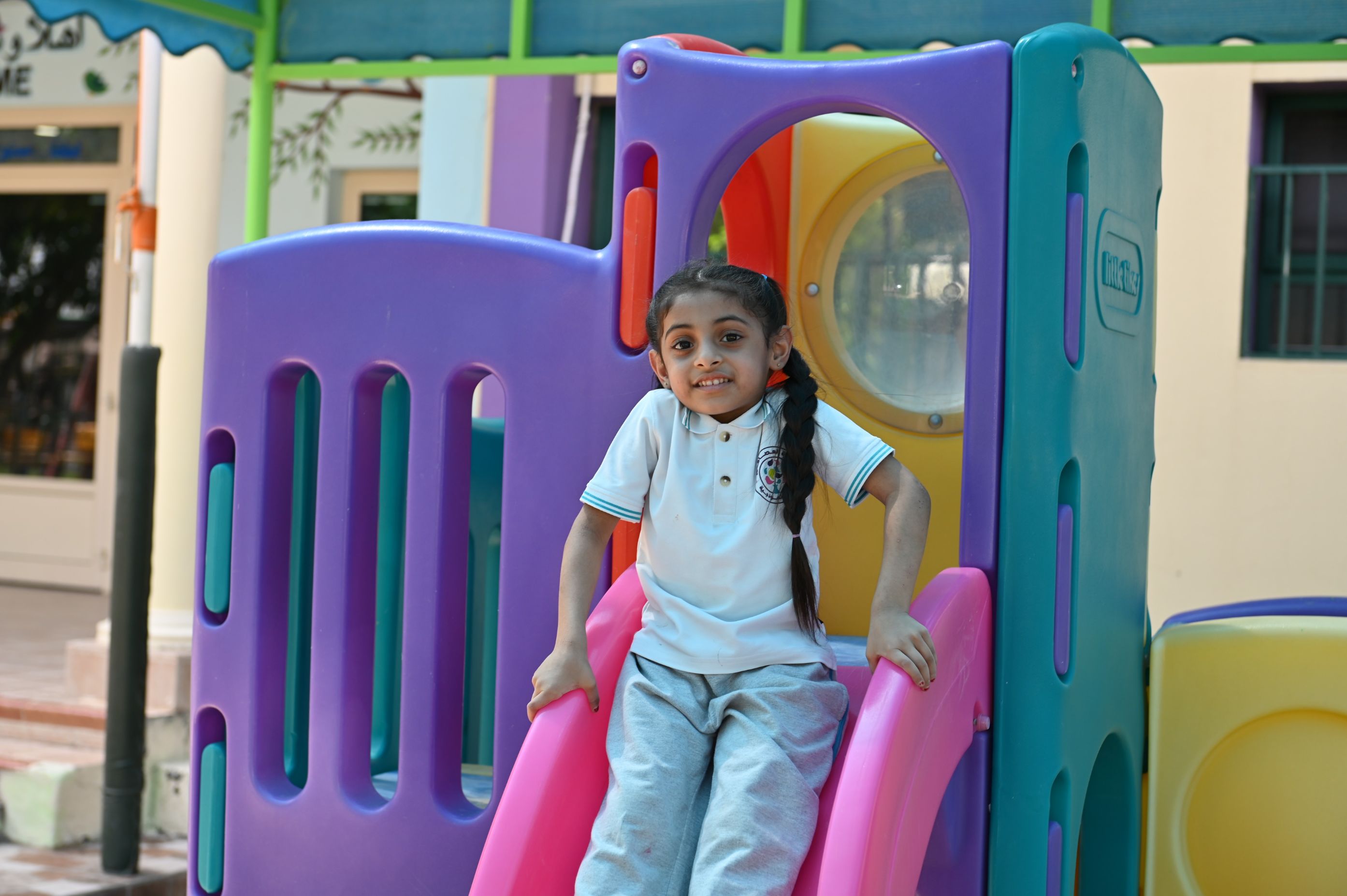 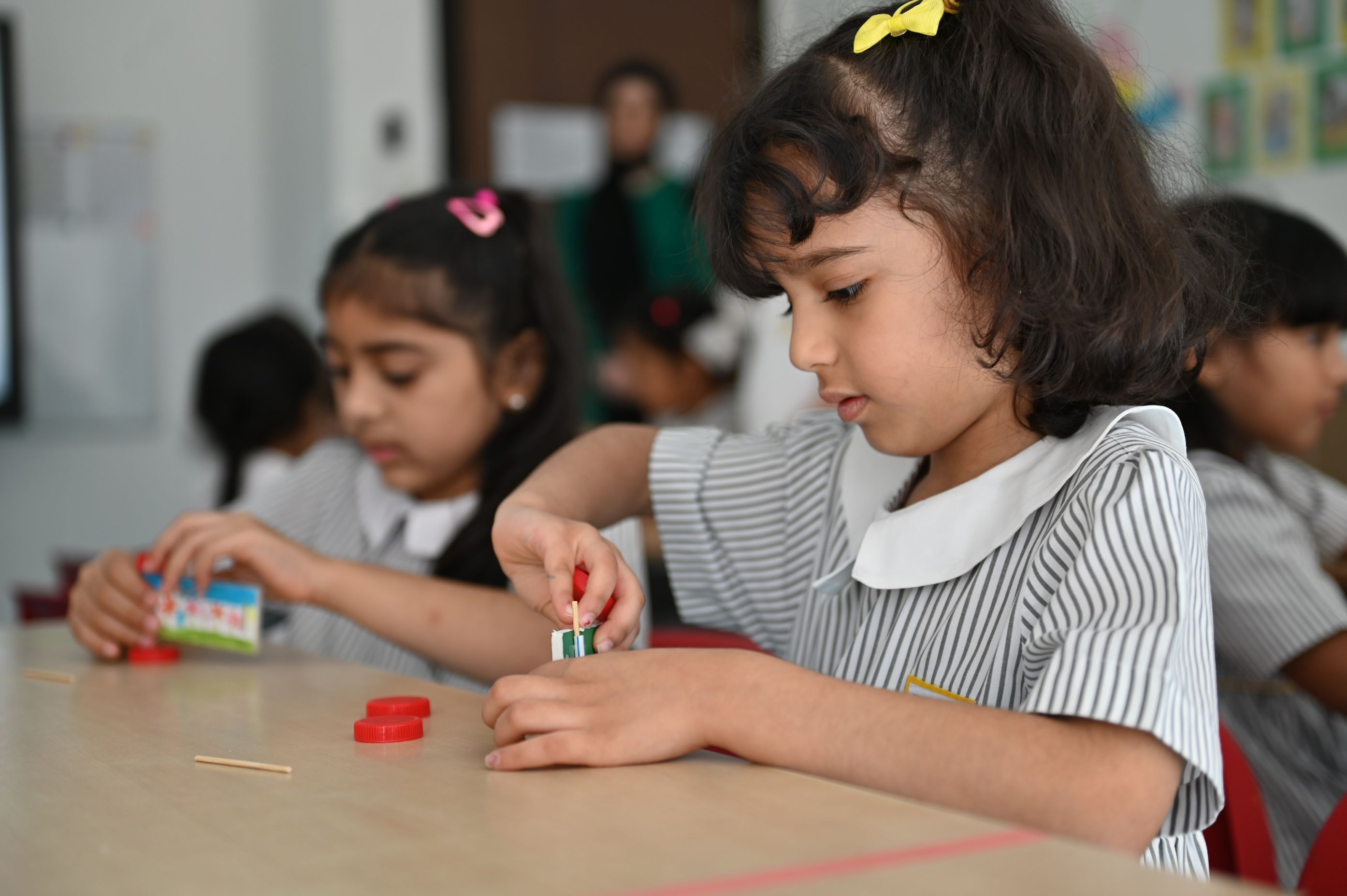 التعلم باللعب في التعليم المبكر لا يعني مجرد اللعب الحر دون هدف أو تخطيط، بل يشير إلى أنشطة لعب تعليمية يخطط لها المعلم بعناية لدعم نمو الطفل وتطوير مهاراته من خلال تجارب متنوعة، تتناسب مع قدراته واهتماماته.
من خلال اللعب، يكتشف الأطفال العالم من حولهم، ويتعلمون مهارات مهمة لحياتهم بطريقة ممتعة ومريحة، منها مهارة حل المشكلات ومهارة التواصل مع الآخرين.
التعلم باللعب يعني أن يتعلم الطفل أشياء جديدة – من معلومات ومهارات- وهو يلعب.
[Speaker Notes: شارك، اشرح وناقش]
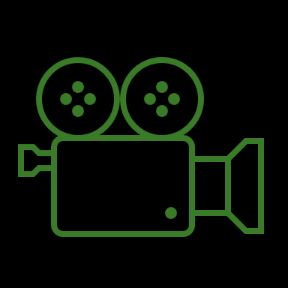 أنواع التعلم باللعب
فيديو عن أنواع التعلم باللعب
[Speaker Notes: فيديو حول أنواع التعلم باللعب]
أنواع التعلم باللعب
أمثلة في اكتساب مفاهيم الحساب عن طريق التعلم باللعب
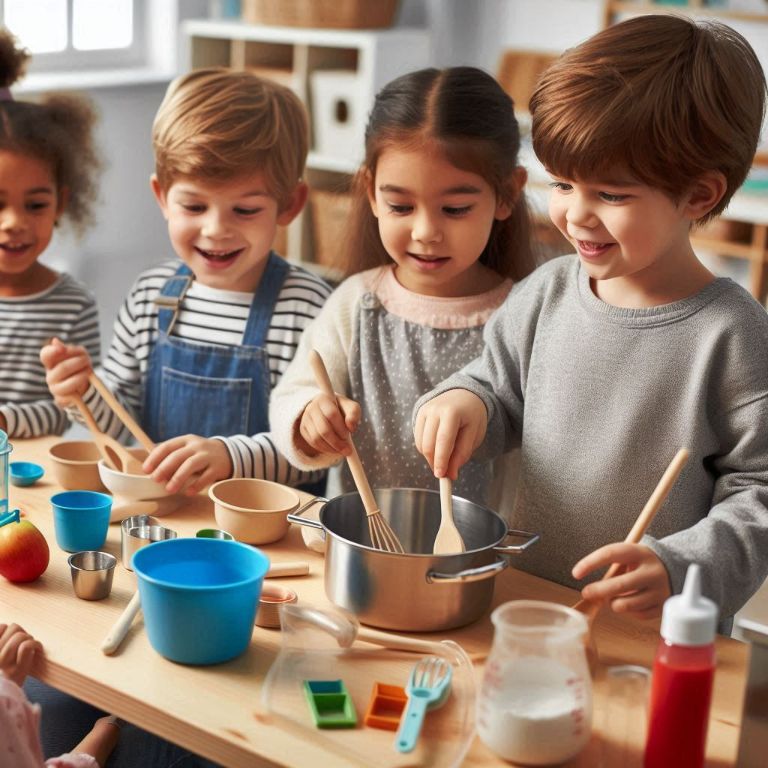 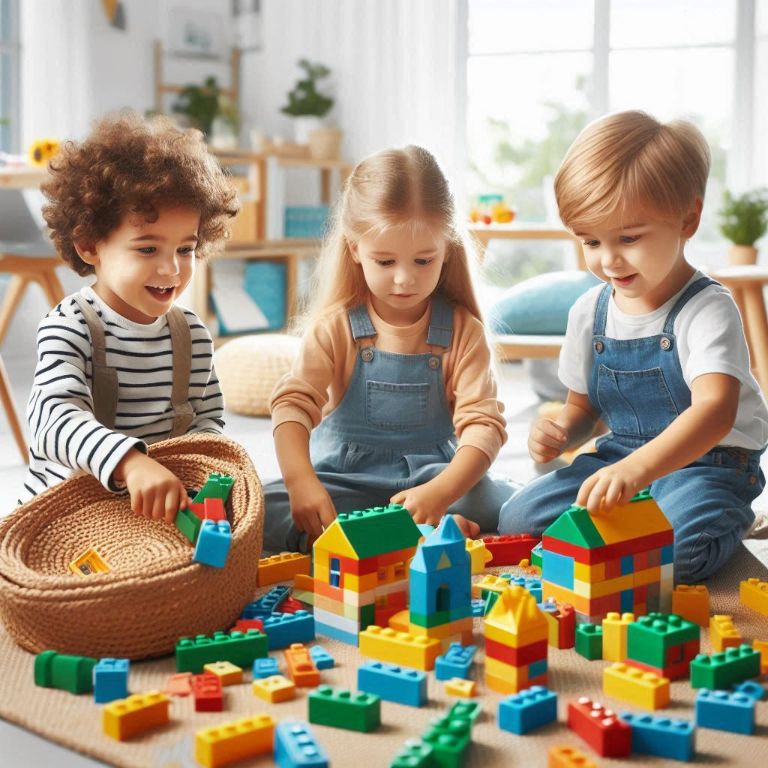 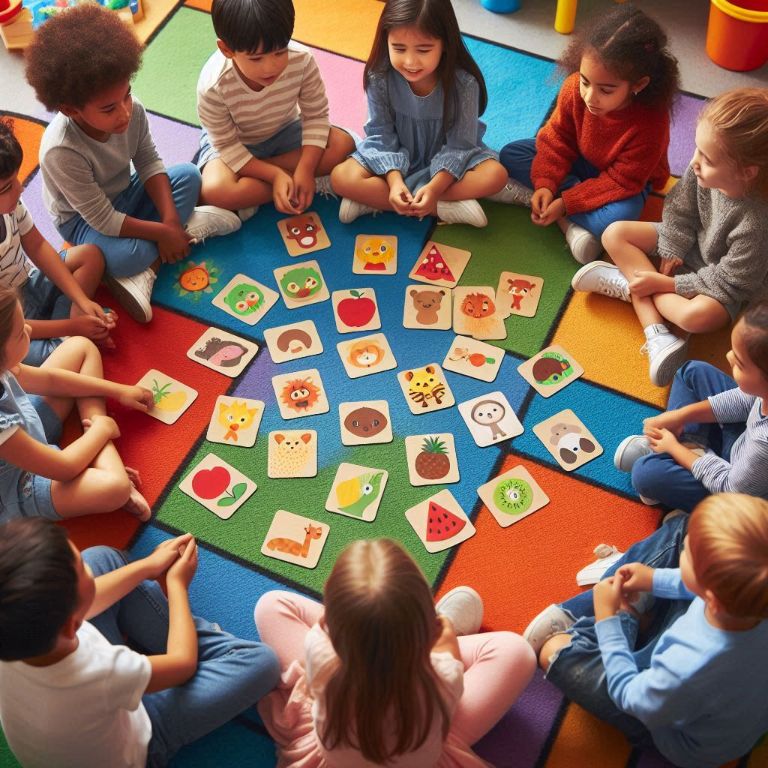 التركيبات
تركيب الصور مع الأرقام
تمثيل الطبخ
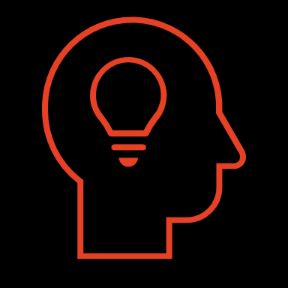 ماذا نحاول أن نطور لدى الطفل؟
[Speaker Notes: امنح المعلمات بضع دقائق لمناقشة السؤال
الإجابة: من خلال اللعب يتم تعزيز مفهوم الأرقام، واللون والحجم والعد والفرز، وفهم مفاهيم الجمع والطرح الأساسية والقياس وترتيب الأعداد وتسلسلها]
أنواع التعلم باللعب
أمثلة لتعزيز المهارات اللغوية من خلال التعلم باللعب
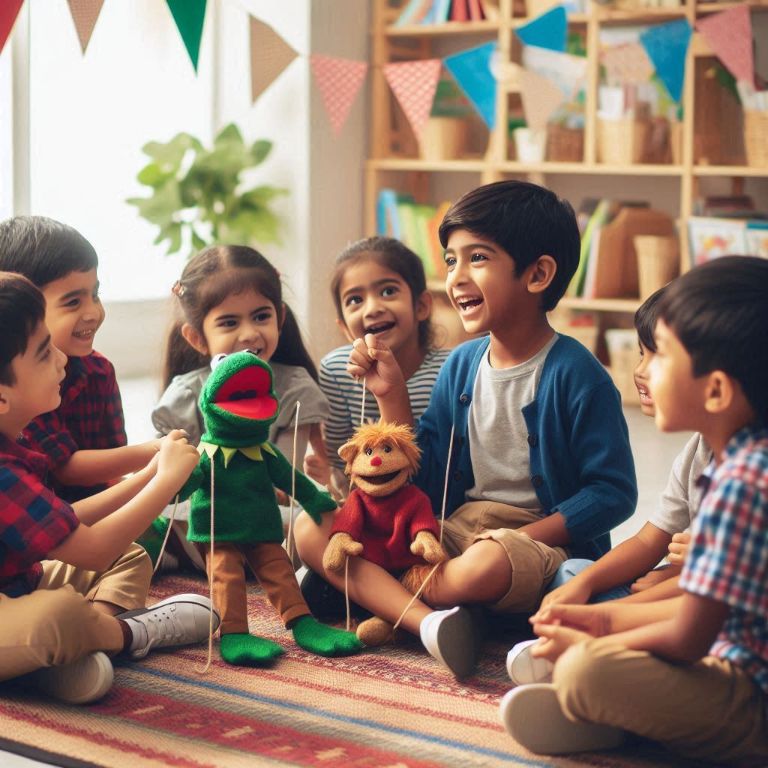 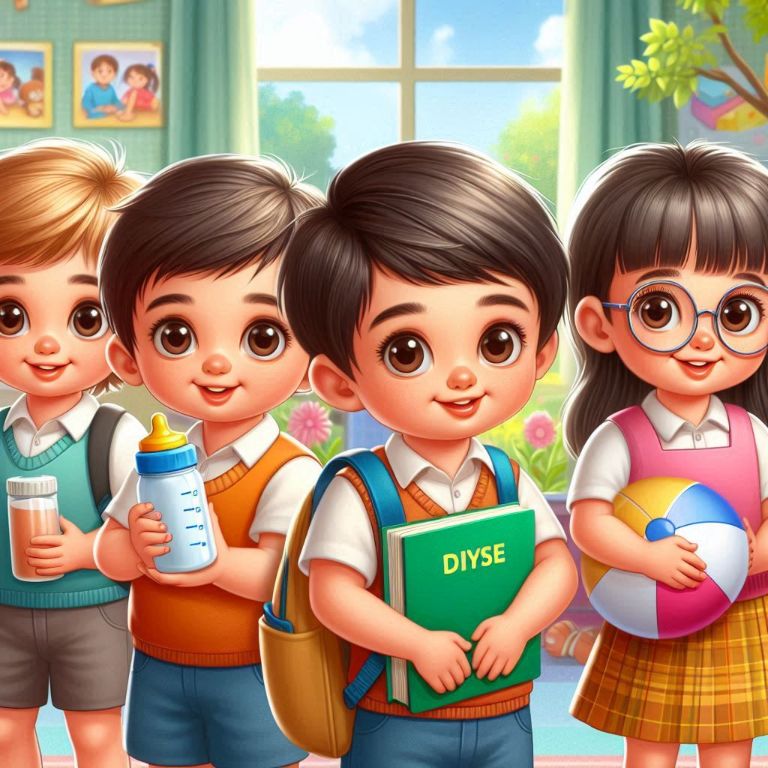 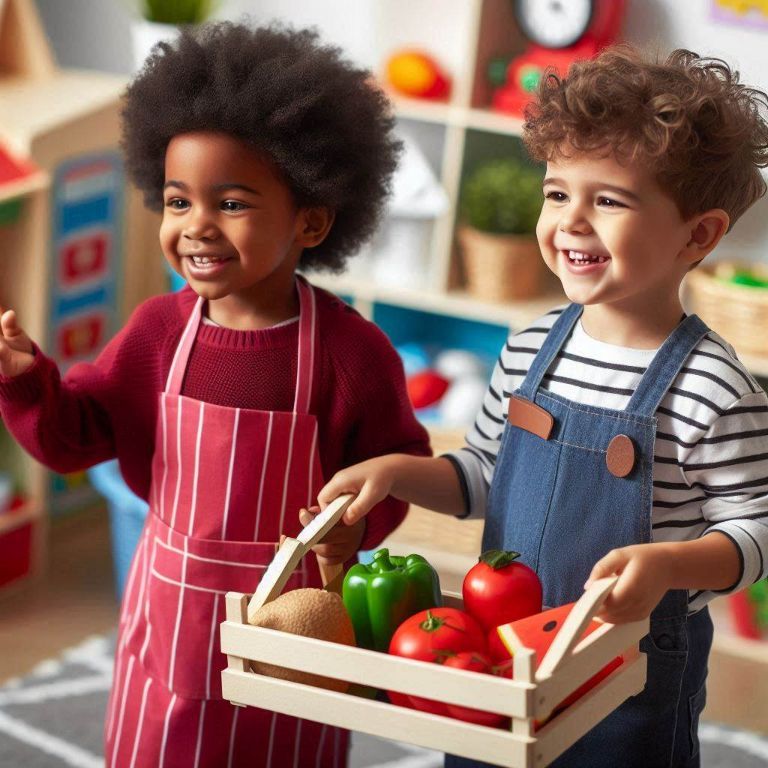 رواية القصص والتمثيل بالدُمى
البحث عن الكنز – أصوات الحروف
لعب الأدوار
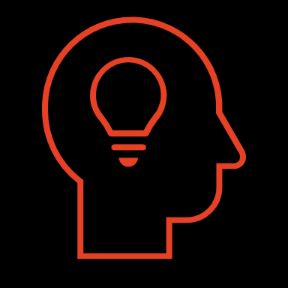 ماذا نحاول أن نطور لدى الطفل؟
[Speaker Notes: امنح المعلمات بضع دقائق لمناقشة السؤال
الإجابة: الإبداع – الخيال – بناء الجملة – مهارات الاستماع والتحدث – اثراء المفردات – الحروف الهجائية وأصوات الحروف – التواصل – ضبط السلوك – المهارات الاجتماعية – المهارات الحركية (النمو الشامل والمتكامل)]
التعلم باللعب في البحث العلمي
نتائج بعض الدراسات التي تقارن بين أثر تعلم الأطفال عن طريق اللعب مقارنة بالأطفال اللذين يتعلمون بالطريقة التقليدية:
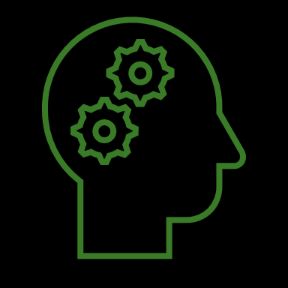 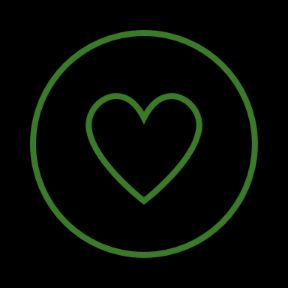 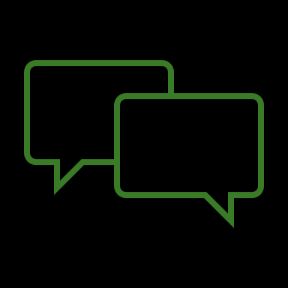 30% نمو في المخزون اللغوي وتعلم مفردات أكثر
75% يظهرون تعاطفًا أعلى والقدرة على حل النزاعات
34% تطور في مهارات النمو المعرفي مثل التذكر والتفكير الناقد
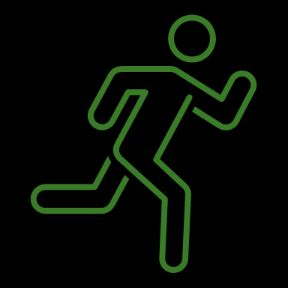 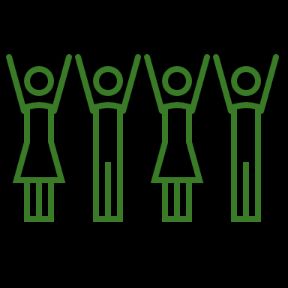 40% تحسن في نمو المهارات الحركية الكبرى والصغيرة
45%  أكثر احتمالاً للتفوق في القراءة والكتابة والرياضيات بالمدرسة
[Speaker Notes: المراجع: 
(Pediatrics Journal, 2018)
(Journal of Child Psychology and Psychiatry, 2020)
 (NAEYC Research, 2019)
(Early Childhood Research Quarterly, 2017)
(Journal of Pediatrics, 2021).]
المجال 2: التعلم الذي يبادر به الطفل
2.2 خبرات المنهج
[Speaker Notes: شارك، اشرح وناقش:

1.2.2اكتساب المهارات
تقييم تقدم الأطفال في المهارات الأساسية المبكرة.
التركيز على نمو اللغة، ومفاهيم الحساب، والمعرفة العامة (على سبيل المثال، وتكنولوجيا المعلومات، والمواطنة).
مساعدة الأطفال على فهم العالم حولهم، في الروضة وخارجها. 
ملاحظة كيف يدعم المنهج والخبرات المطبقة التعلم الشامل والنمو المتكامل.

2.2.2 تتبع التقدم
ملاحظة أساليب الروضة المستخدمة لضمات تقدم الأطفال وتوثيق نموهم وتقدمهم بما يتماشى وخصائص المرحلة العمرية.
يركز على أساليب التقييم المستمر (على سبيل المثال، الملاحظات، والصور، وملفات الأطفال).
يضمن تتبع تقدم ونمو الطفل من خلال الدعم والتواصل بالتغذية الراجعة المستمرة.]
المجال 2: التعلم الذي يبادر به الطفل
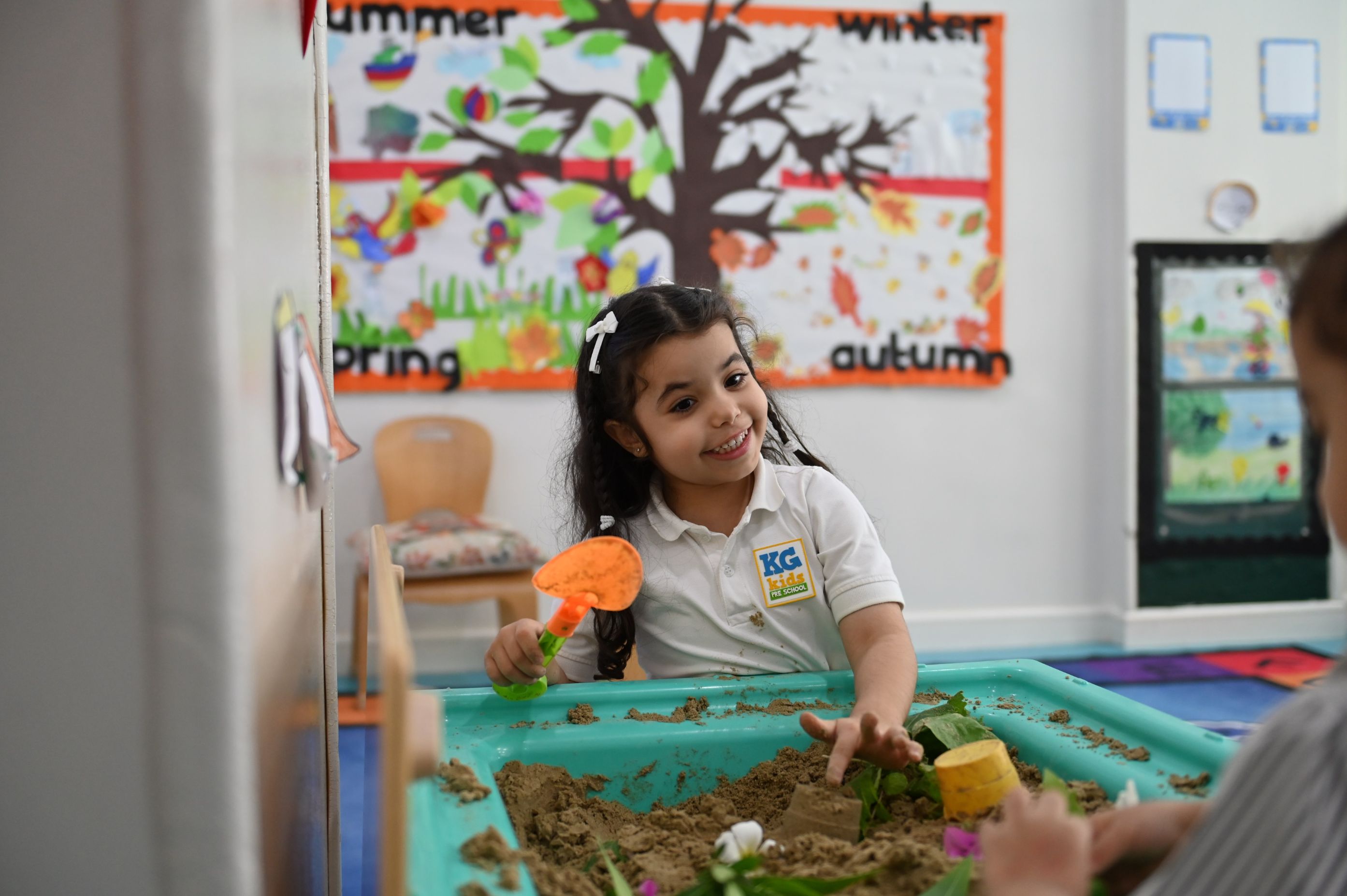 من أين نحصل على الأدلة؟
ملاحظة خبرات التعلّم
التفاعل مع الأطفال
تحليل خطط التعلم
تقييم إنجازات الأطفال
1
2
3
4
[Speaker Notes: شارك، اشرح وناقش]
نشاط تدريبي (2)
صمم وابتكر  أنشطة التعلم باللعب لتعزيز المفاهيم والمهارات التالية:
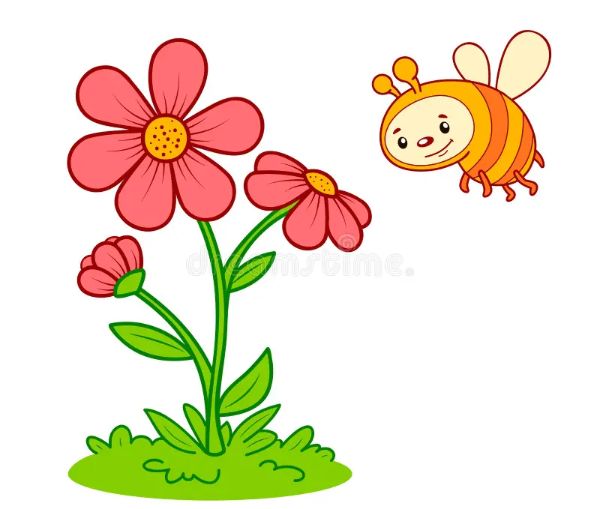 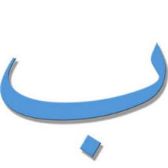 أنواع الزهور
الحرف "ب"
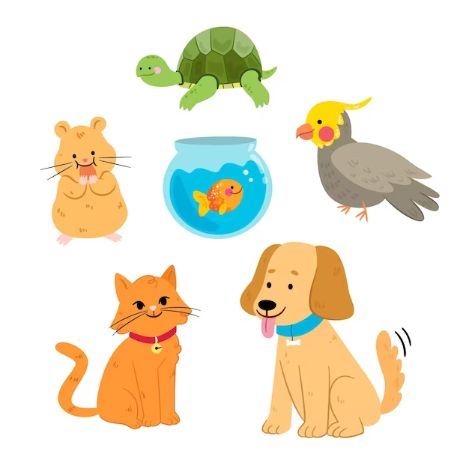 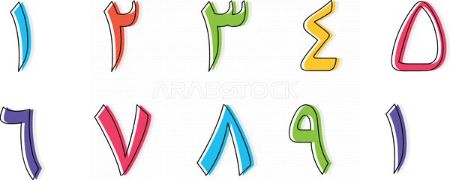 العدد ستة
الحيوانات الأليفة
[Speaker Notes: امنح المعلمات 20 دقيقة للتفكير والمناقشة وتصميم نشاط لكل مفهوم/معرفة/مهارة (في مجموعات)
الموارد: flipcharts , A3 papers, markers 
امنح كل مجموعة 10 دقائق لعرض فكرتها ومناقشتها مع المجموعات الأخرى
اطرح سؤال حول كيف تعزز هذه الأنشطة الركائز الثلاث للتعليم المبكر 
عرض الإجابة كمثال]
نشاط تدريبي (2)
صمم وابتكر  أنشطة التعلم باللعب لتعزيز المفاهيم والمهارات التالية:
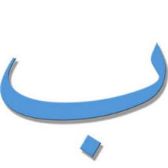 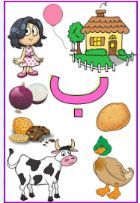 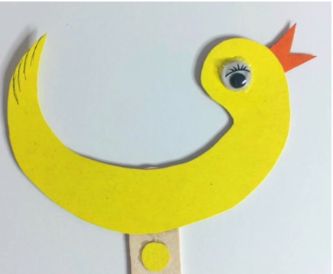 الحرف "ب"
نصائح
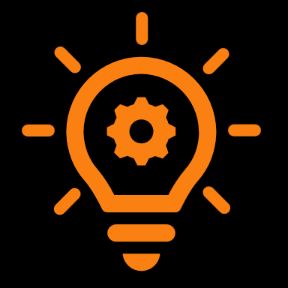 البحث عن الكنز "صوت الحرف"
أعمال يدوية
ركز دائمًا على صوت الحرف، وليس اسمه


قم أولاً بتقديم الحروف الأكثر تكرارًا والأسهل في النطق، مثلا ب، م، د.
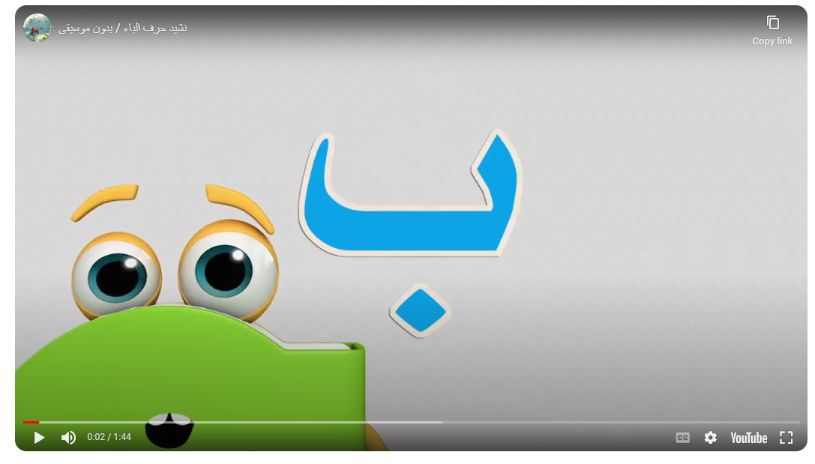 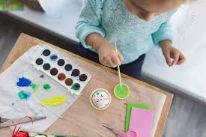 الطباشير والطلاء والطين والرمل
أناشيد
[Speaker Notes: مناقشة الإجابات، مع الأخذ بعين الاعتبار بأنها بعض الأمثلة فقط، حيث أن هناك أمثلة عديدة ممكن تطبيقها
ناقش النصائح مع المعلمات. ابحث للحصول على مزيد من النصائح - الأمثلة 
اسأل عن كيف تغطي هذه الأفكار الركائز الثلاث لمرحلة الطفولة المبكرة
لمعرفة تسلسل الحروف الأسهل يرجى مراجعة منهج وزارة التربية والتعليم – كتاب صف الأول الابتدائي]
نشاط تدريبي (2)
صمم وابتكر  أنشطة التعلم باللعب لتعزيز المفاهيم والمهارات التالية:
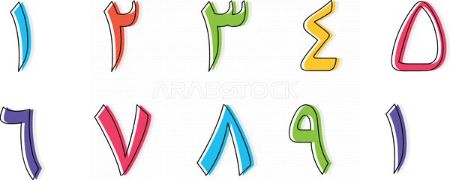 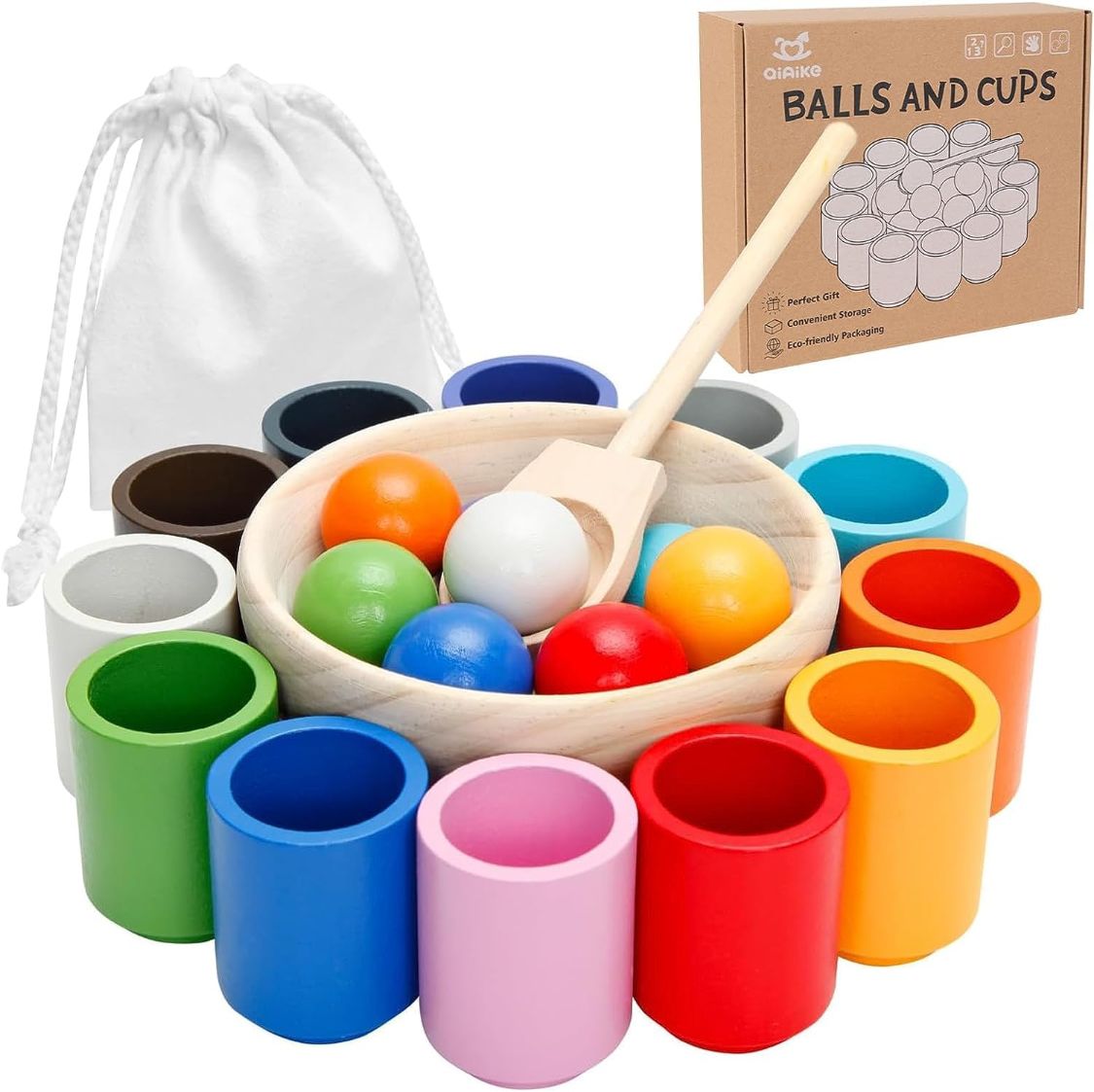 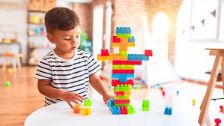 العدد ستة
نصائح
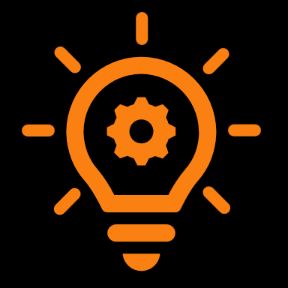 كرات في الأكواب
بناء المكعبات
من المهم أن تبدأ بمواد محسوسة توضح مفهوم الرقم (على سبيل المثال: 6 أكواب، 6 كرات، 6 مكعبات).

الربط بالحياة اليومية: ربط الأرقام بالمهام اليومية مثل إعداد الطاولة أو حساب الخطوات.
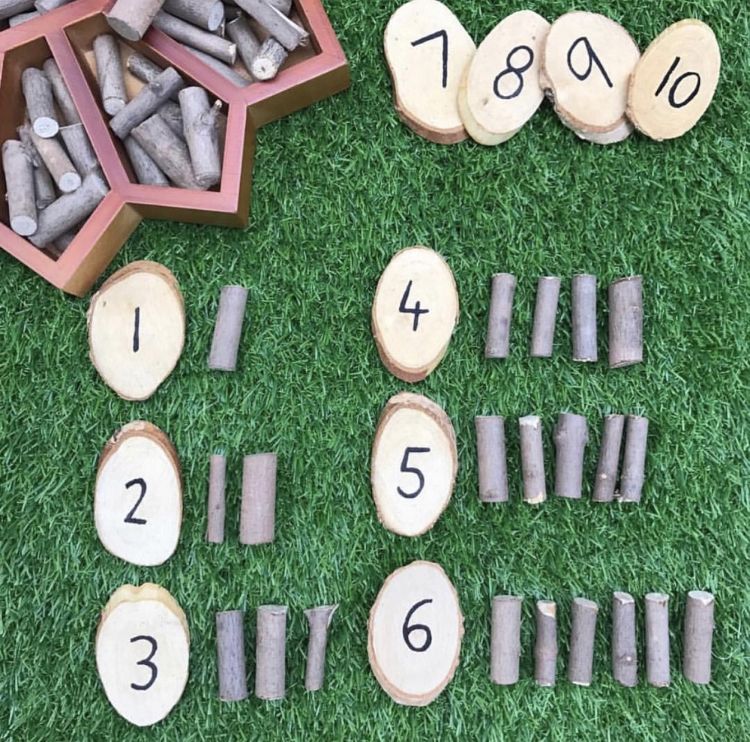 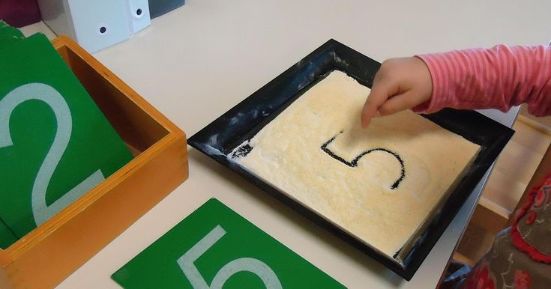 التعلم الخارجي: عد القفزات، الأطواق، الأغصان
الطباشير والطلاء والطين والرمل
[Speaker Notes: مناقشة الإجابات، مع الأخذ بعين الاعتبار بأنها بعض الأمثلة فقط، حيث أن هناك أمثلة عديدة ممكن تطبيقها
ناقش النصائح مع المعلمات. ابحث للحصول على مزيد من النصائح - الأمثلة 
اسأل عن كيف تغطي هذه الأفكار الركائز الثلاث لمرحلة الطفولة المبكرة]
نشاط تدريبي (2)
صمم وابتكر  أنشطة التعلم باللعب لتعزيز المفاهيم والمهارات التالية:
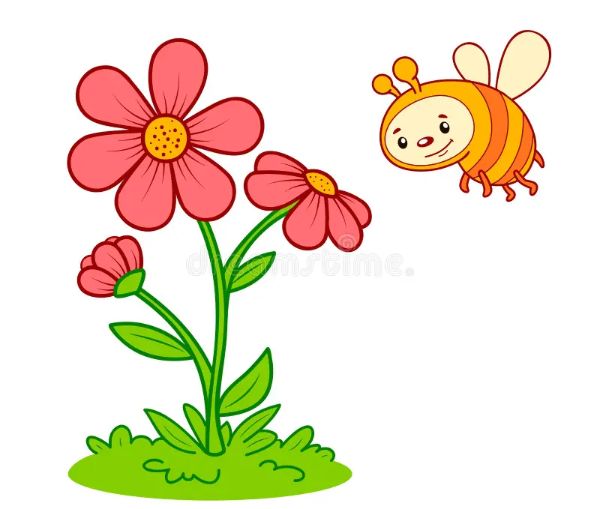 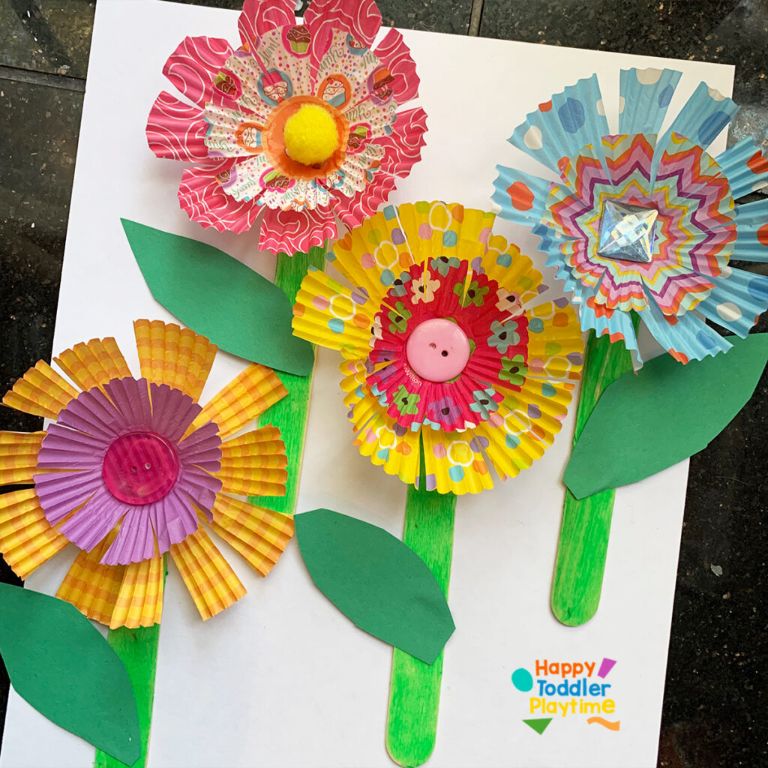 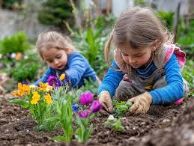 أنواع الزهور
نصائح
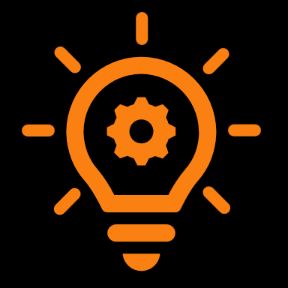 أعمال يدوية
الزراعة
اجعل التعلم تفاعليًا: اصطحب الأطفال إلى الخارج لاستكشاف أنواع الزهور المختلفة واكتشاف المعلومات عنها.

أشرك الأطفال في كل خطوة، من الزراعة إلى ري أزهارهم.

استخدم لغة بسيطة ومصطلحات سهلة الفهم.
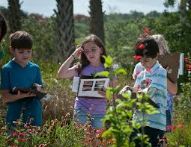 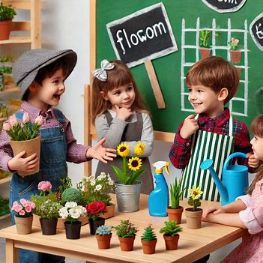 رحلة إلى حديقة
لعب الأدوار - القصص
[Speaker Notes: مناقشة الإجابات، مع الأخذ بعين الاعتبار بأنها بعض الأمثلة فقط، حيث أن هناك أمثلة عديدة ممكن تطبيقها
ناقش النصائح مع المعلمات. ابحث للحصول على مزيد من النصائح - الأمثلة 
اسأل عن كيف تغطي هذه الأفكار الركائز الثلاث لمرحلة الطفولة المبكرة]
نشاط تدريبي (2)
صمم وابتكر  أنشطة التعلم باللعب لتعزيز المفاهيم والمهارات التالية:
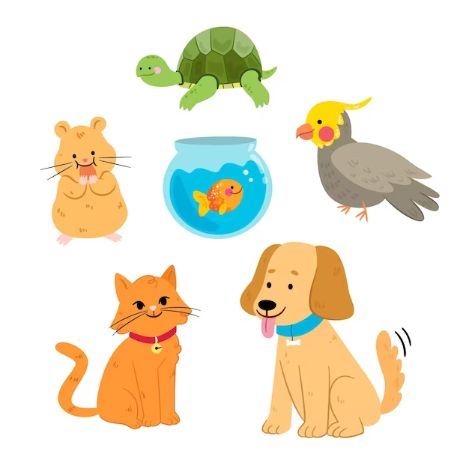 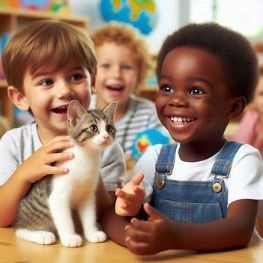 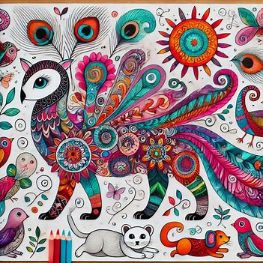 الحيوانات الأليفة
نصائح
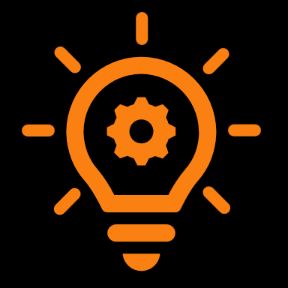 صمم حيوان من مخيلتك
اعرض وتحدث
ربط بالحياة: ناقش الحيوانات الأليفة التي قد يمتلكها الأطفال أو يعرفونها، لدمجهم وتنمية لغتهم وإثراء مفرداتهم.

تعلم المسؤولية: ركز على المهام البسيطة مثل إطعام الحيوانات الأليفة أو تنظيفها والعناية بها.

تحقق من إمكانية إحضار الأطفال بعض الحيوانات الأليفة إلى الفصل.
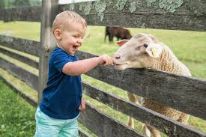 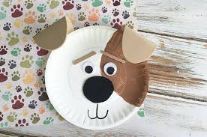 أعمال يدوية
زيارة مزرعة
[Speaker Notes: مناقشة الإجابات، مع الأخذ بعين الاعتبار بأنها بعض الأمثلة فقط، حيث أن هناك أمثلة عديدة ممكن تطبيقها 
ناقش النصائح مع المعلمات. ابحث للحصول على مزيد من النصائح - الأمثلة 
اسأل عن كيف تغطي هذه الأفكار الركائز الثلاث لمرحلة الطفولة المبكرة]
المجال 3: القيادة والإدارة
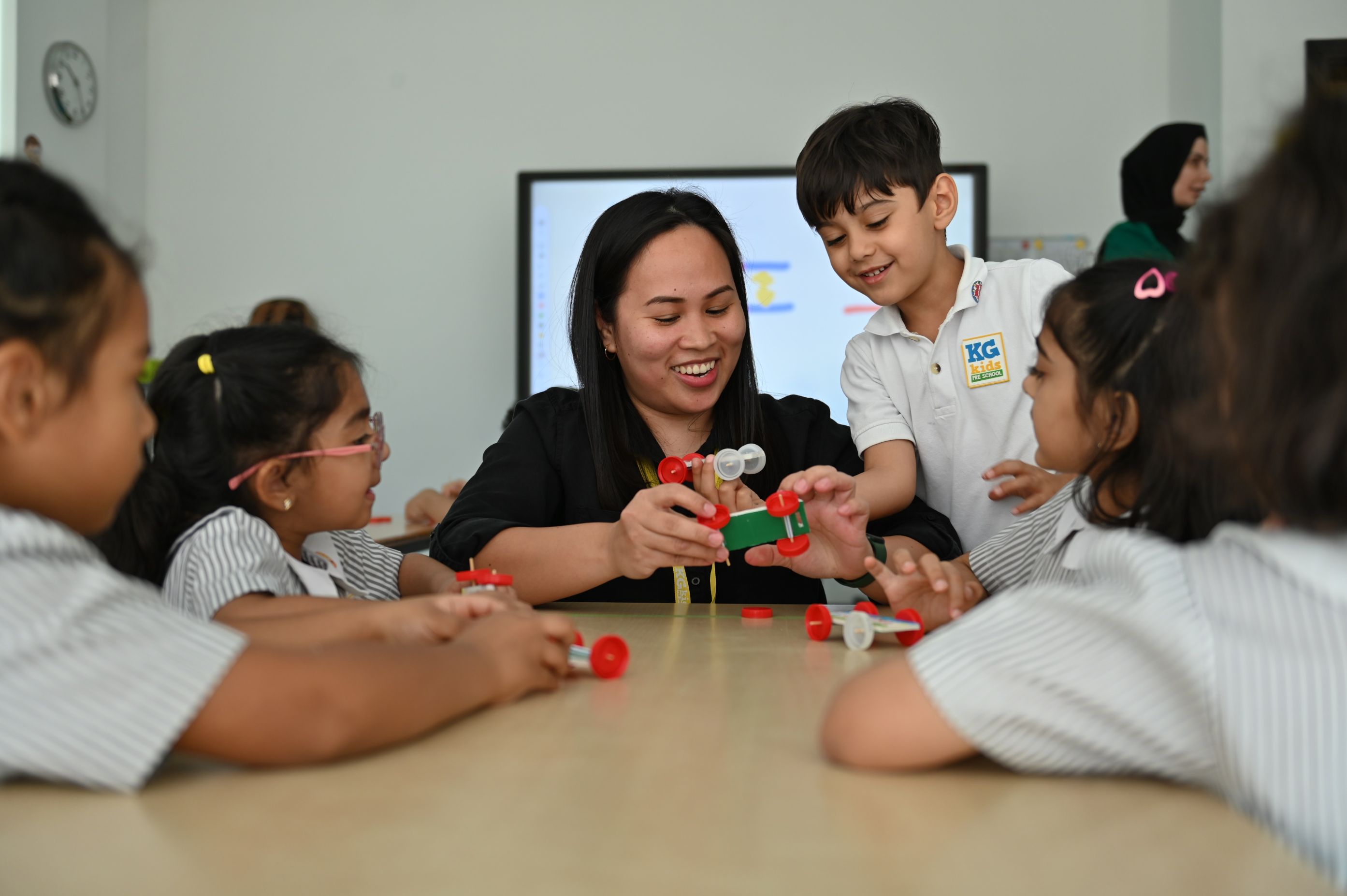 1.3 فاعلية القيادة
2.1.3 
إدارة الموارد
1.1.3 
التخطيط للتطوير
2.3 مشاركة العائلة والمجتمع
2.2.3
الشراكة المجتمعية
1.2.3
مشاركة العائلة
[Speaker Notes: شارك، اشرح وناقش

1.1.3 التخطيط للتطوير (العمل برؤية واضحة - التقييم الذاتي لتحديد الأولويات - التخطيط للتطوير – تطبيق المنهج المناسب وبدقة – أثر الحوكمة - إن وجدت-).
2.1.3 إدارة الموارد (ملاءمة الموارد البشرية - التطوير المهني للعاملين - توافر وملاءمة مصادر التعلم والمرافق).
3.2.1 مشاركة العائلة (التواصل مع أولياء الأمور – إعلامهم بتقدم أطفالهم – مشاركة العائلة في أنشطة رياض الأطفال).
3.2.2 الشراكة المجتمعية (التحضير للمرحلة التالية من التعليم وإثراء تجارب الأطفال وشعورهم بالاندماج في العالم المحيط بهم).]
المجال 3: القيادة والإدارة
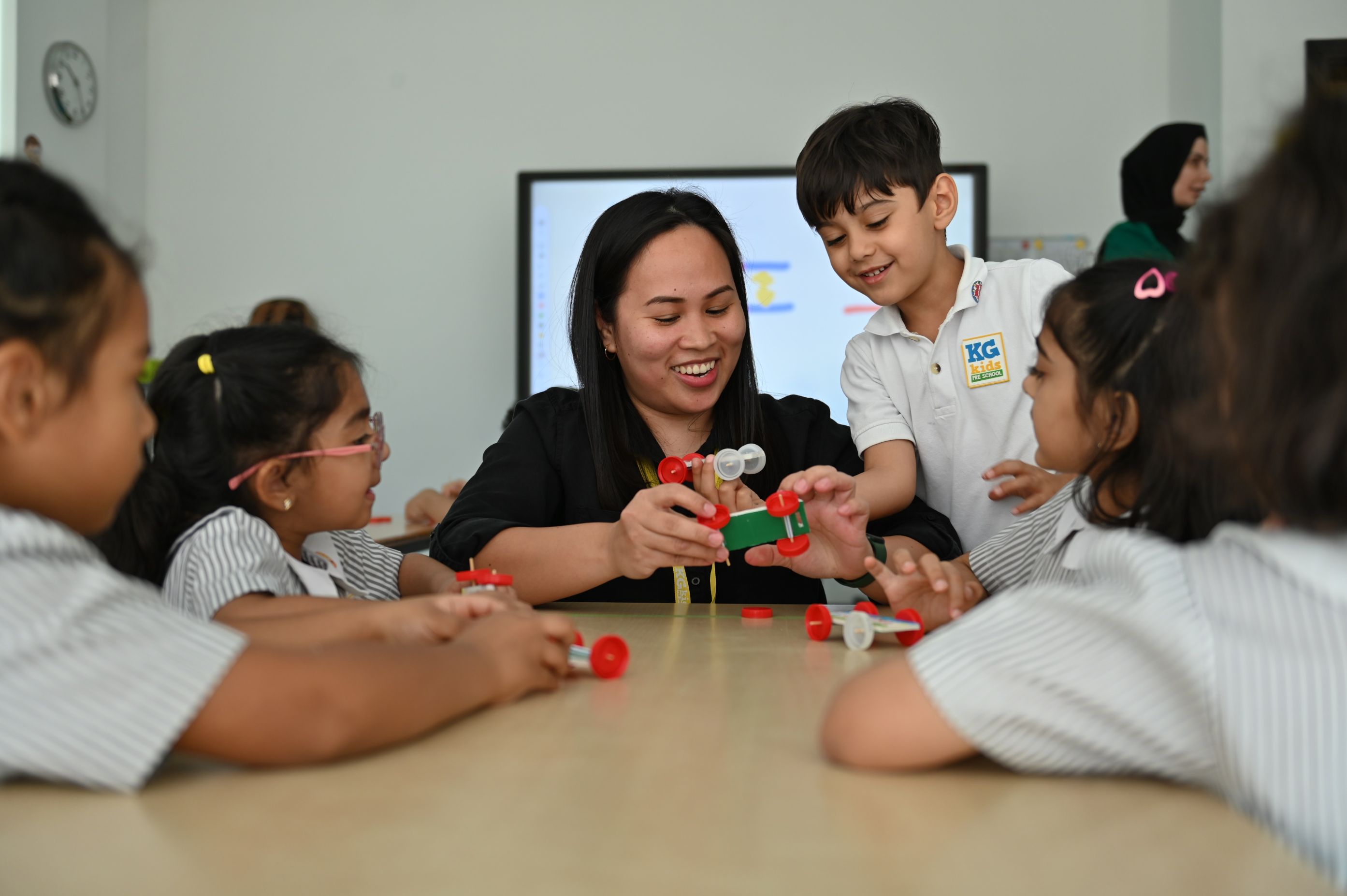 من أين نحصل على الأدلة؟
تقييم وعي الإدارة
تحليل خطط العمل
تقييم فاعلية الموارد والمرافق التعليمية
المقابلات وتحليل المستندات
[Speaker Notes: شارك واشرح وناقش

((لمزيد من المعلومات حول المجال 3 ، يمكنك الرجوع إلى العرض التدريبي لمدراء رياض الأطفال))]
شكرًا لكم ..
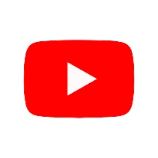 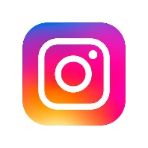 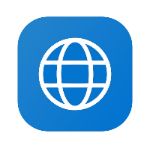 bqa Bahrain
@bqa_bh
www.bqa.gov.bh